Bài 82 - Tiết 2 
EM LÀM ĐƯỢC NHỮNG GÌ?
Bài 82 - Tiết 2 
EM LÀM ĐƯỢC NHỮNG GÌ?
Thứ … ngày … tháng … năm …
Thứ … ngày … tháng … năm …
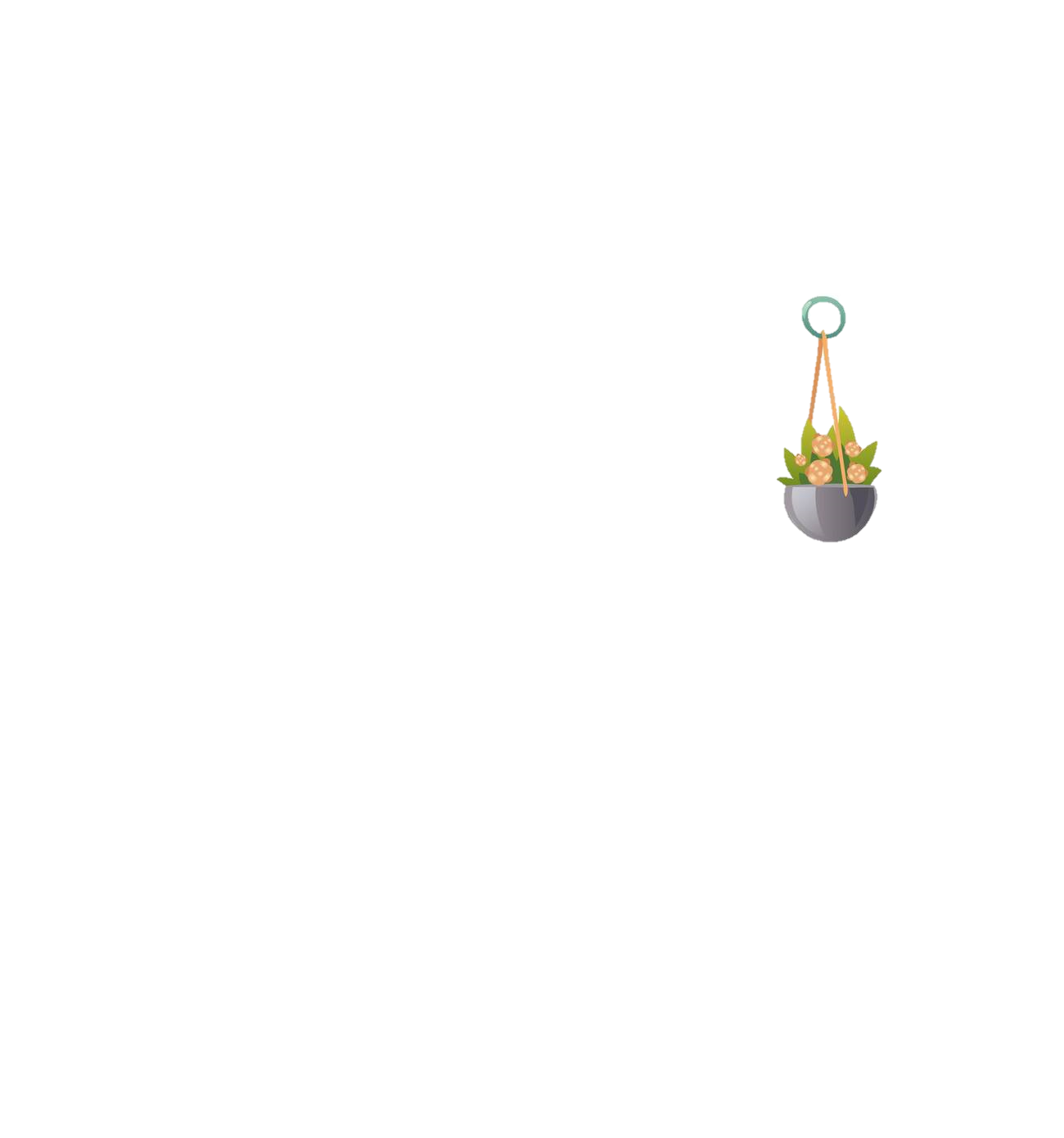 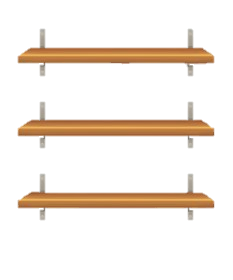 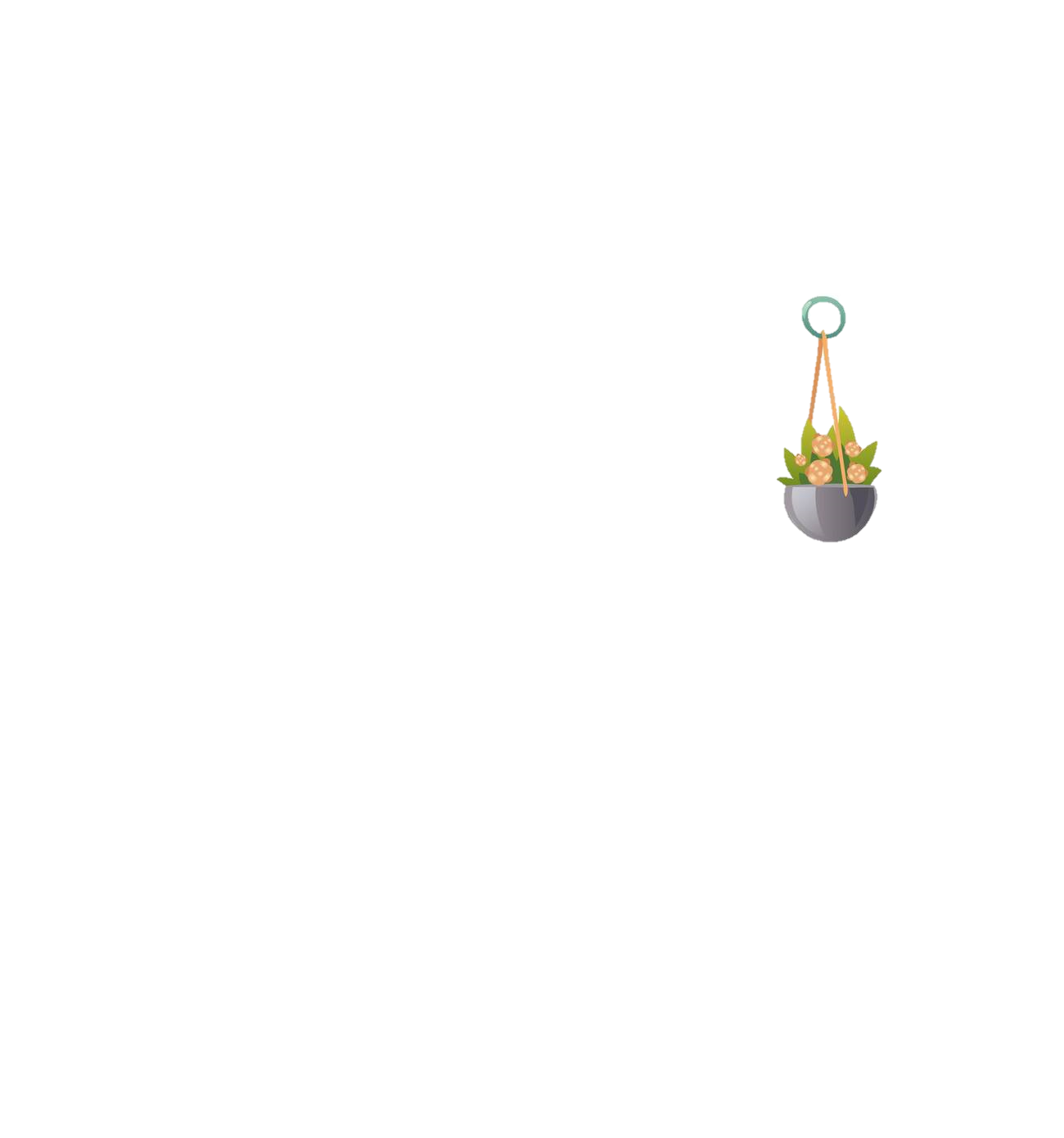 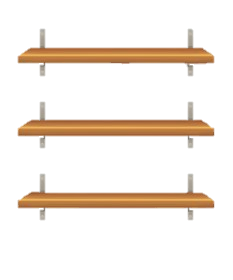 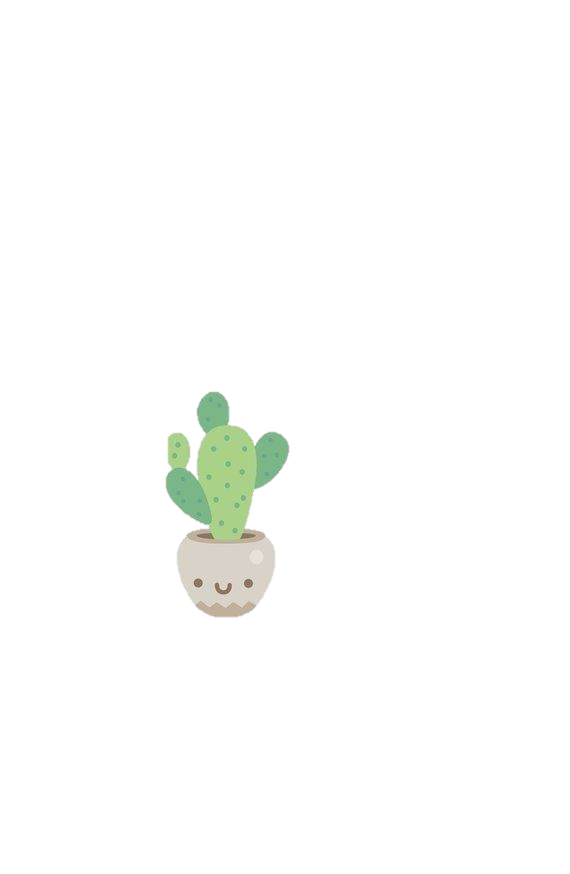 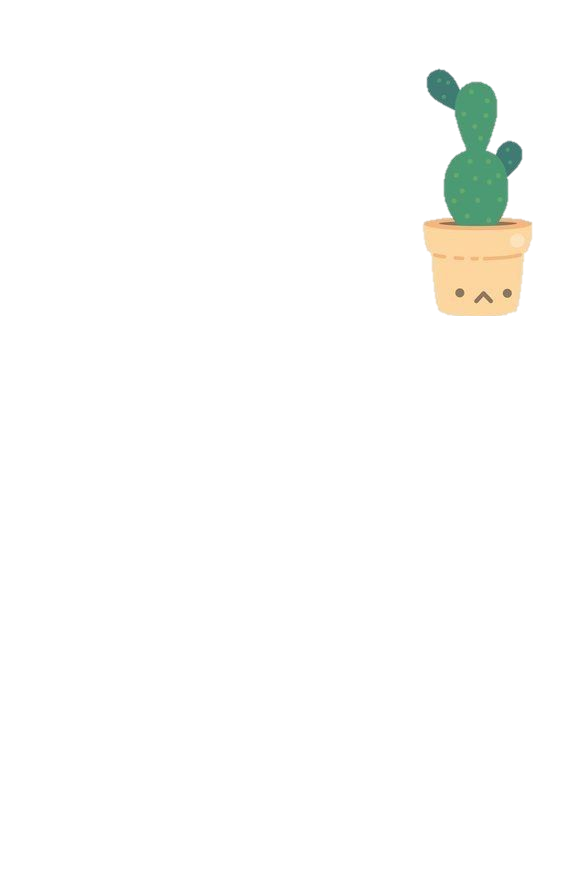 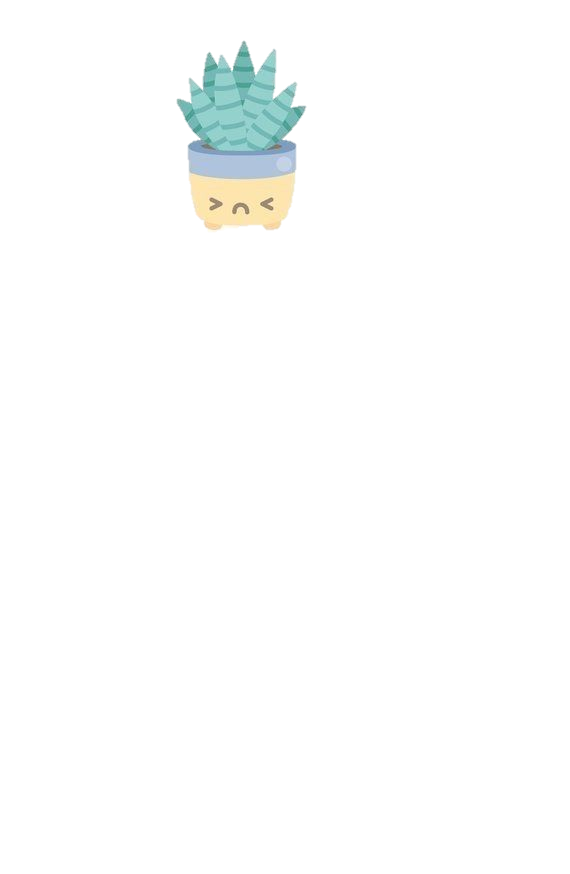 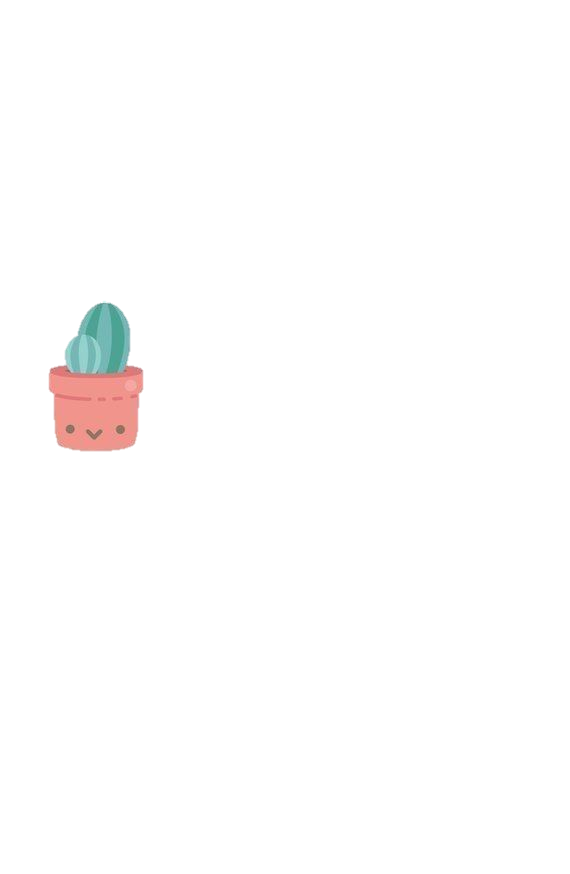 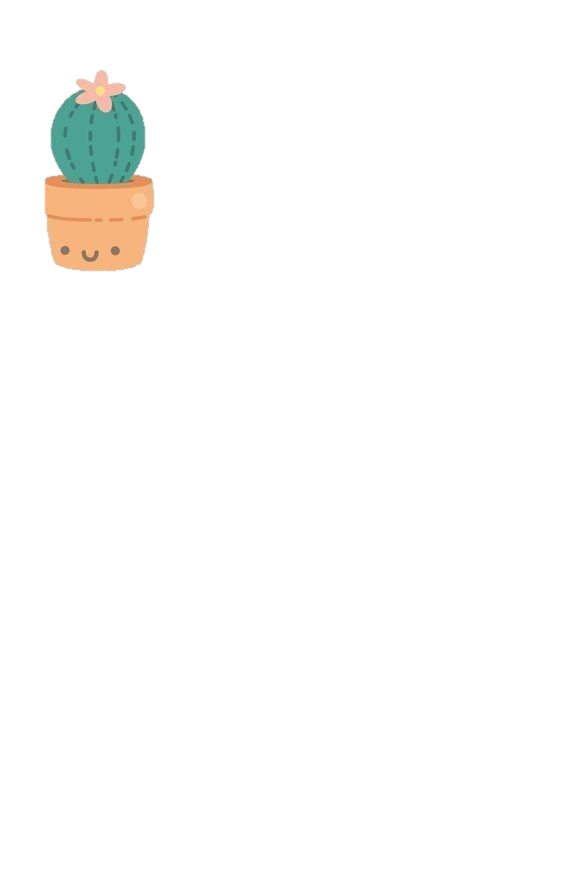 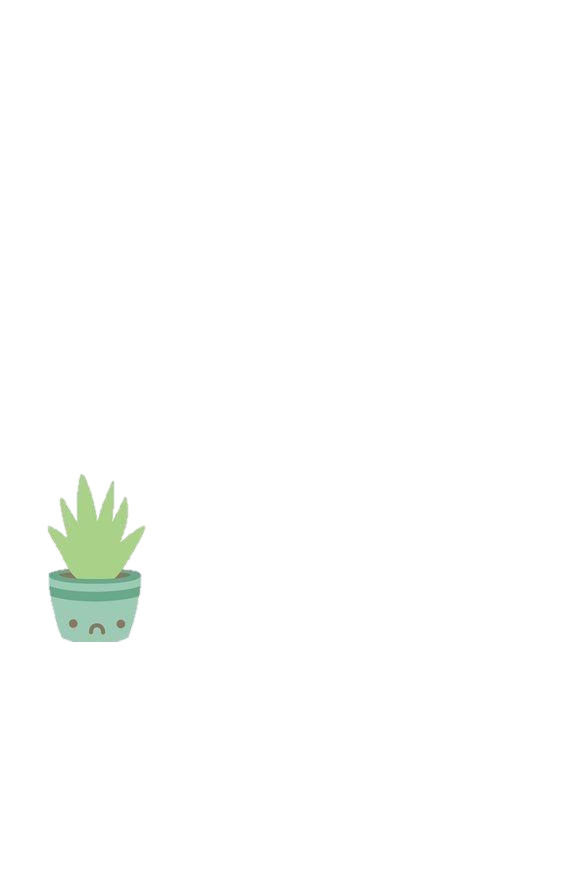 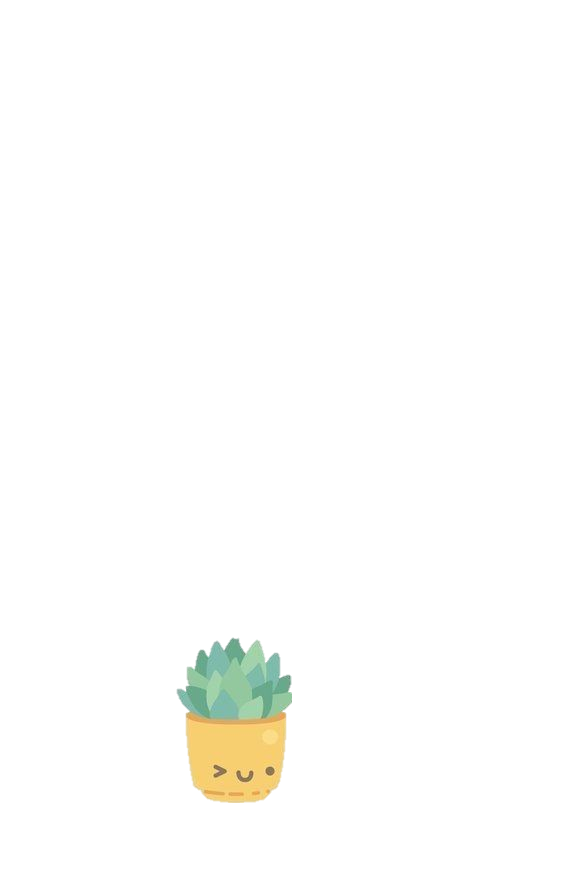 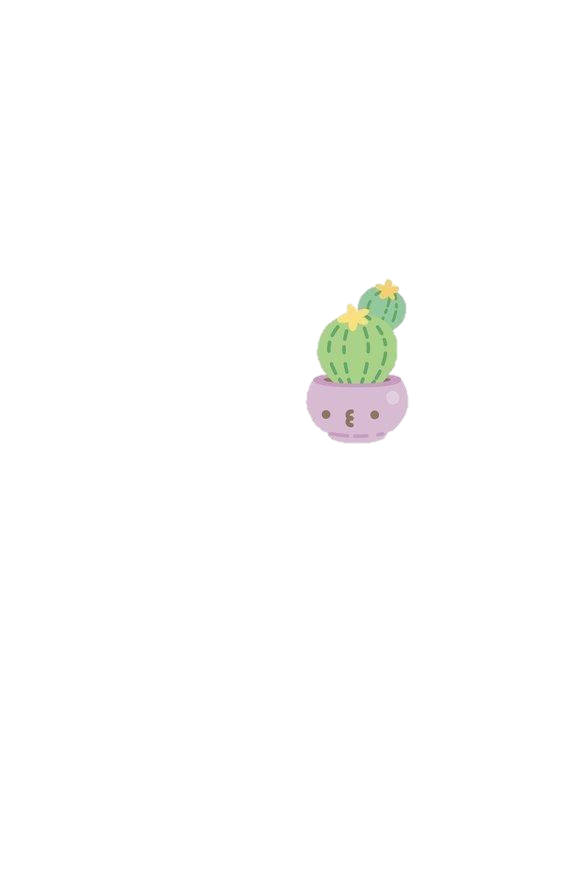 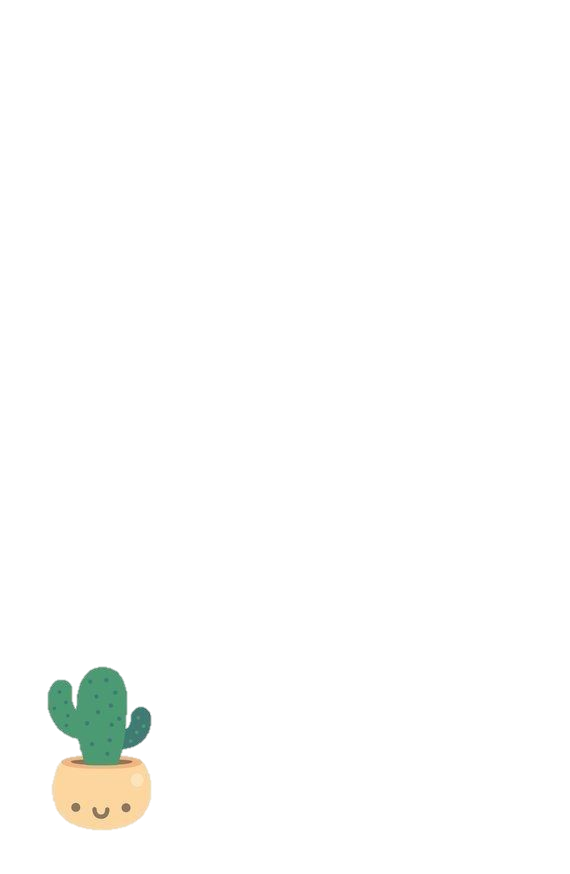 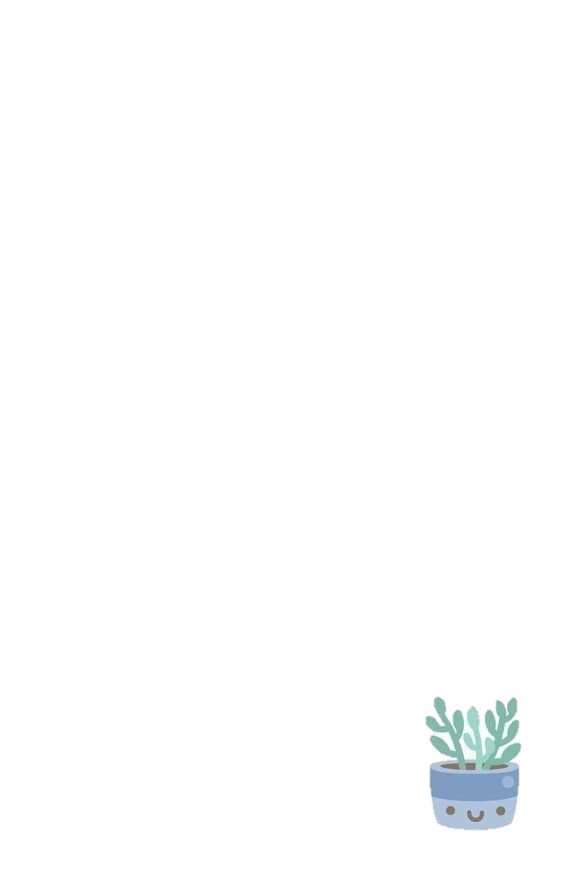 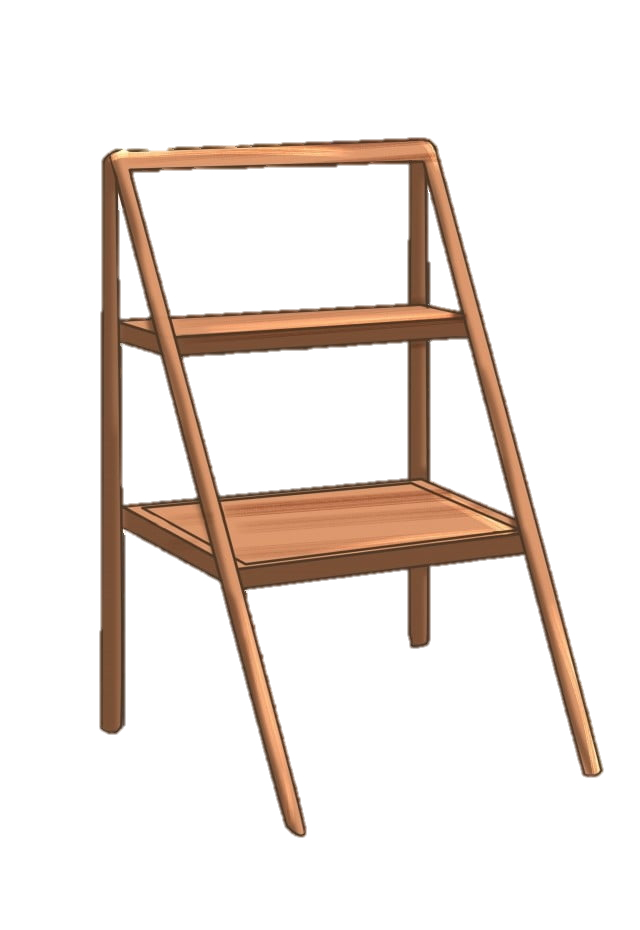 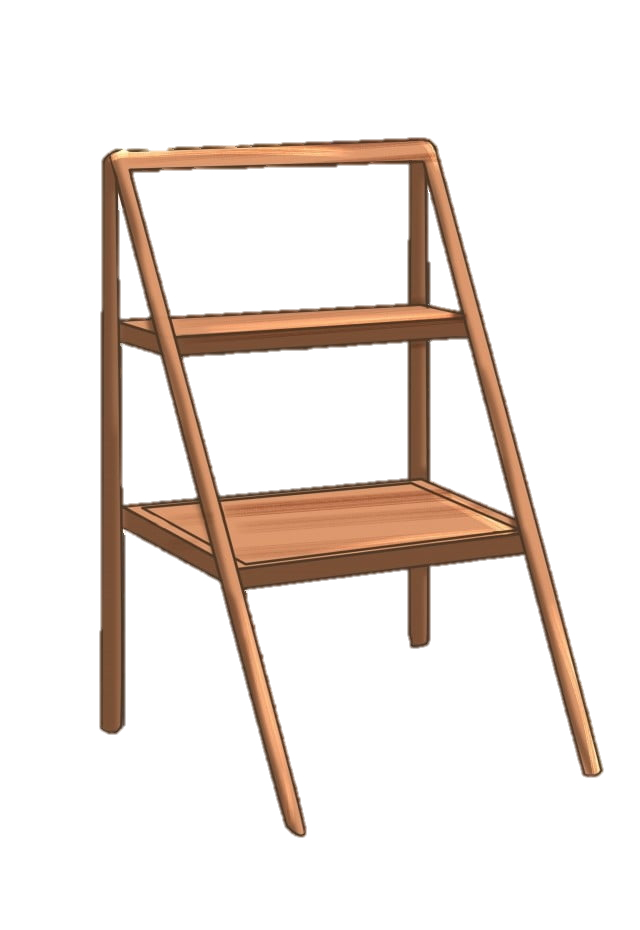 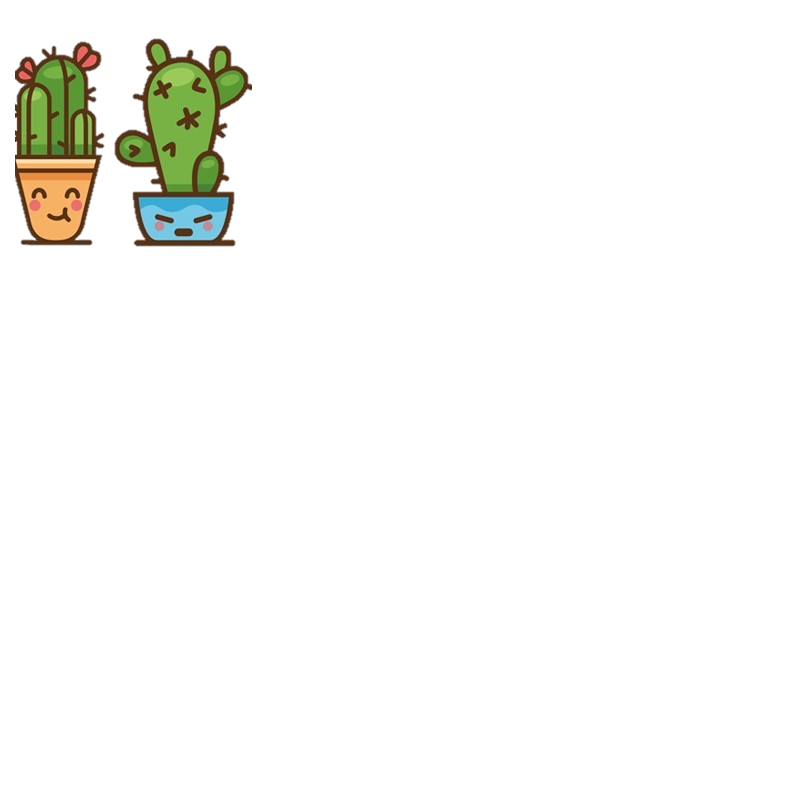 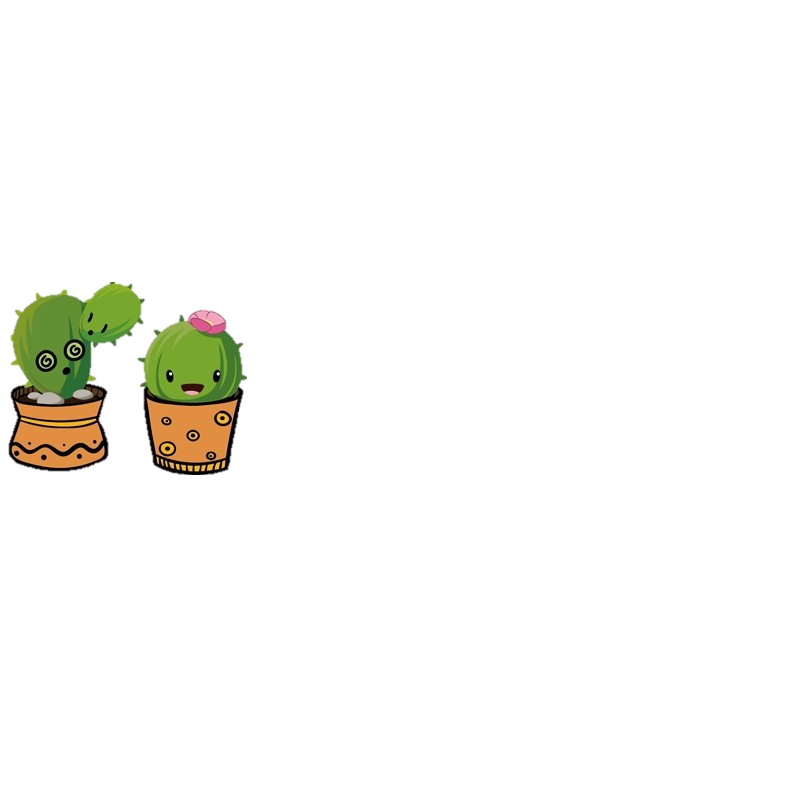 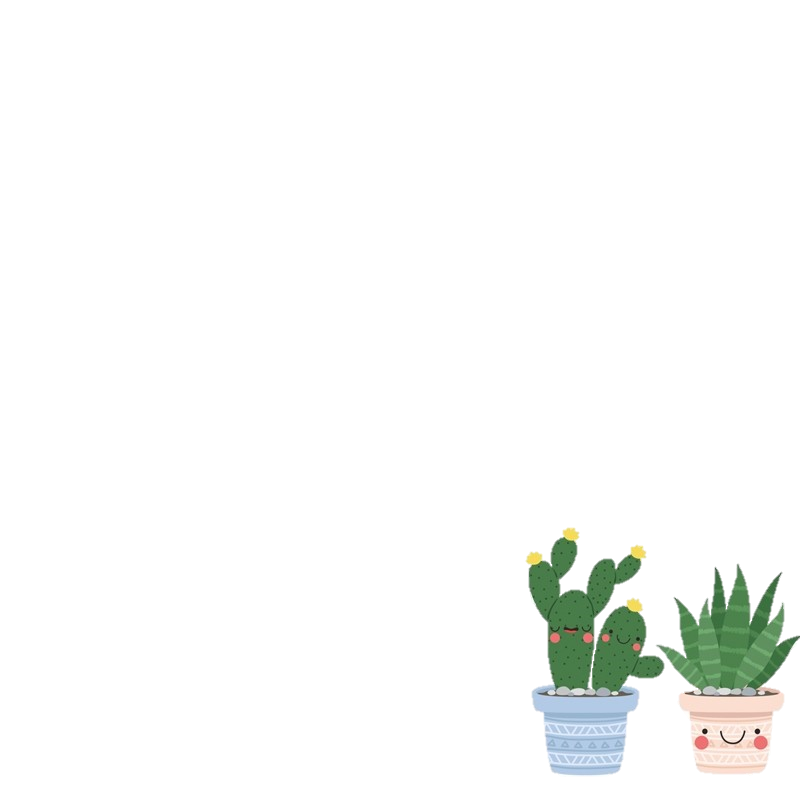 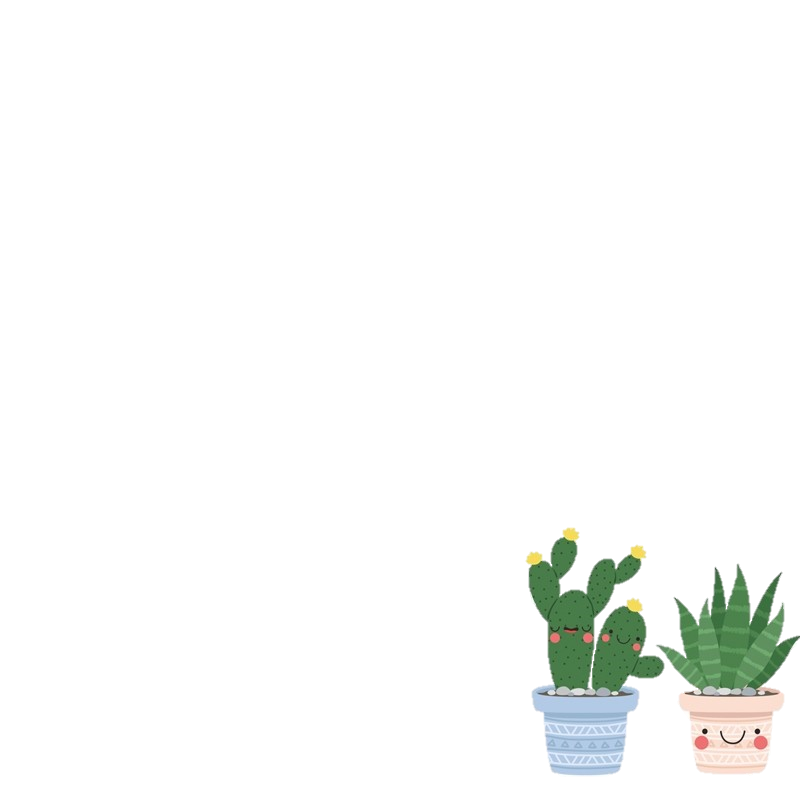 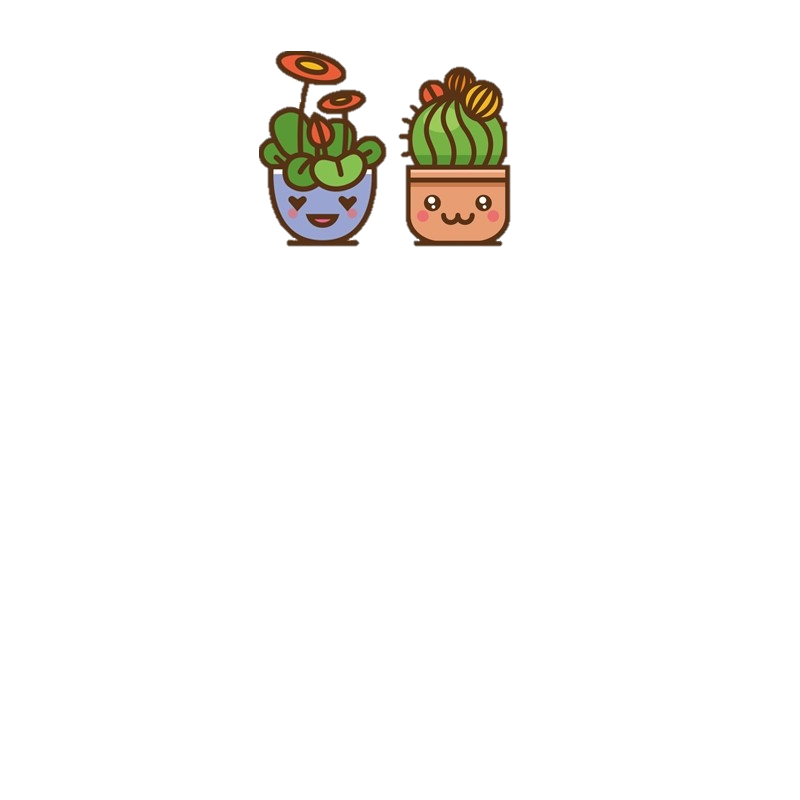 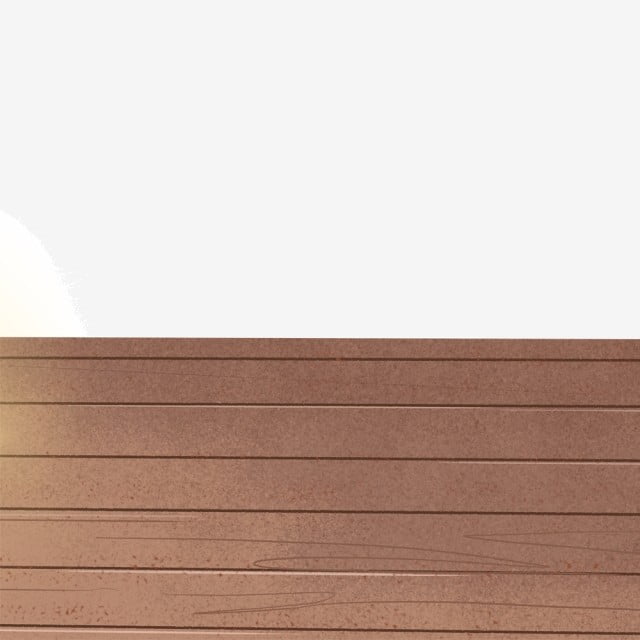 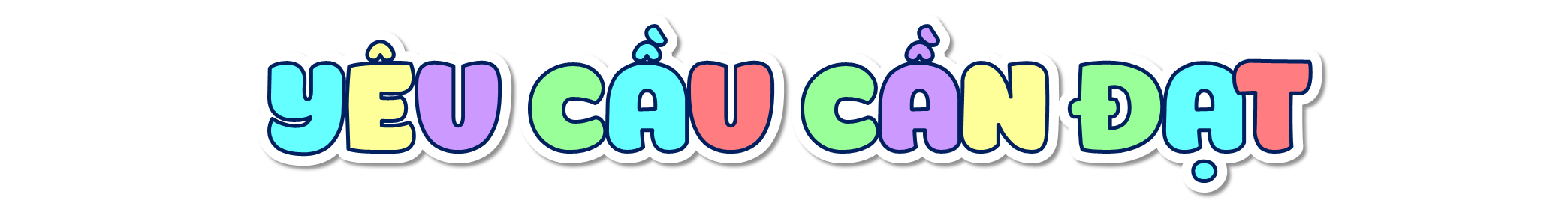 - Củng cố các kĩ năng về các đơn vị đo thời gian, các phép tính về số đo thời gian.
- Vận dụng giải quyết được một số vấn đề thực tiễn liên quan đến thời gian.
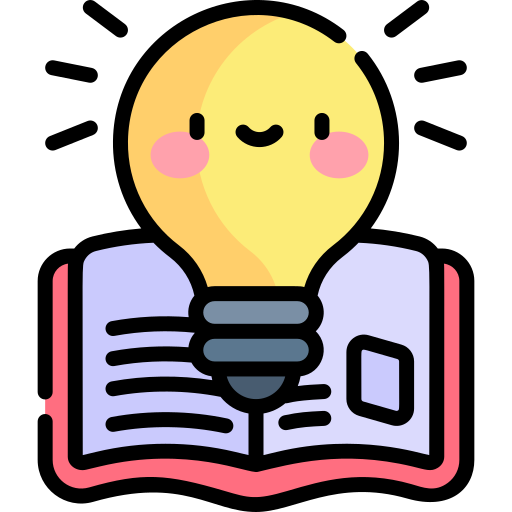 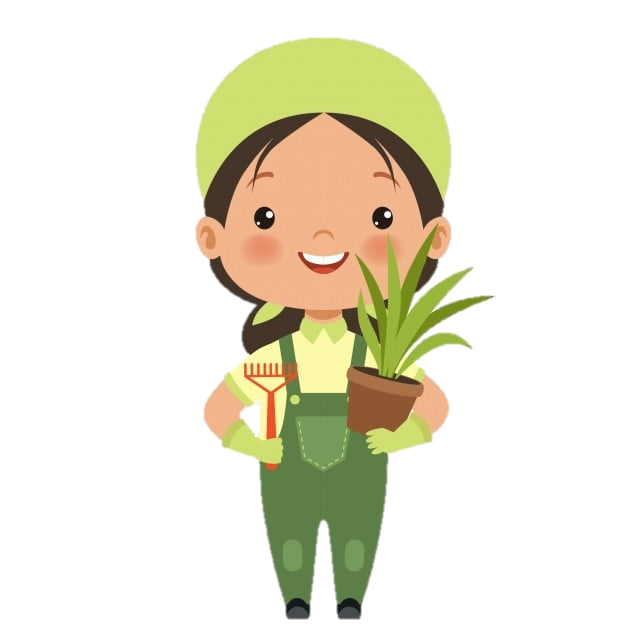 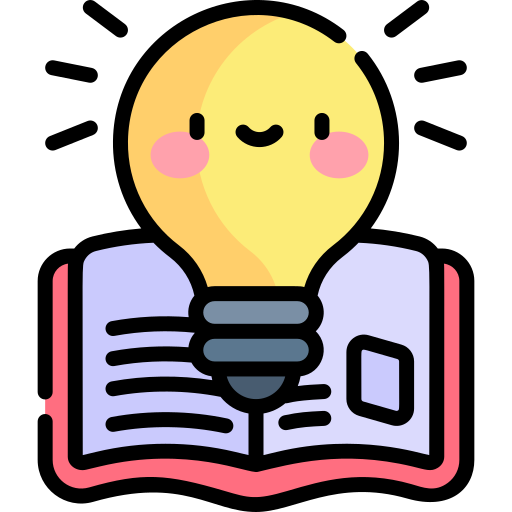 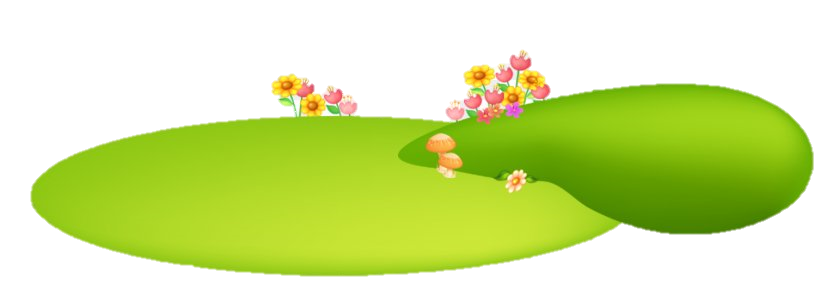 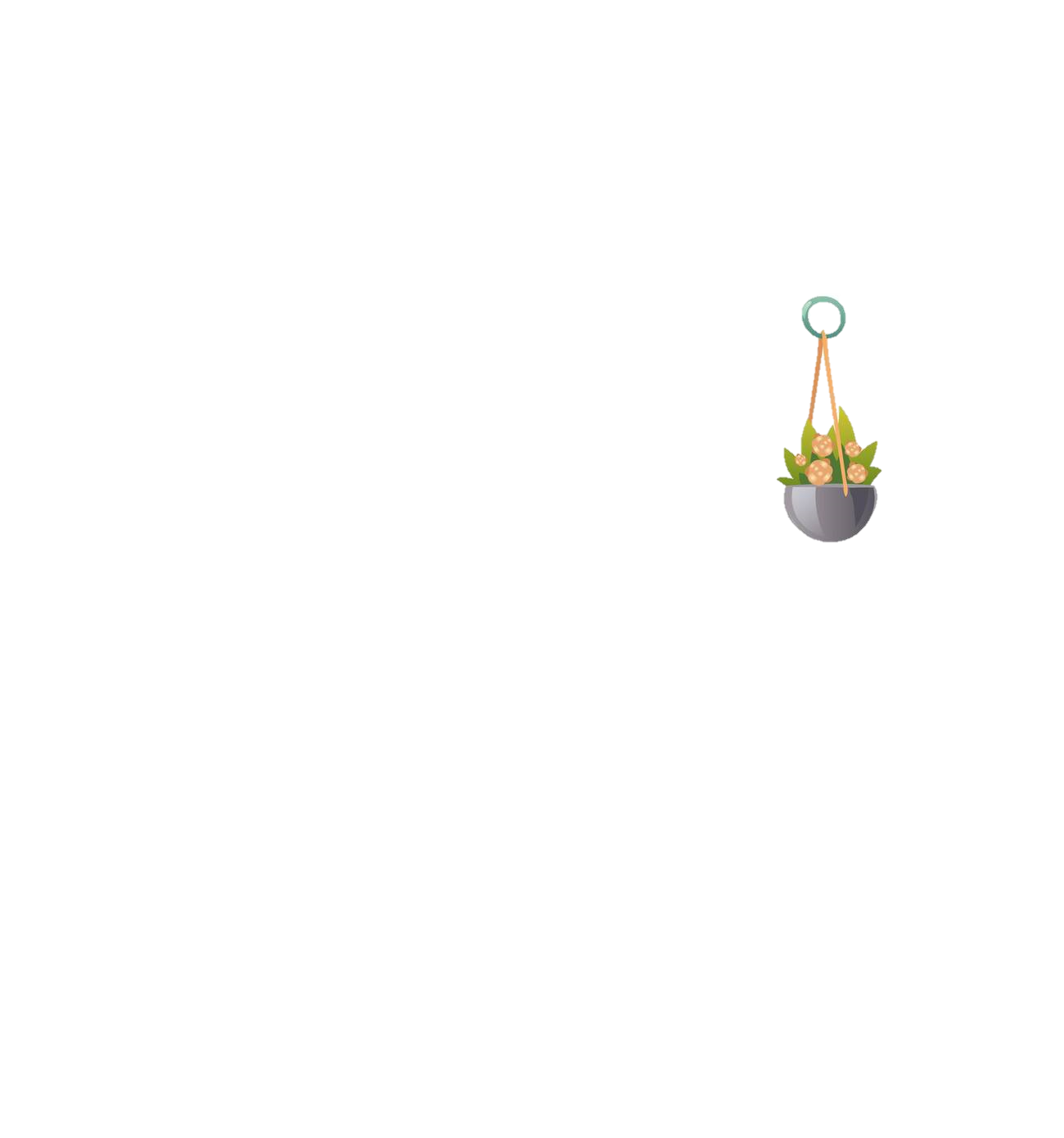 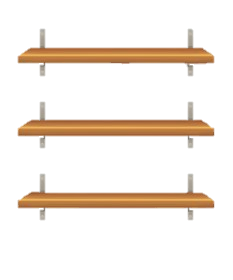 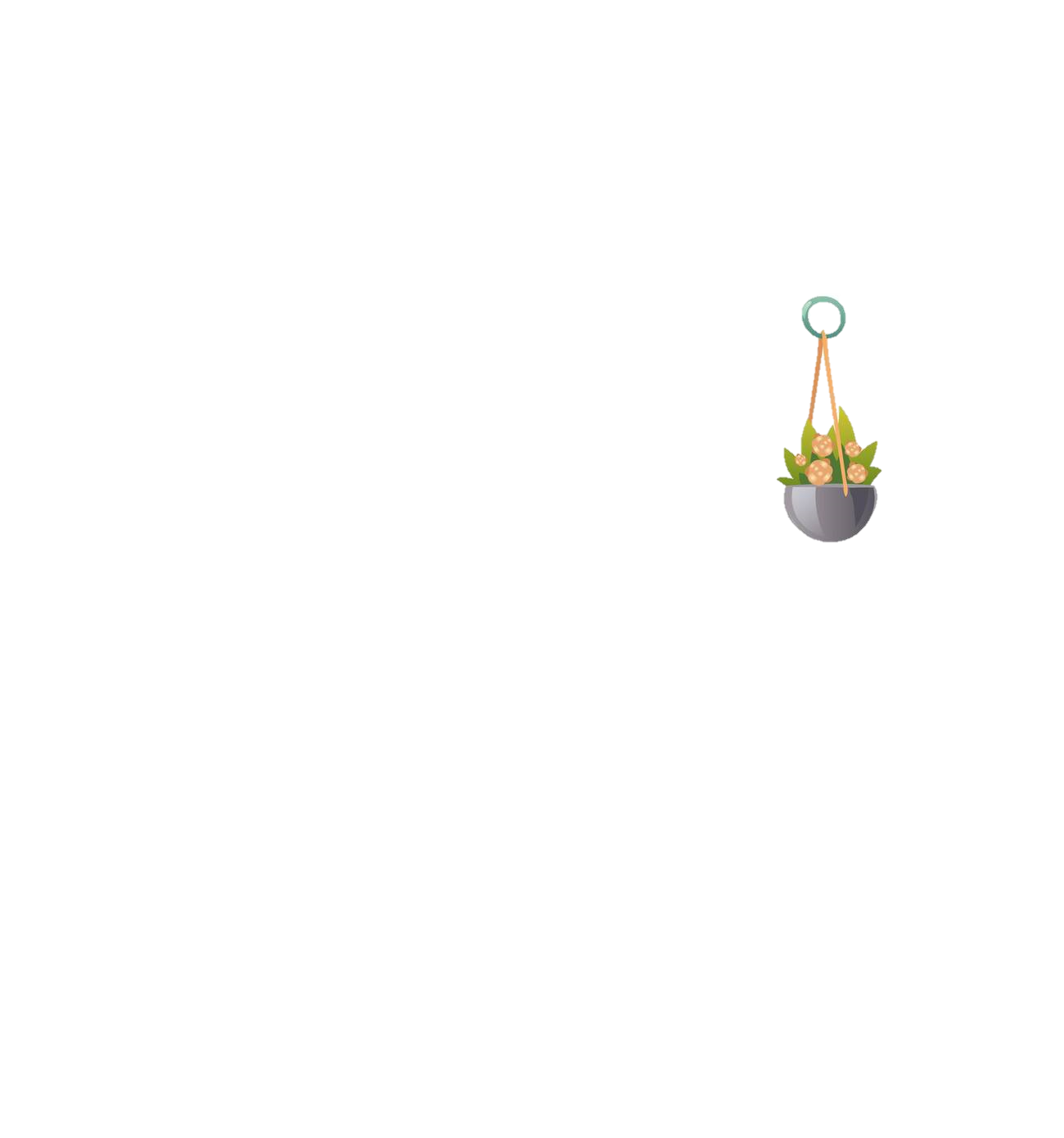 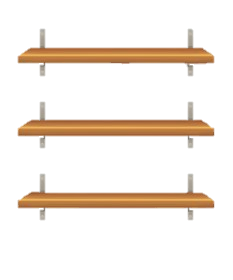 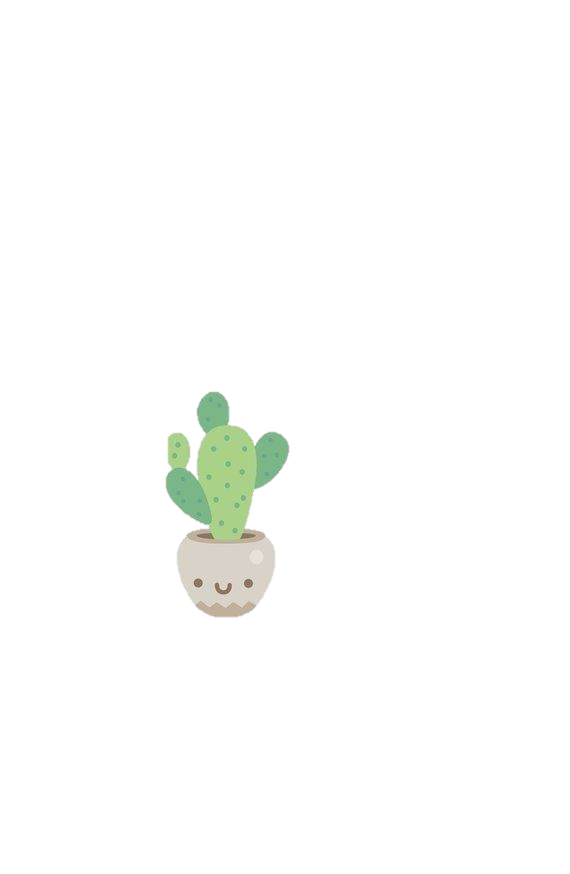 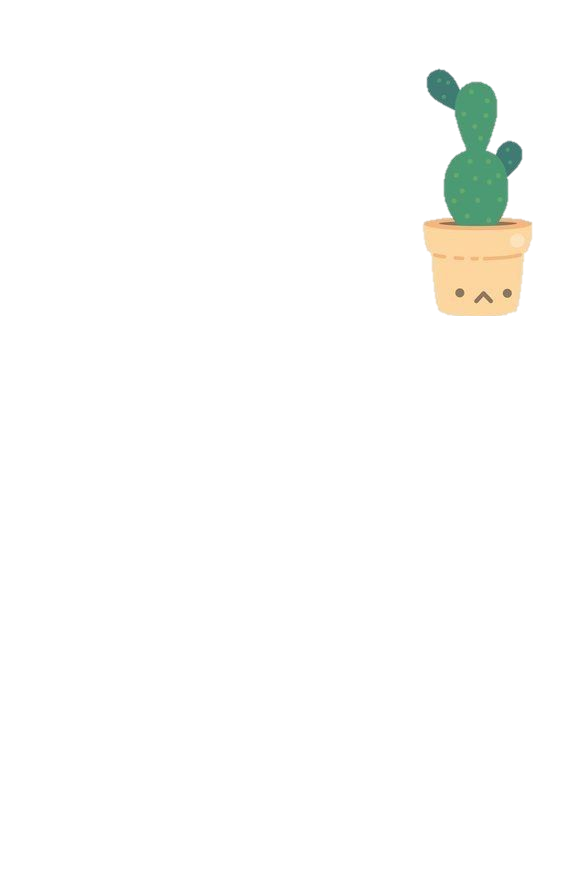 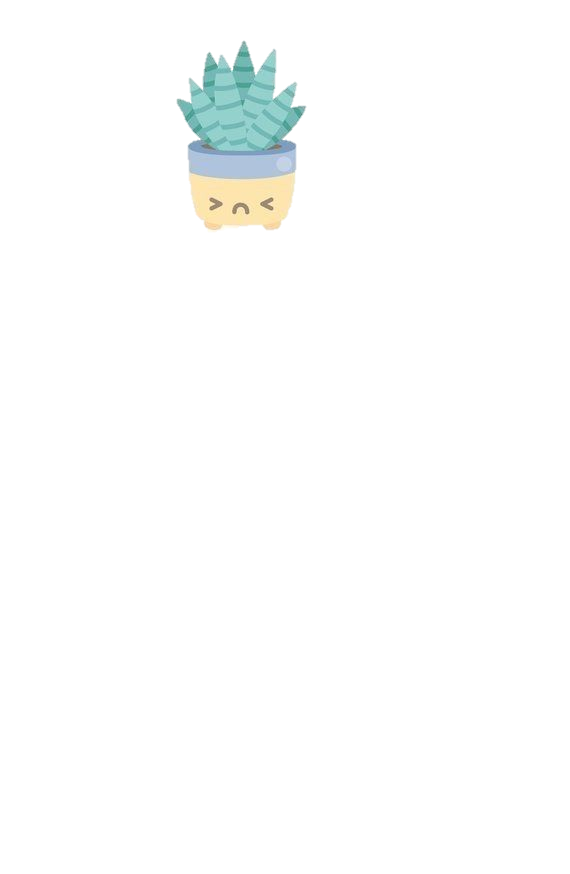 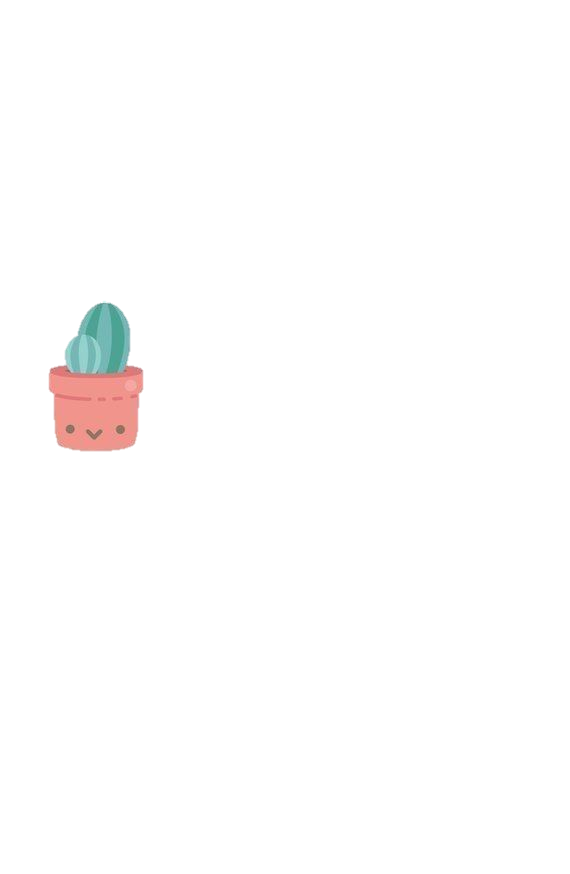 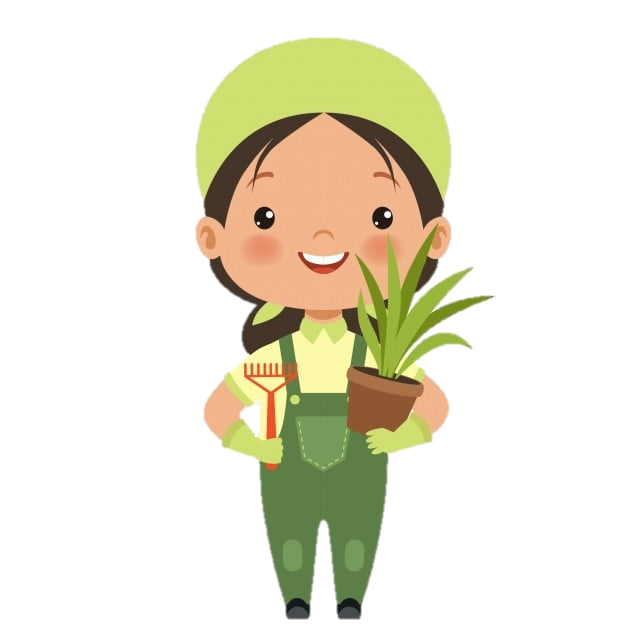 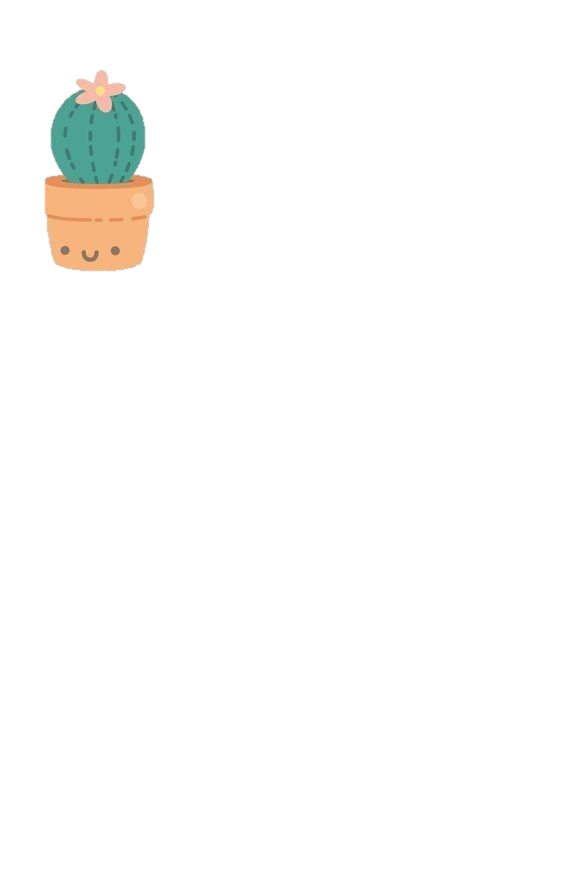 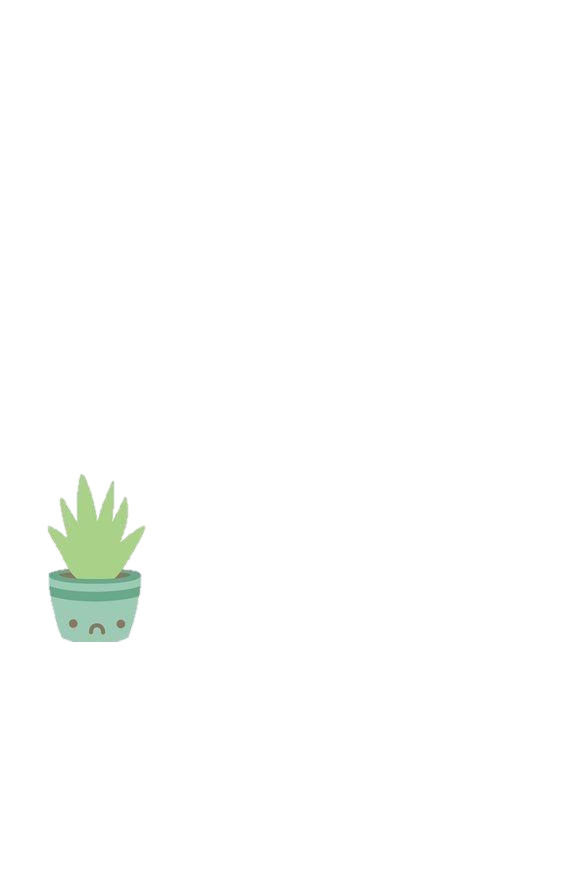 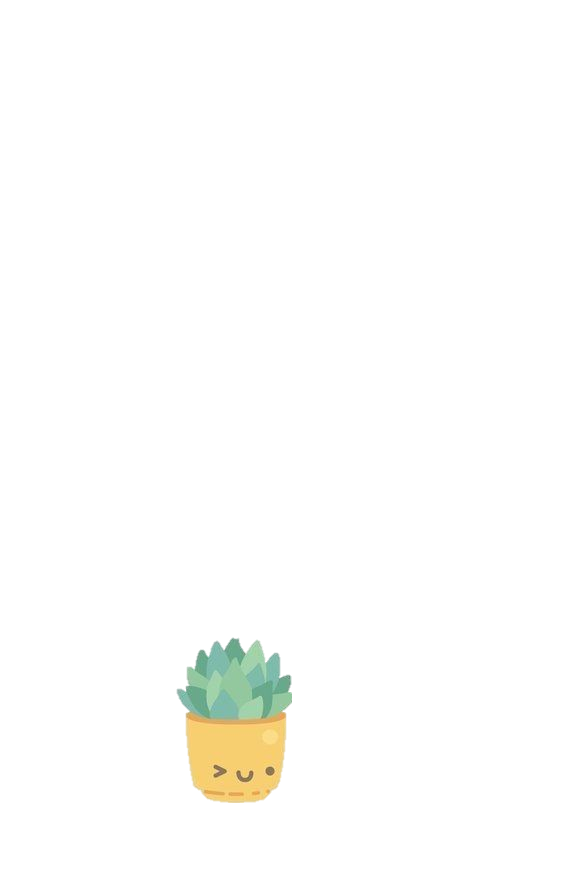 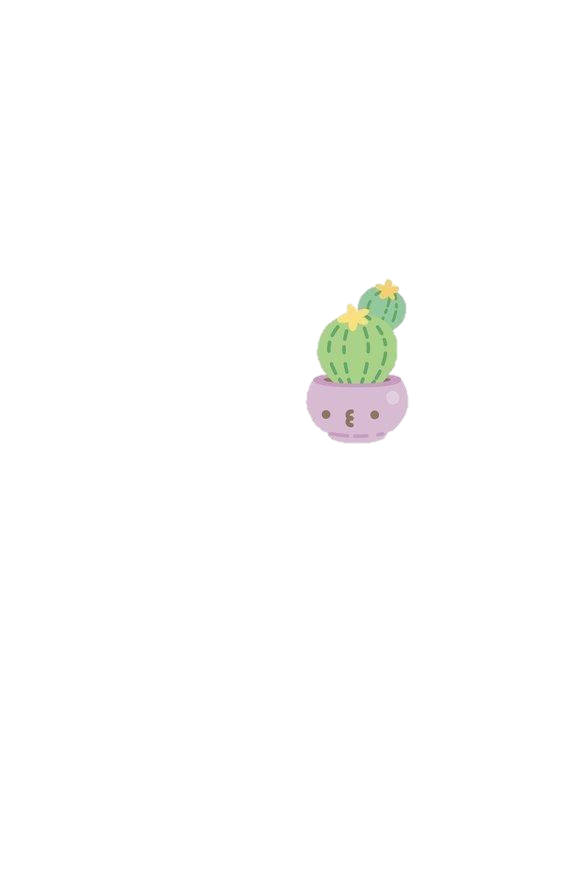 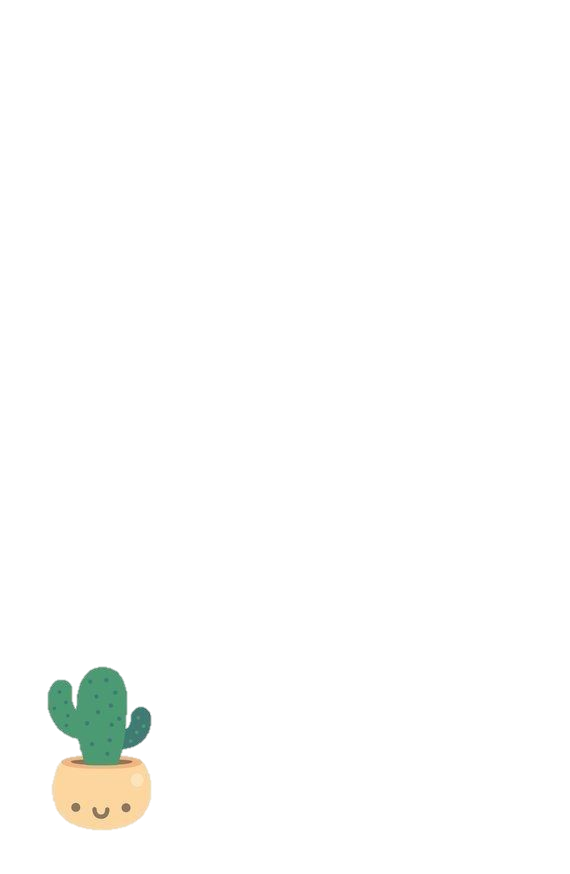 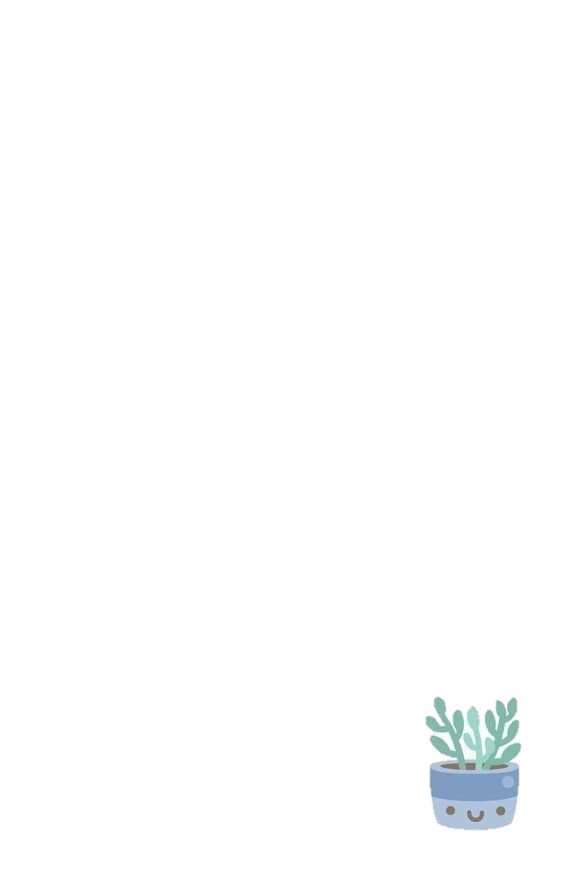 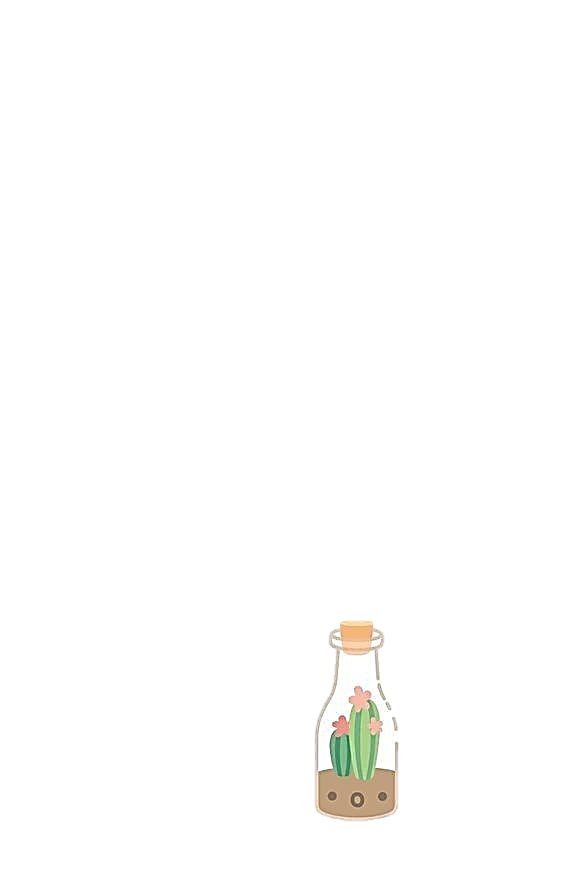 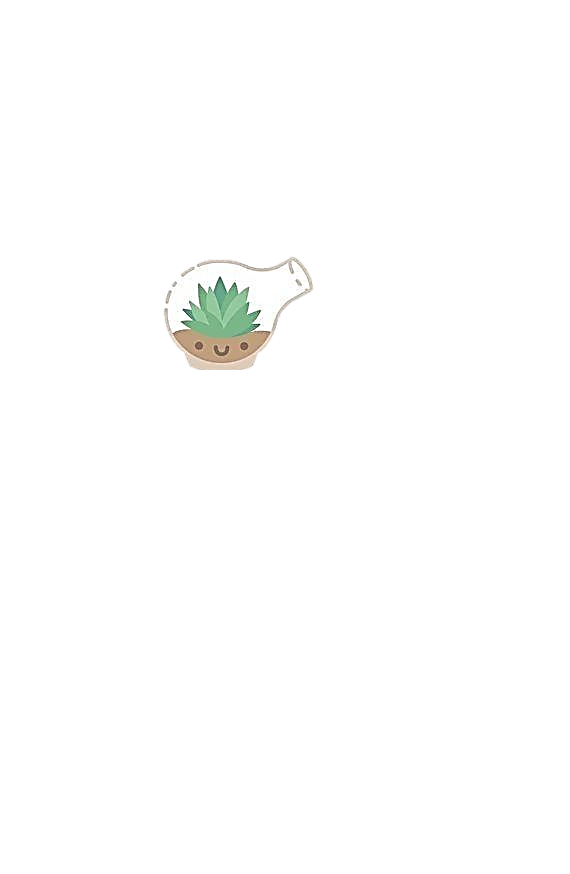 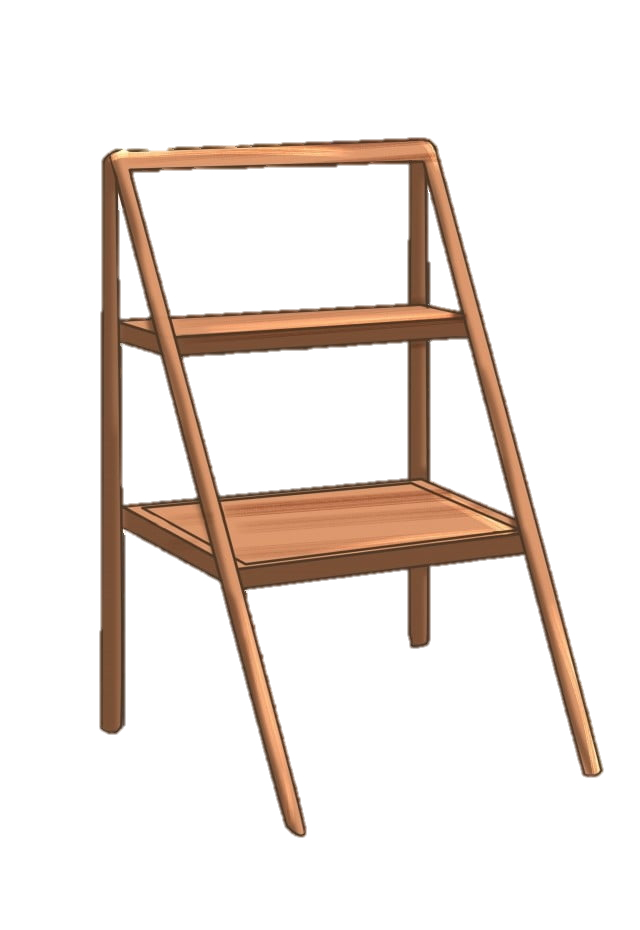 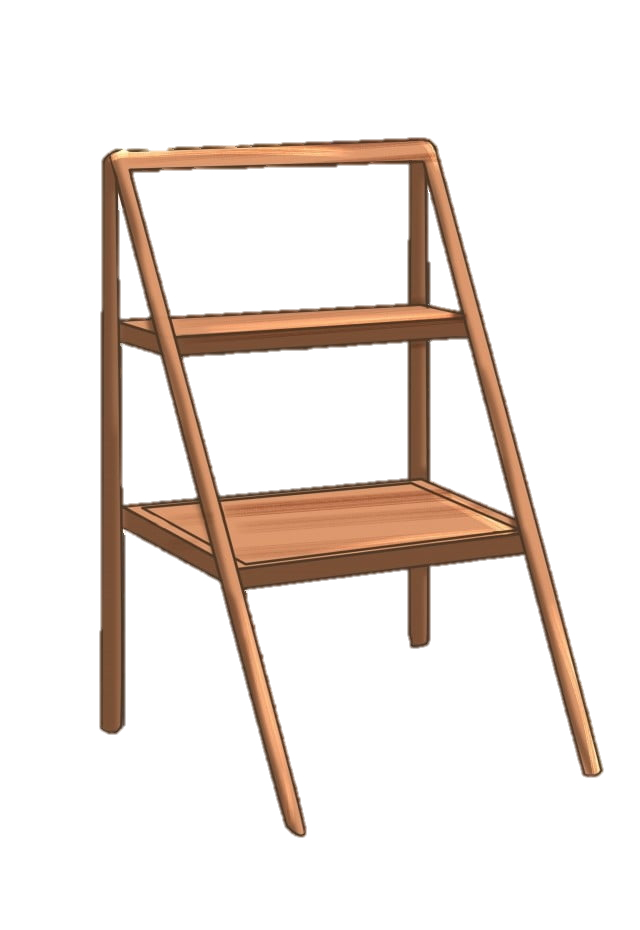 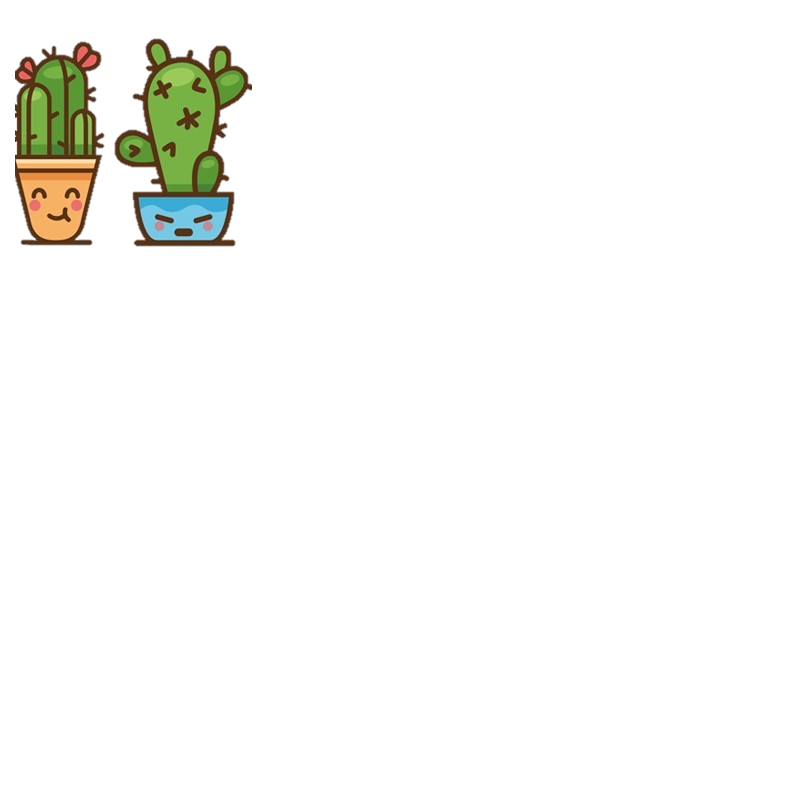 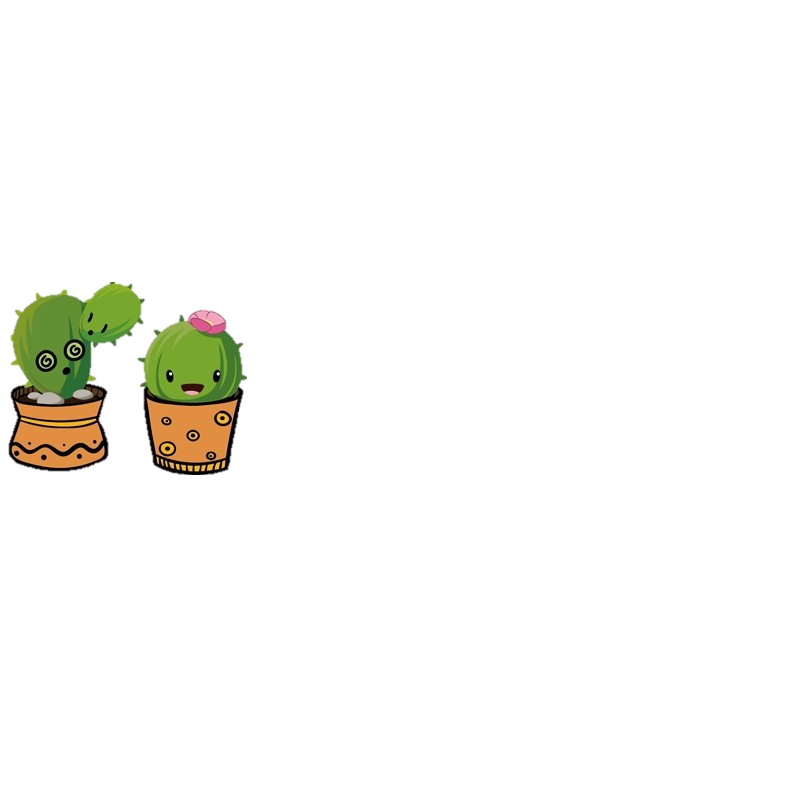 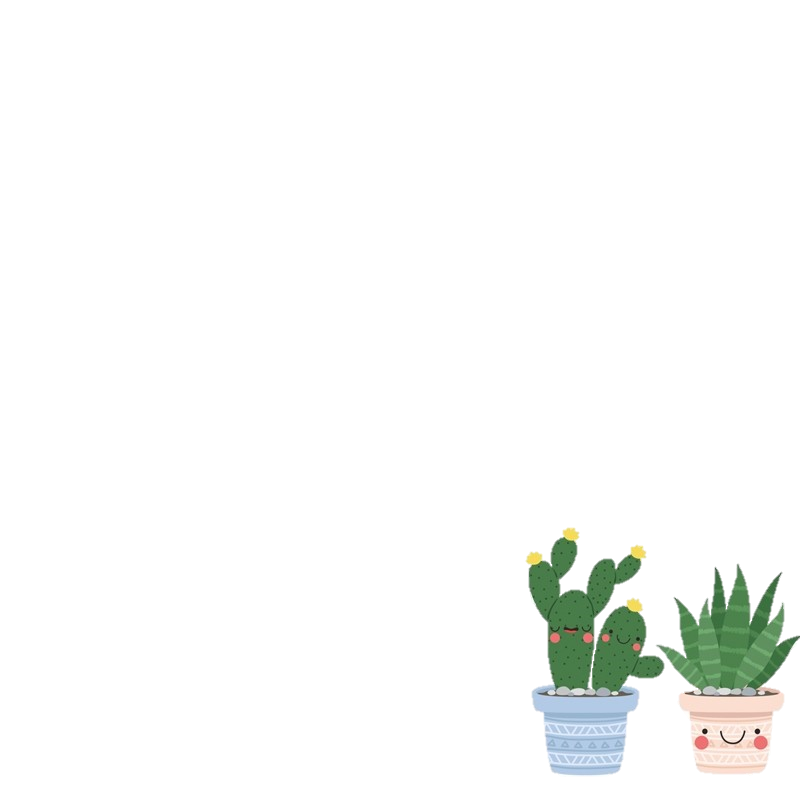 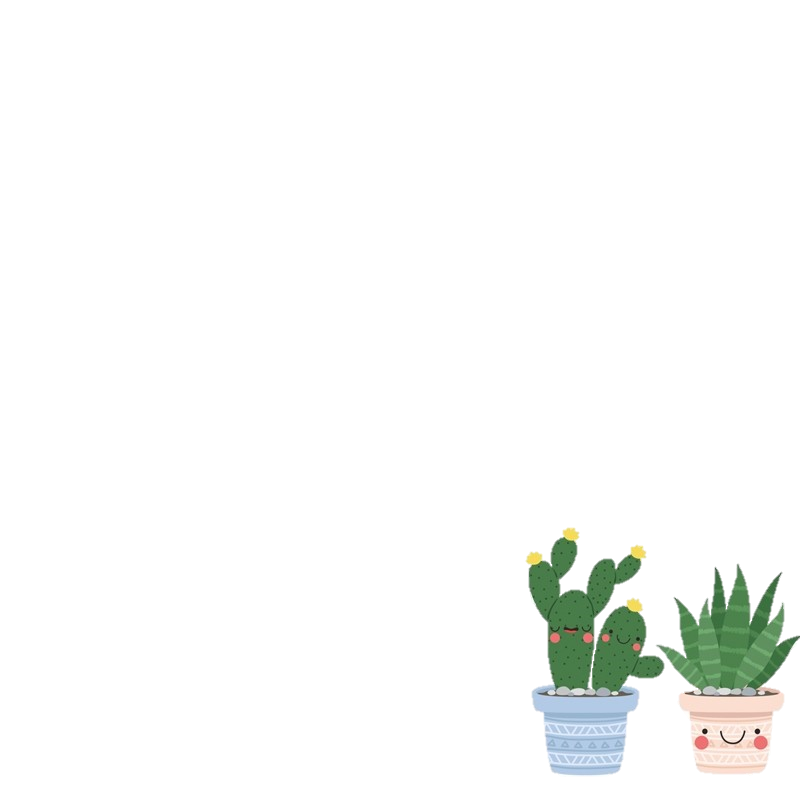 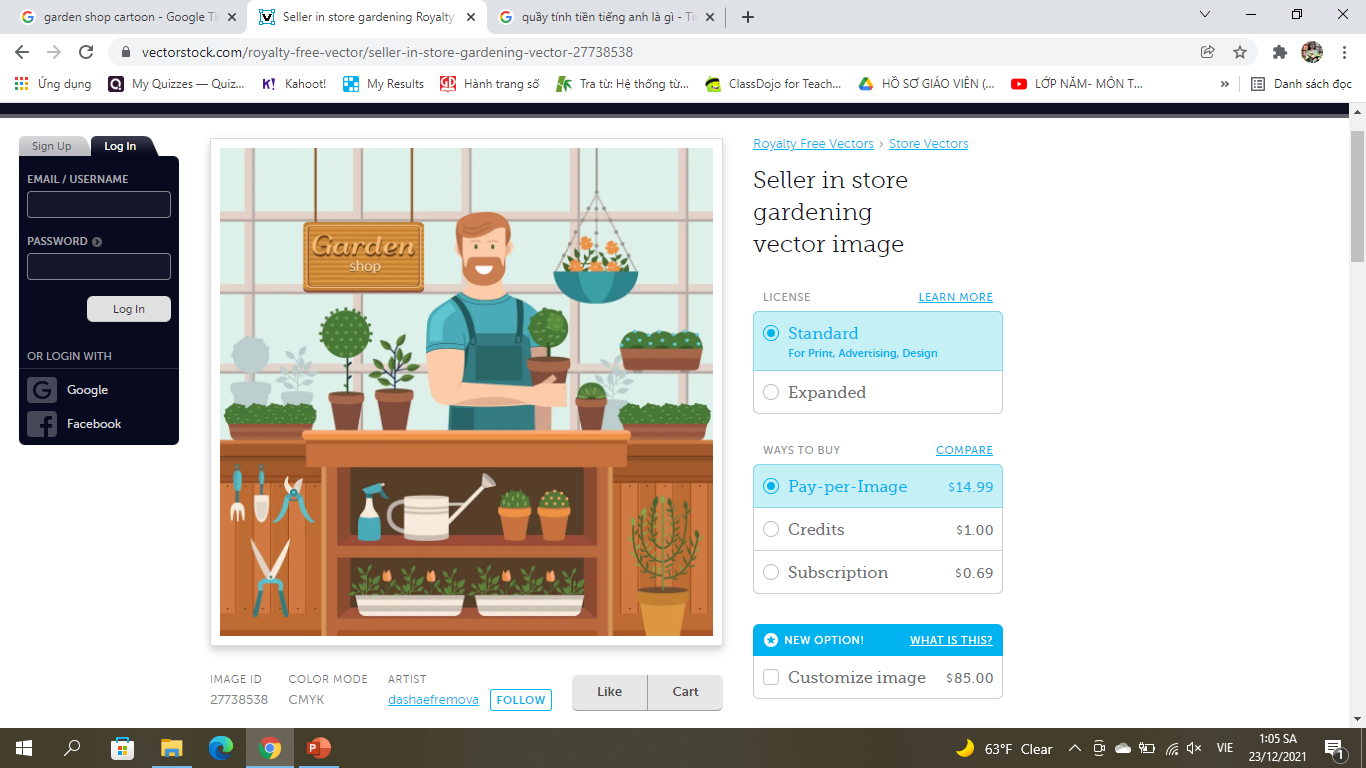 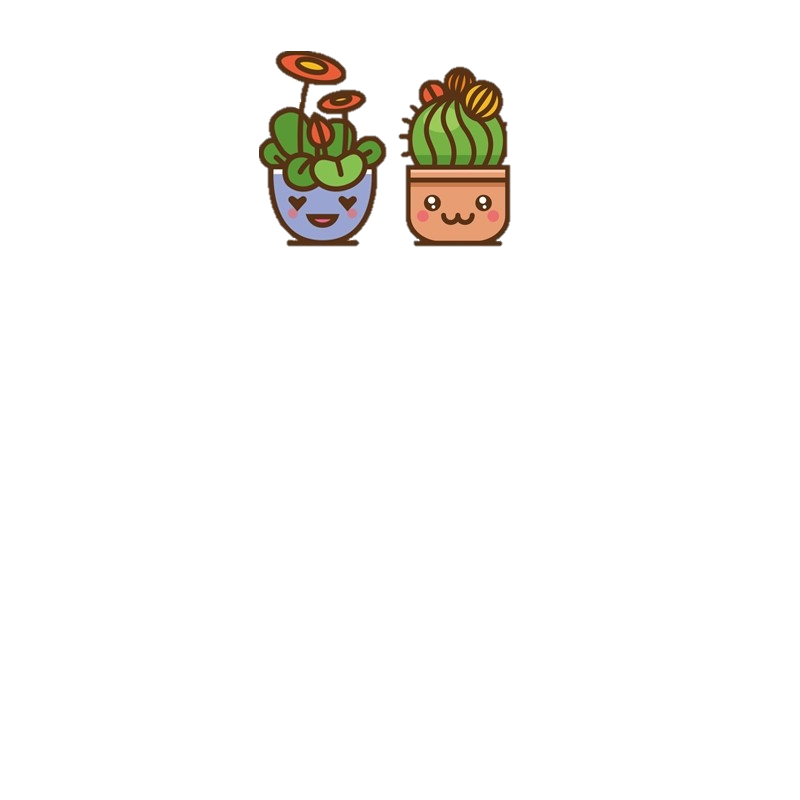 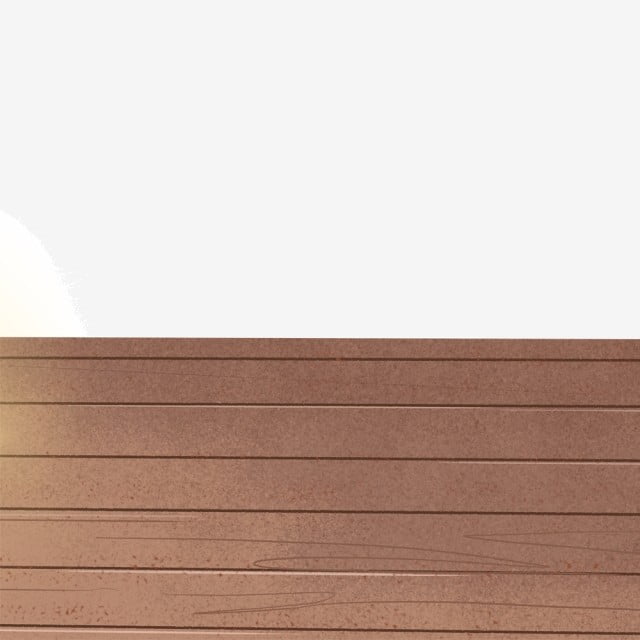 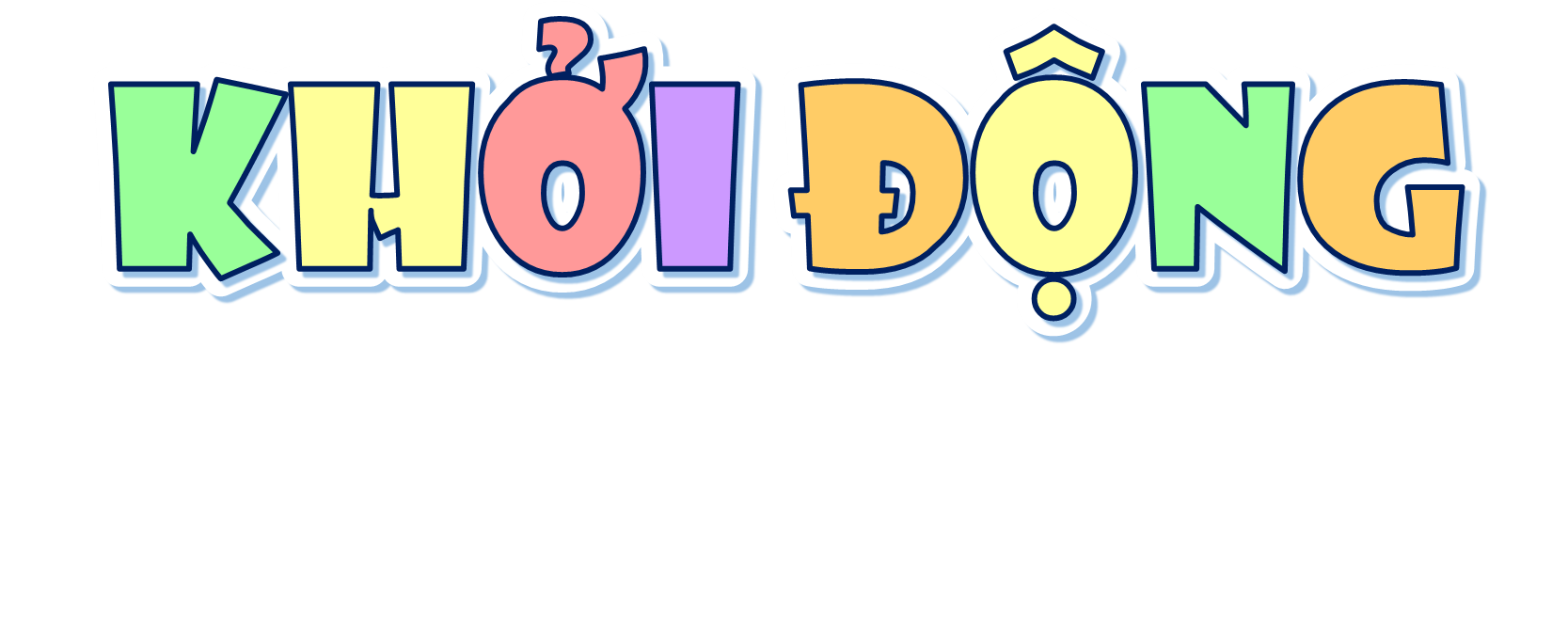 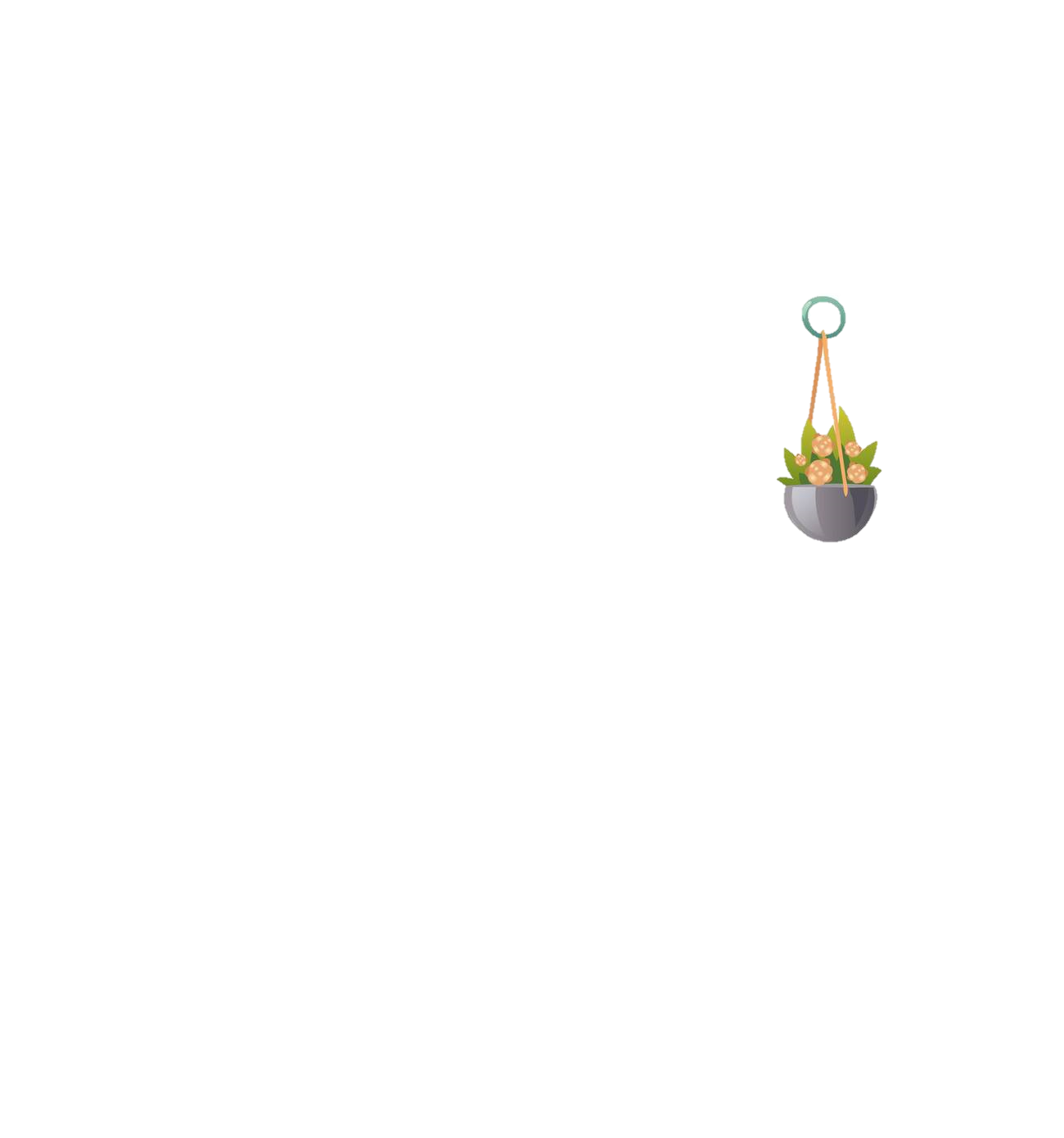 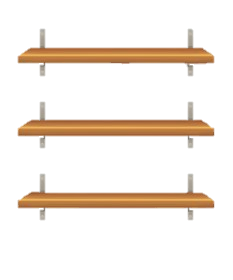 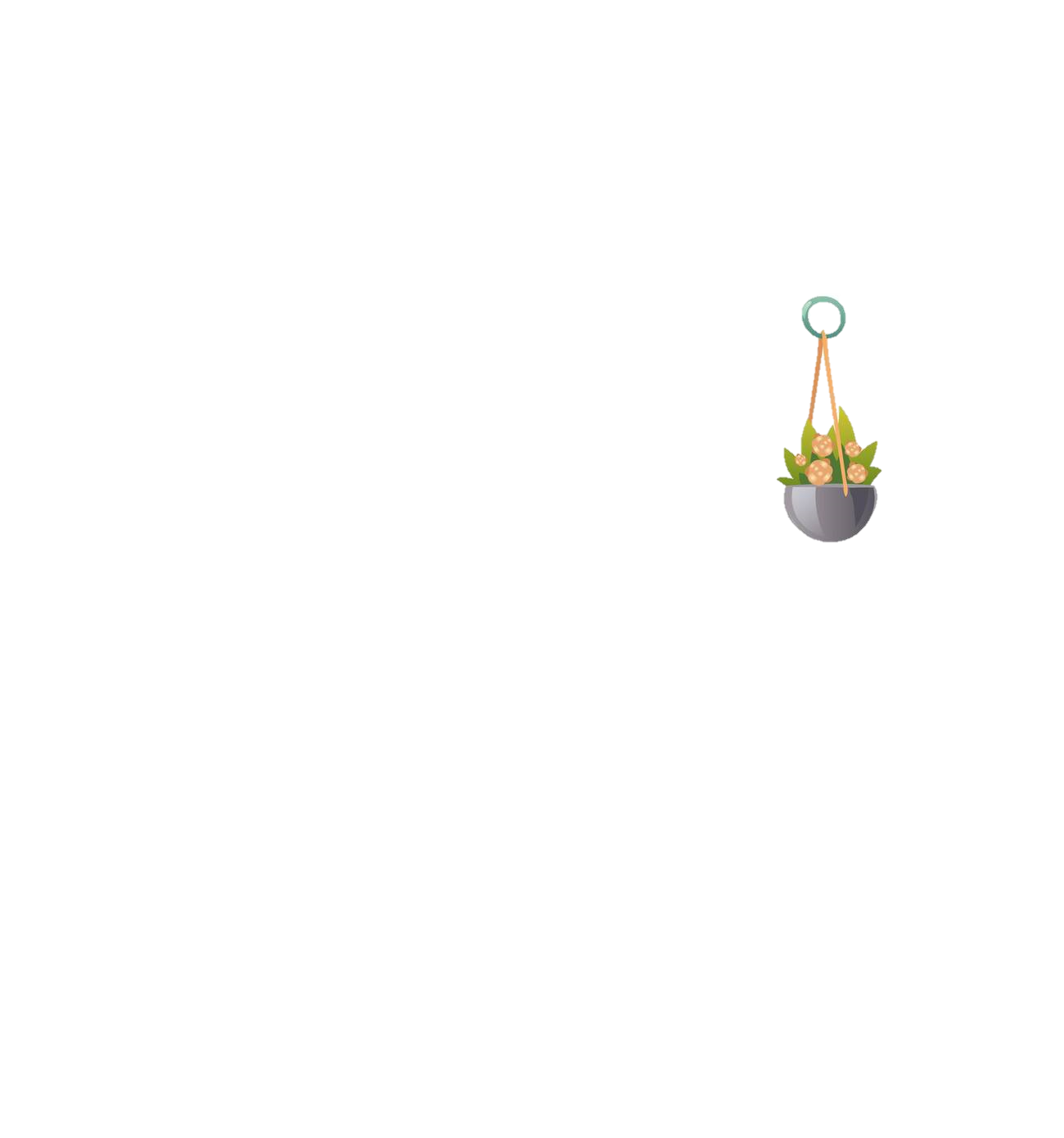 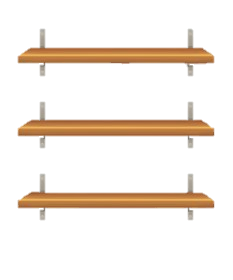 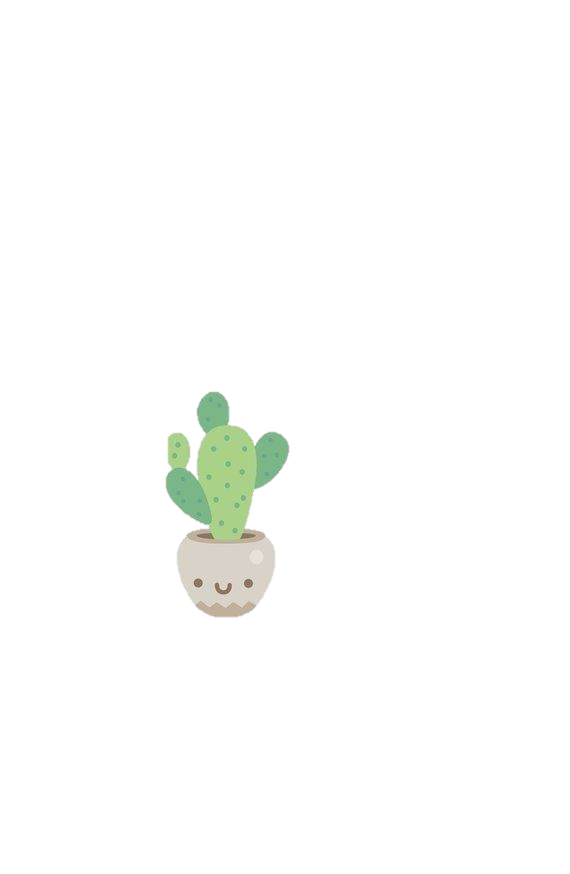 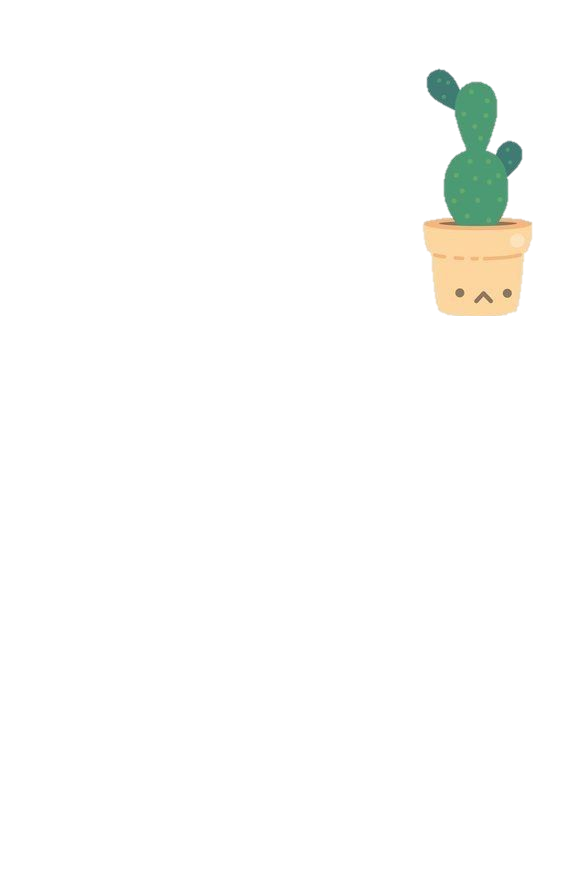 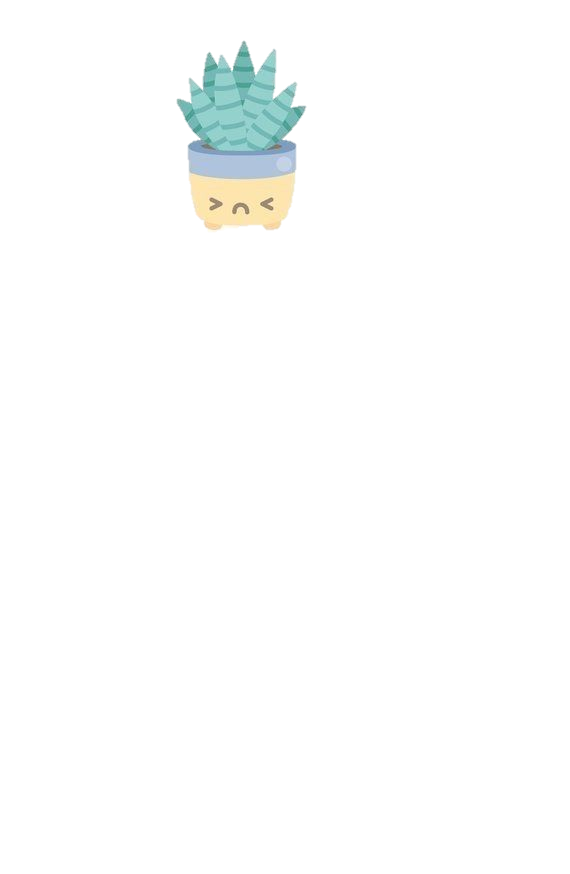 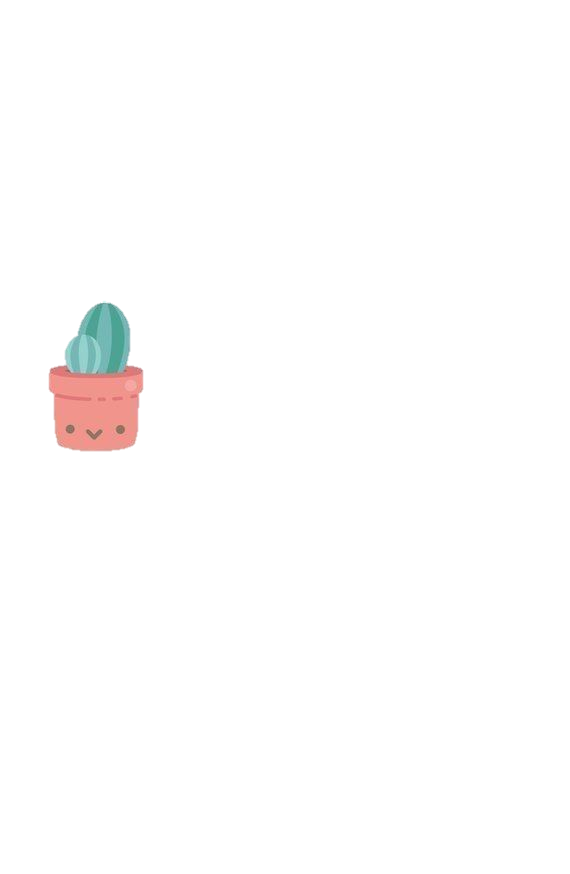 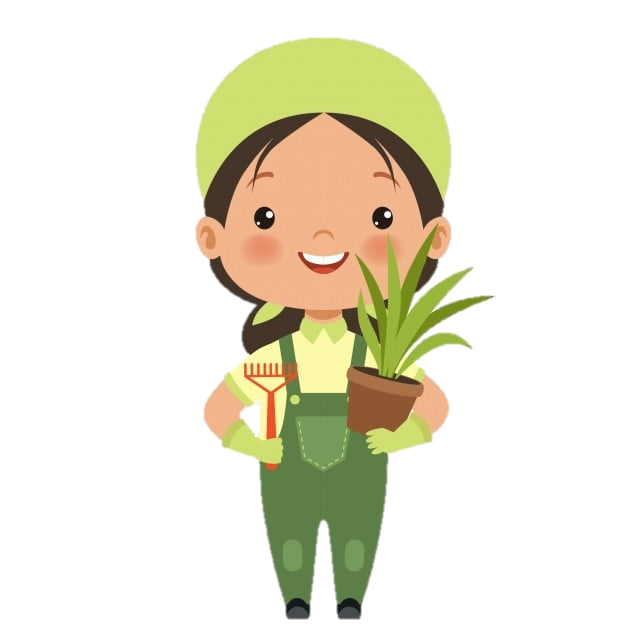 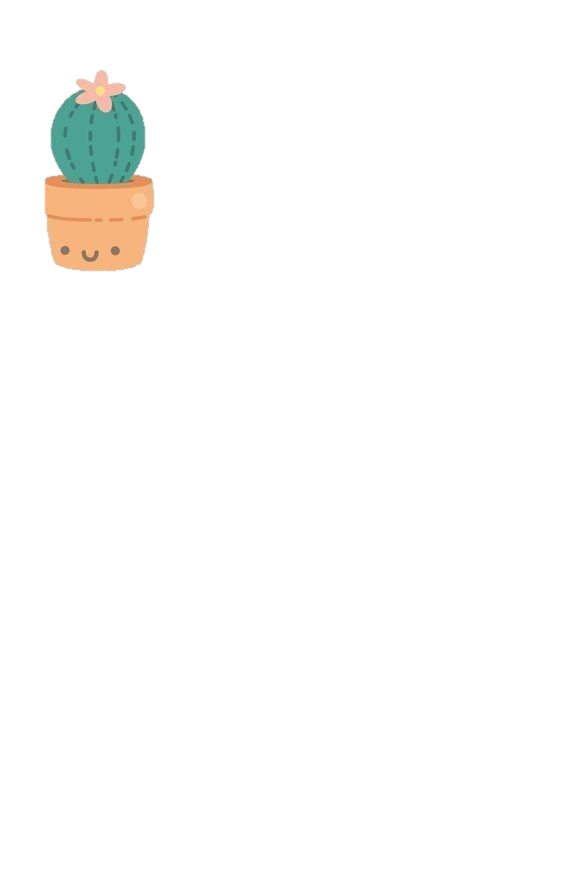 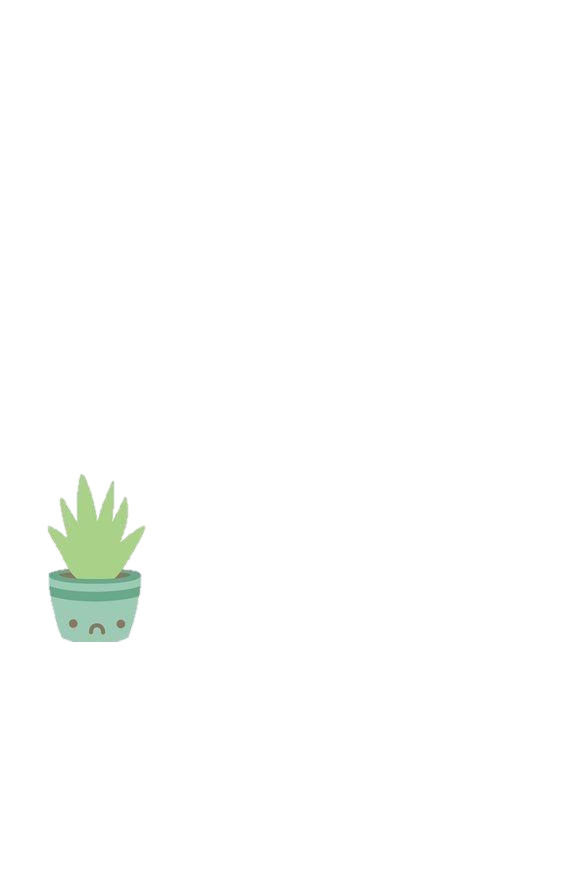 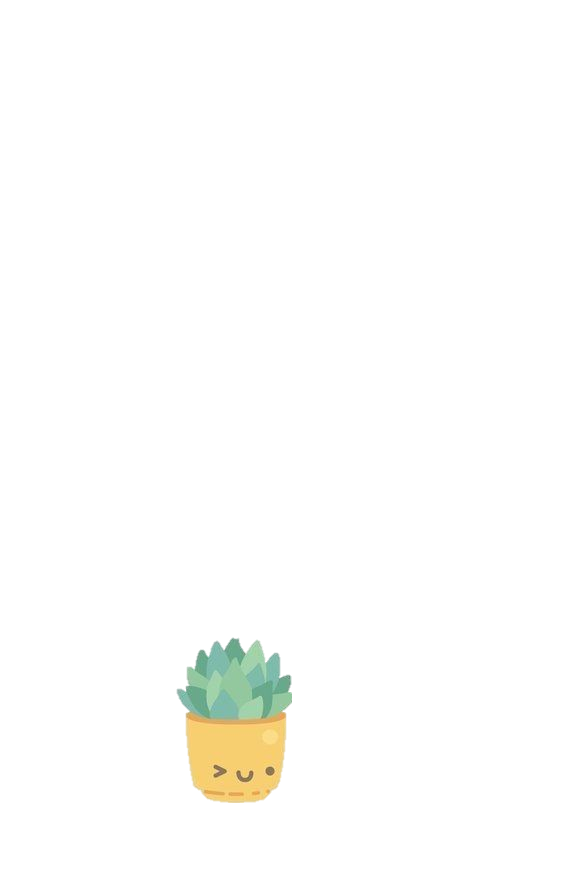 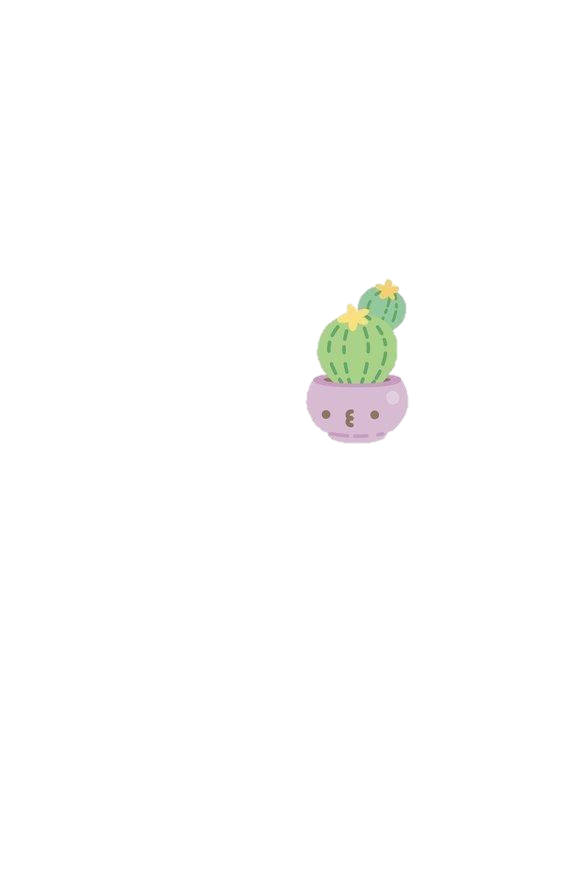 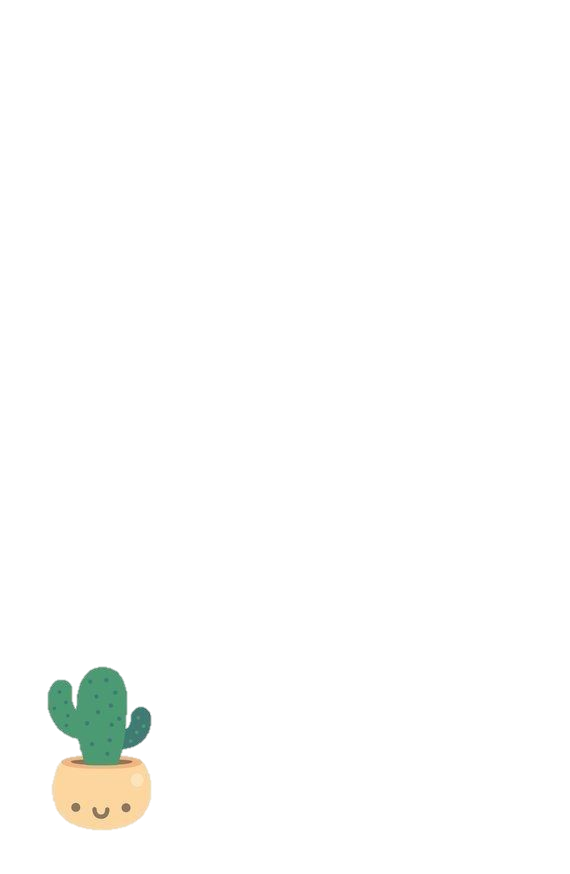 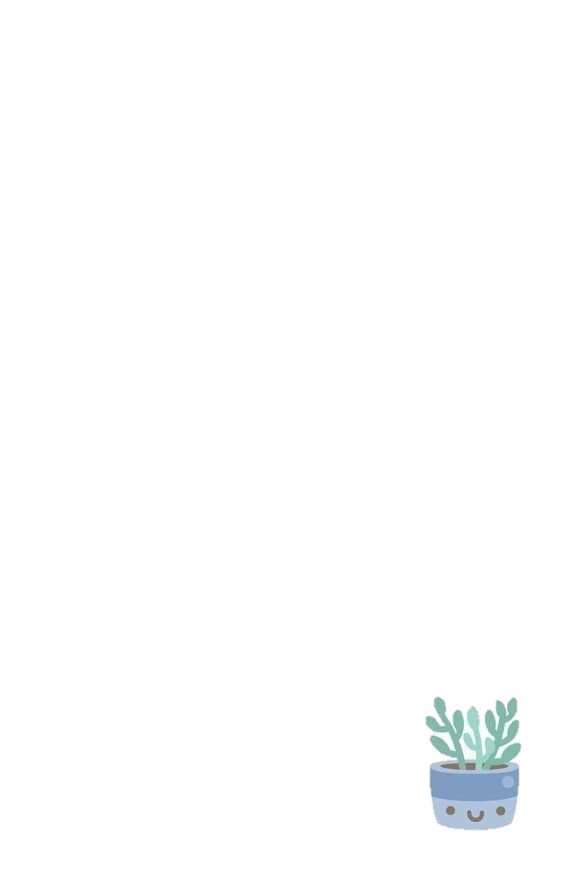 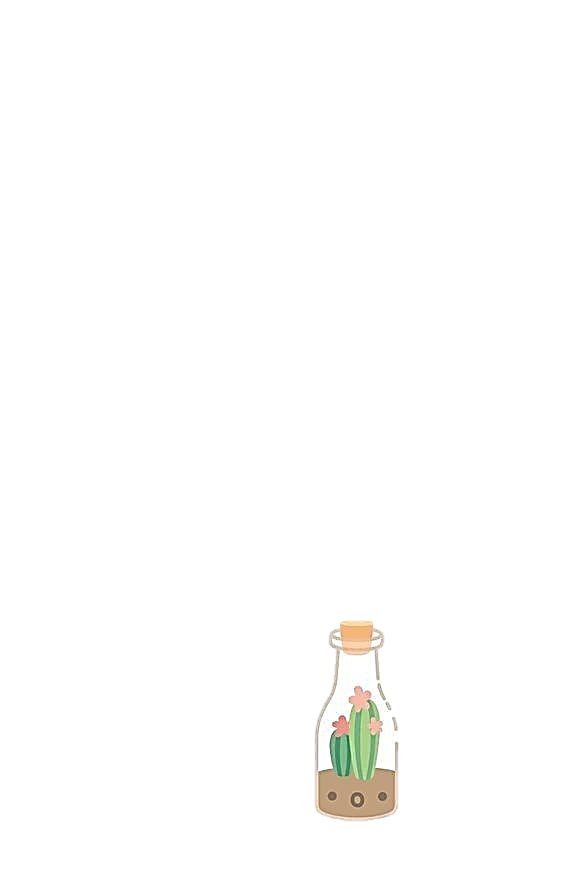 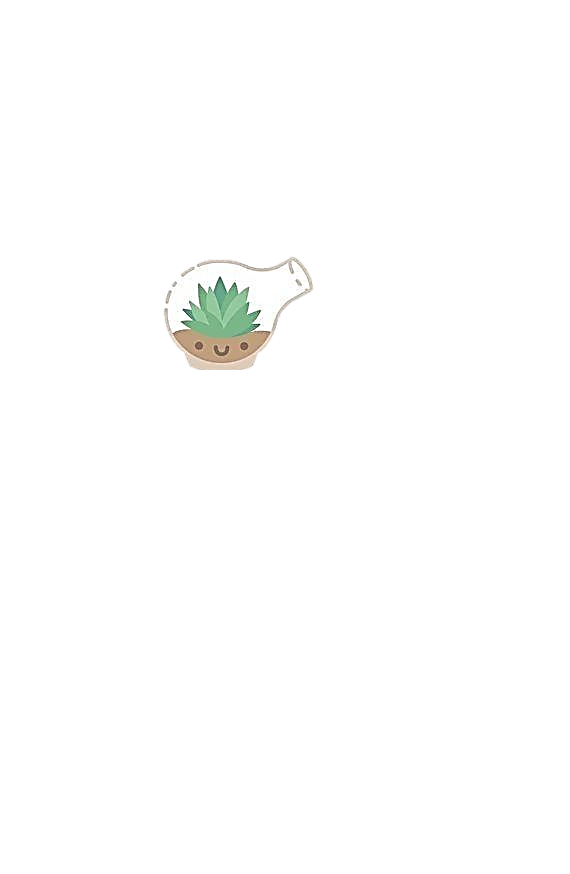 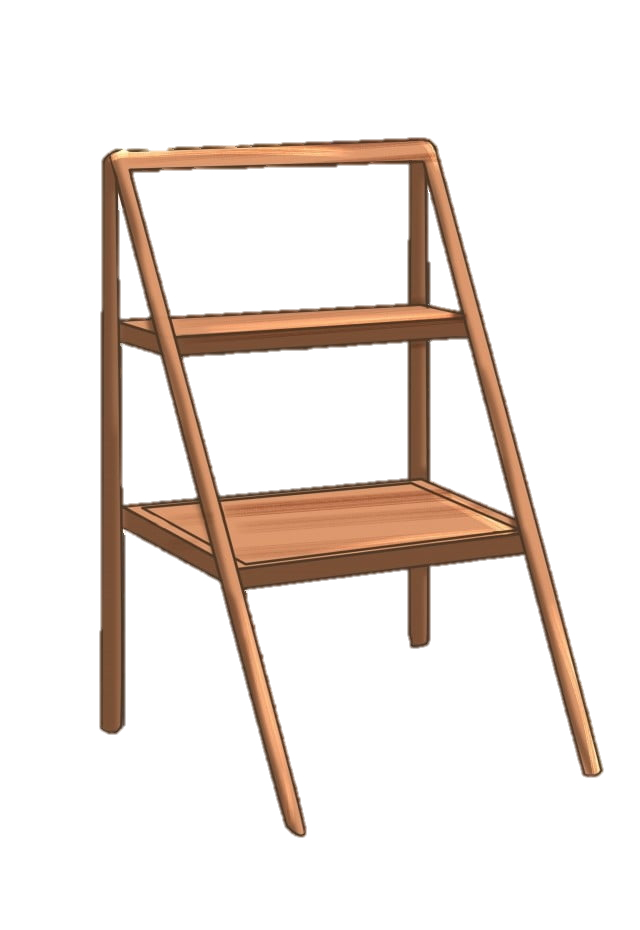 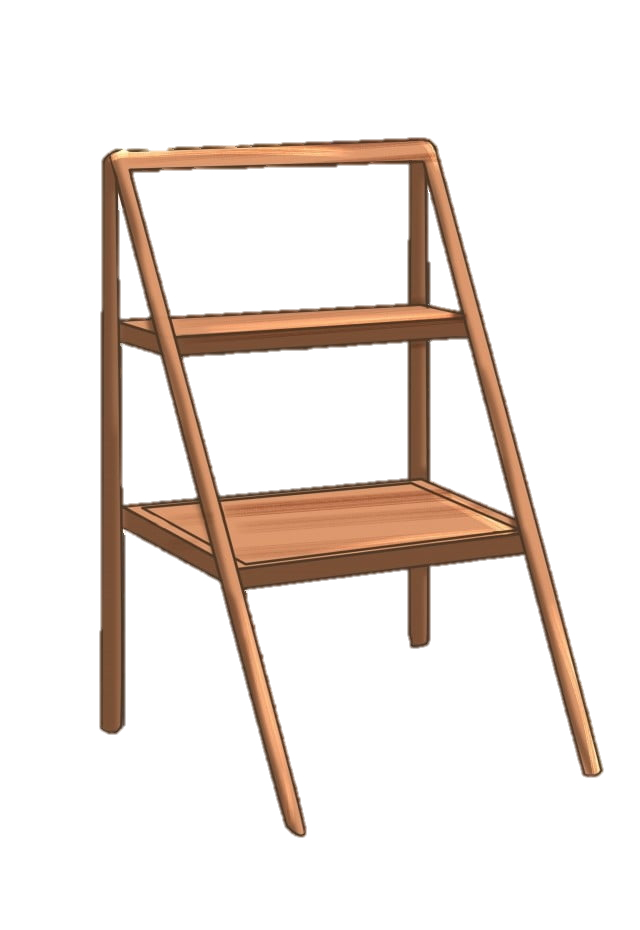 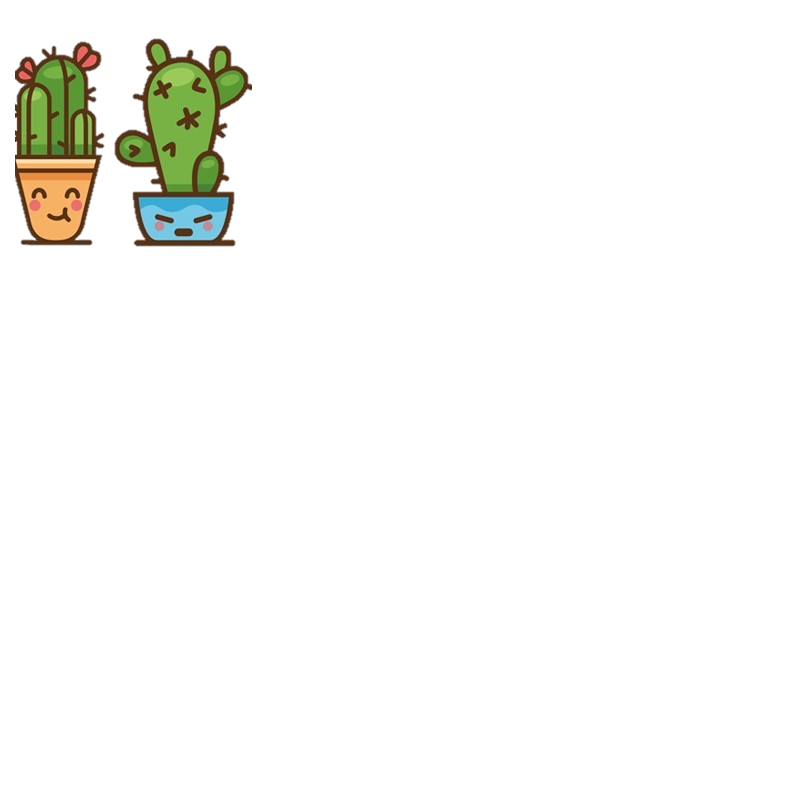 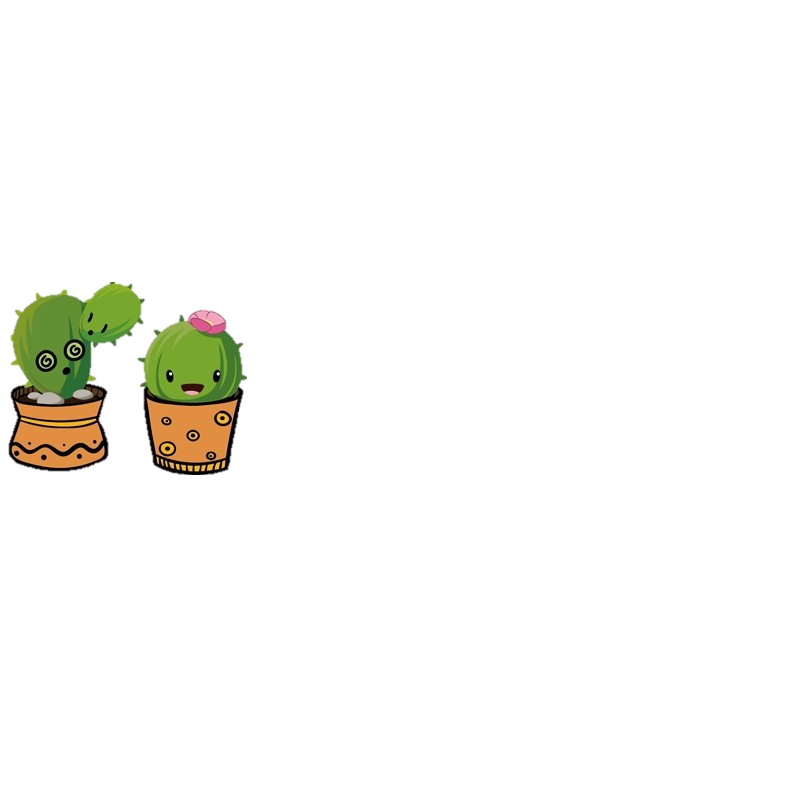 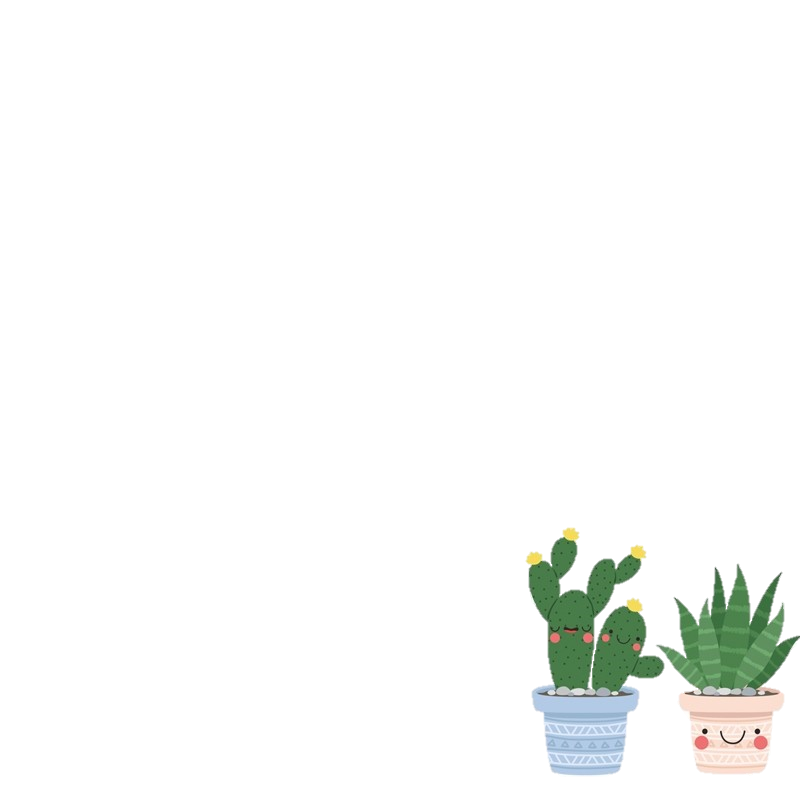 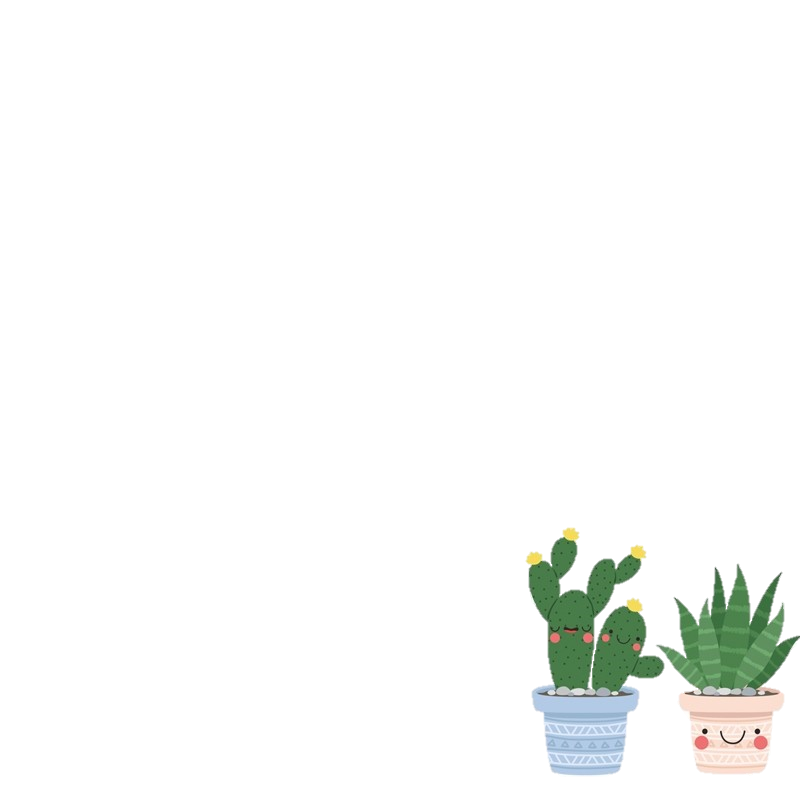 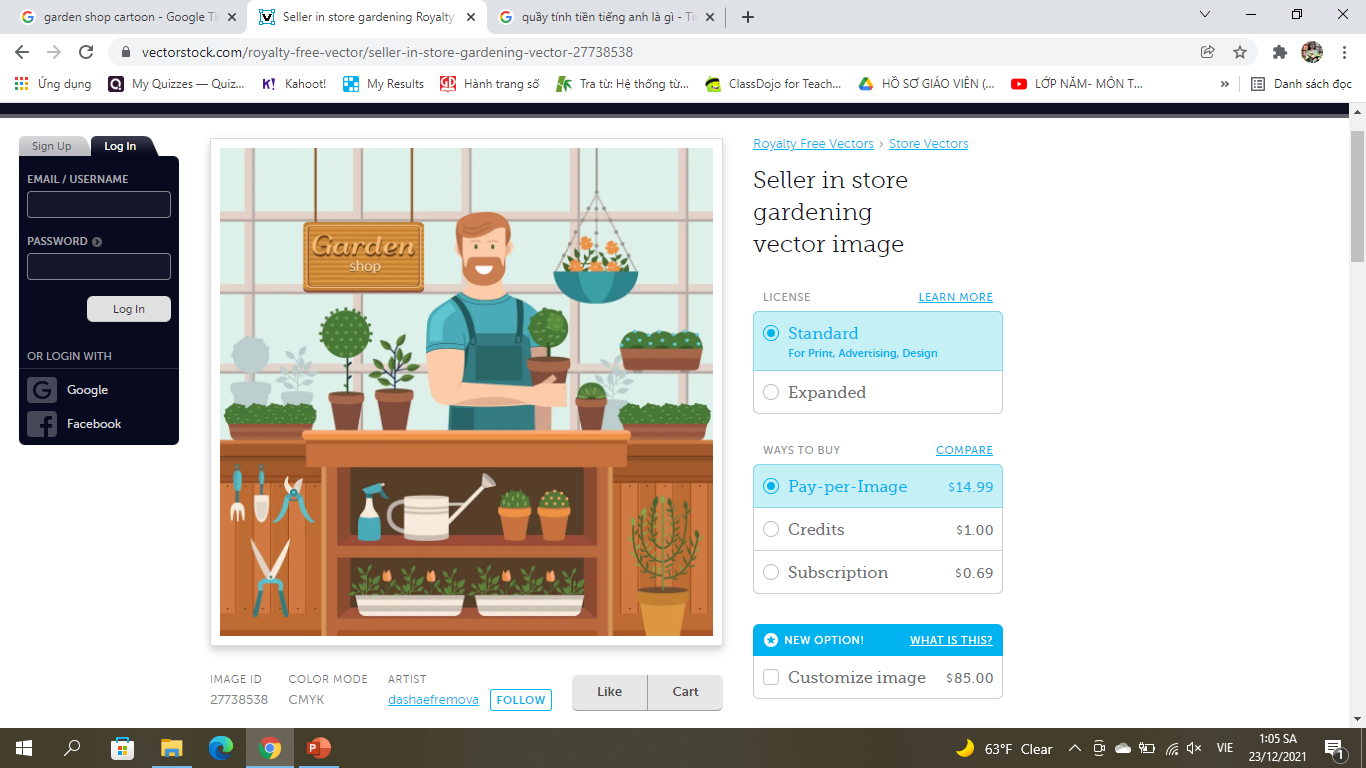 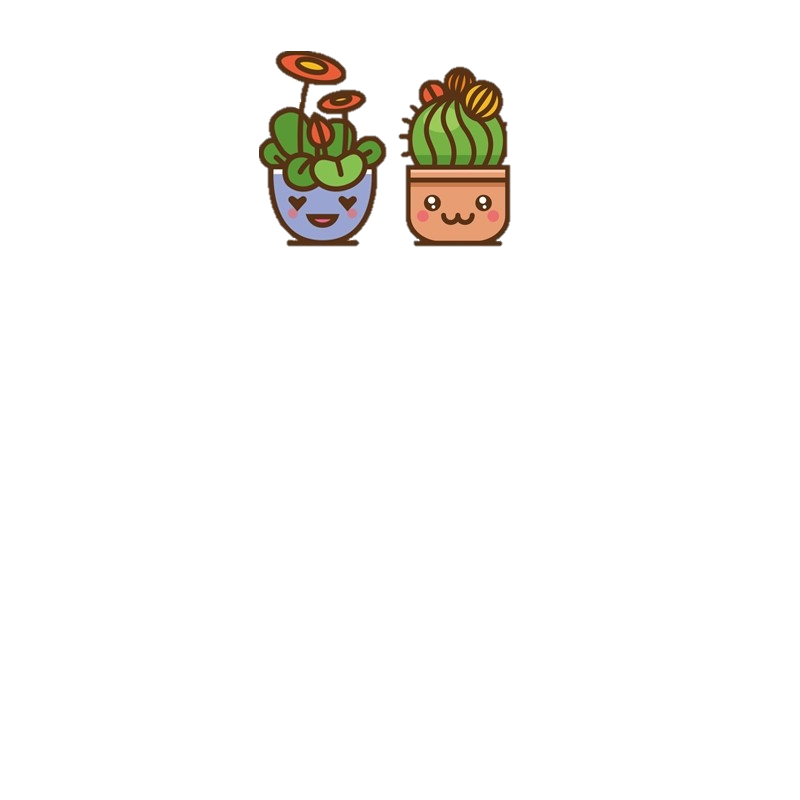 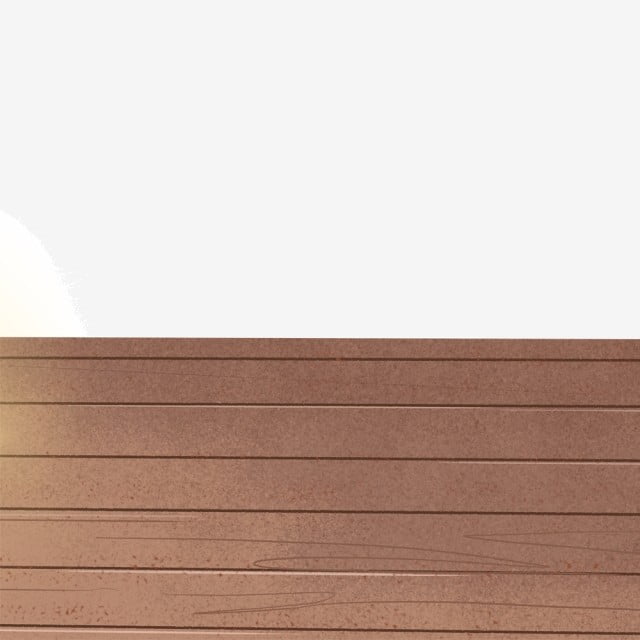 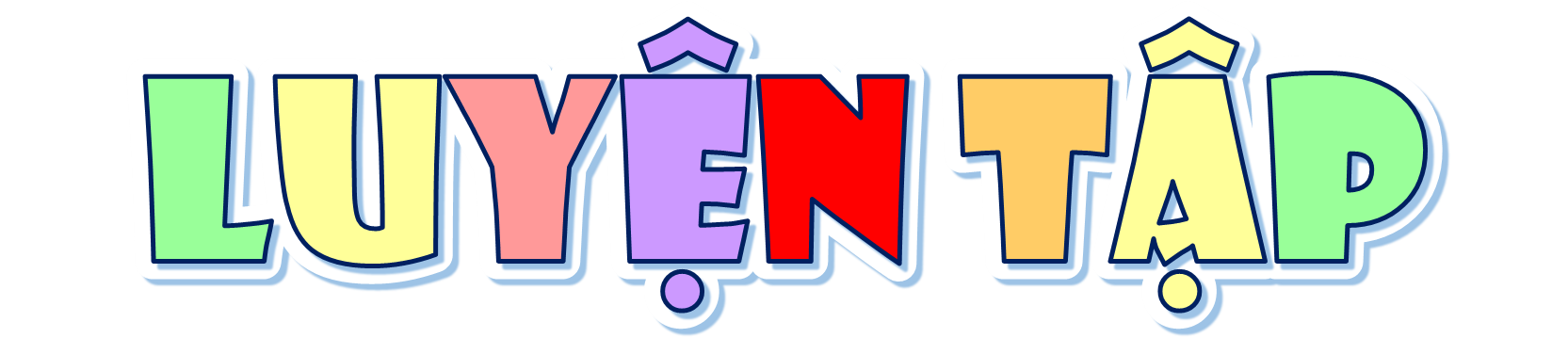 5
Chọn ý trả lời đúng.
a) Tuấn đi từ nhà đến trường hết 28 phút. Để có mặt ở trường lúc 7 giờ 15 phút, Tuấn cần xuất phát từ nhà lúc:
A. 7 giờ 43 phút 			B. 6 giờ 87 phút
C. 6 giờ 57 phút 			D. 6 giờ 47 phút
b) Lúc 7 giờ 48 phút, Loan còn 3 bài tập cần thực hiện để hoàn thành vào lúc 8 giờ 6 phút. Để kịp thời gian, trung bình mỗi bài Loan phải thực hiện trong:
A. 18 phút 	B. 12 phút 	C. 6 phút 	D. 4 phút
5
Chọn ý trả lời đúng.
a) Tuấn đi từ nhà đến trường hết 28 phút. Để có mặt ở trường lúc 7 giờ 15 phút, Tuấn cần xuất phát từ nhà lúc:
A. 7 giờ 43 phút 			B. 6 giờ 87 phút
C. 6 giờ 57 phút 			D. 6 giờ 47 phút
Biết khoảng thời gian đi và thời điểm đến
Tìm thời điểm khởi hành.
7 giờ 15 phút – 28 phút hay
 6 giờ 75 phút – 28 phút = 6 giờ 47 phút
5
b) Lúc 7 giờ 48 phút, Loan còn 3 bài tập cần thực hiện để hoàn thành vào lúc 8 giờ 6 phút. Để kịp thời gian, trung bình mỗi bài Loan phải thực hiện trong:
A. 18 phút 	B. 12 phút 	C. 6 phút 	D. 4 phút
Biết thời điểm bắt đầu và thời điểm kết thúc
 Tìm được khoảng thời gian làm 3 bài
 Tìm được thời gian trung bình làm 1 bài.
8 giờ 6 phút – 7 giờ 48 phút
 Hay: 7 giờ 66 phút – 7 giờ 48 phút = 18 phút
 18 phút : 3 = 6 phút
6
Gia đình bạn Khôi bắt đầu nấu ăn lúc 17 giờ 12 phút. Lúc 18 giờ 27 phút, các món ăn đã hoàn thành và cả nhà dùng bữa đến 19 giờ kém 8 phút thì xong. Hỏi thời gian nấu ăn gấp mấy lần thời gian ăn?
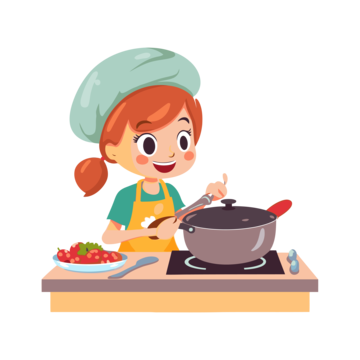 Từ đó tìm được thời gian nấu ăn gấp mấy lần thời gian ăn.
Từ đó tìm được gì?
Khoảng thời gian từ 18 giờ 27 phút đến 19 giờ kém 8 phút hay 18 giờ 52 phút.
Tìm khoảng thời gian ăn dựa vào đâu?
Tìm khoảng thời gian nấu ăn dựa vào đâu?
Áp dụng bài toán Tìm số lớn gấp mấy lần số bé.
Khoảng thời gian từ 
17 giờ 12 phút đến 
18 giờ 27 phút.
Bài toán cho biết gì?
Dạng bài toán?
Phải tìm khoảng thời gian nấu ăn và khoảng thời gian ăn.
Phải tìm gì?
6
BÀI GIẢI
Đổi 19 giờ kém 8 phút = 18 giờ 52 phút
Thời gian nấu ăn của gia đình nhà Khôi là:
18 giờ 27 phút – 17 giờ 12 phút 
= 1 giờ 15 phút = 75 phút
Thời gian dùng bữa của gia đình nhà Khôi là:
18 giờ 52 phút – 18 giờ 27 phút = 25 phút
Thời gian nấu ăn gấp số lần thời gian ăn là:
75 : 25 = 3 (lần)
			Đáp số: 3 lần.
7
Liên xếp được 3 bộ bàn, ghế bằng giấy trong 24 phút. Mỗi bộ gồm 1 bàn và 1 ghế. Biết rằng mỗi cái ghế xếp lâu hơn mỗi cái bàn là 1 phút. Hỏi thời gian để xếp mỗi cái bàn, mỗi cái ghế là bao lâu?
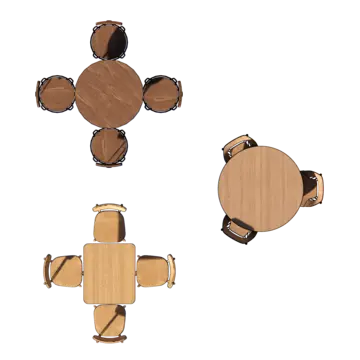 Xác định số lớn, số bé.
Bài toán “Tổng – Hiệu”.
Nhận dạng bài toán.
Hiệu là 1 phút, do xếp 1 ghế lâu hơn xếp 1 bàn là 1 phút.
Vậy xếp 1 bàn và 1 ghế hết mấy phút?
Có thể tìm được sự liên quan nào nữa giữa hai khoảng thời gian này?
8 phút là tổng của hai khoảng thời gian phải tìm.
Số lớn: thời gian xếp ghế, 
số bé: thời gian xếp bàn.
Xếp 1 bàn và 1 ghế 
hết 8 phút.
1 bàn và 1 ghế
1 bộ là thế nào?
8 phút là gì của hai khoảng thời gian phải tìm?
Xếp 1 bộ hết 8 phút. 
do 24 : 3 = 8.
Tìm được gì?
Xếp 3 bộ bàn ghế hết bao nhiêu phút?
Ta phải tìm gì?
Xếp 3 bộ bàn ghế hết 24 phút
7
BÀI GIẢI
24 phút : 3 = 8 phút
Thời gian xếp 1 cái ghế và 1 cái bàn là 8 phút. (8 phút – 1 phút) : 2 = 3 phút 30 giây
Thời gian xếp 1 cái bàn là 3 phút 30 giây. 
3 phút 30 giây + 1 phút = 4 phút 30 giây
Thời gian xếp 1 cái ghế là 4 phút 30 giây.
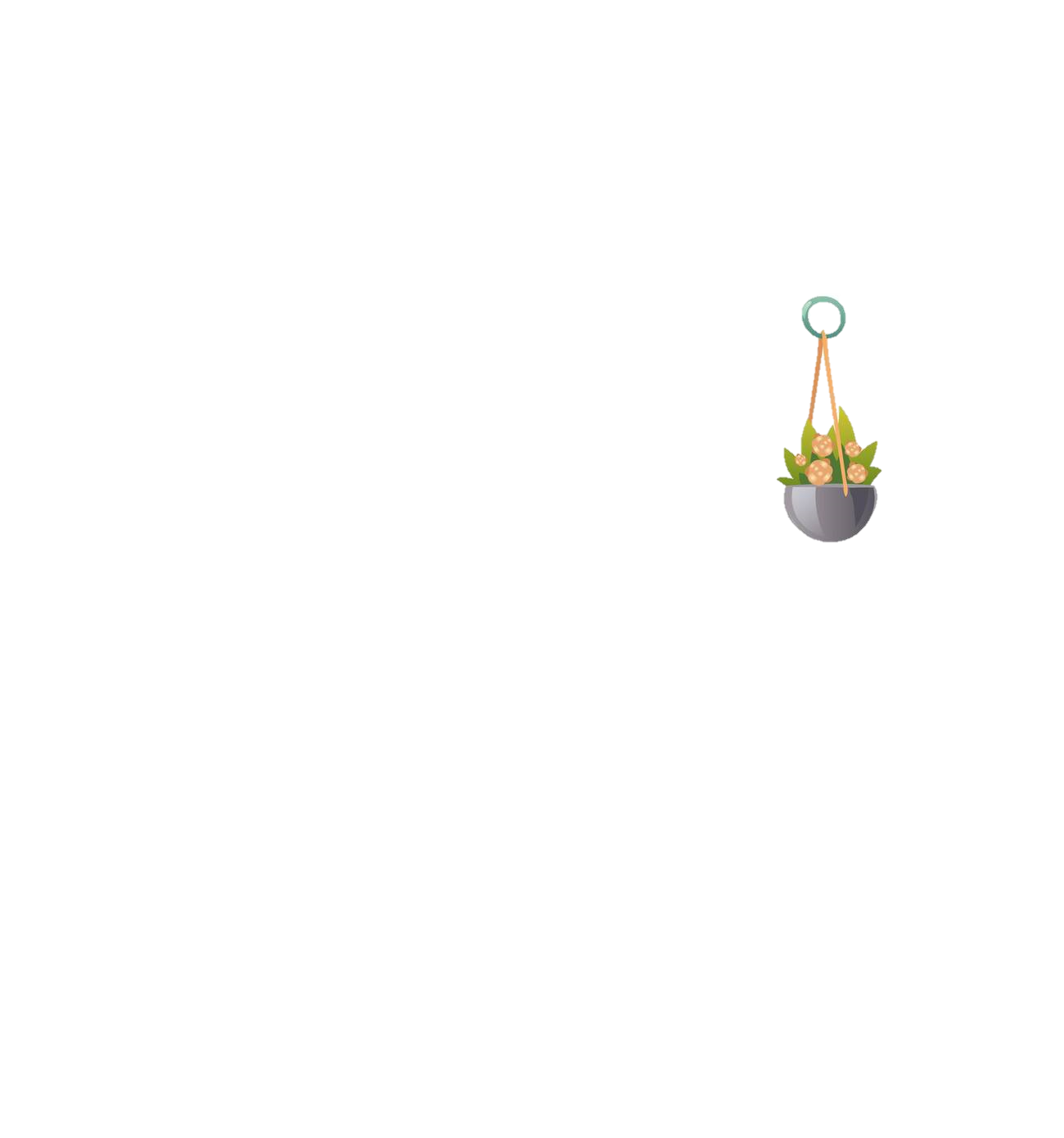 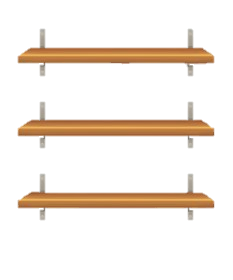 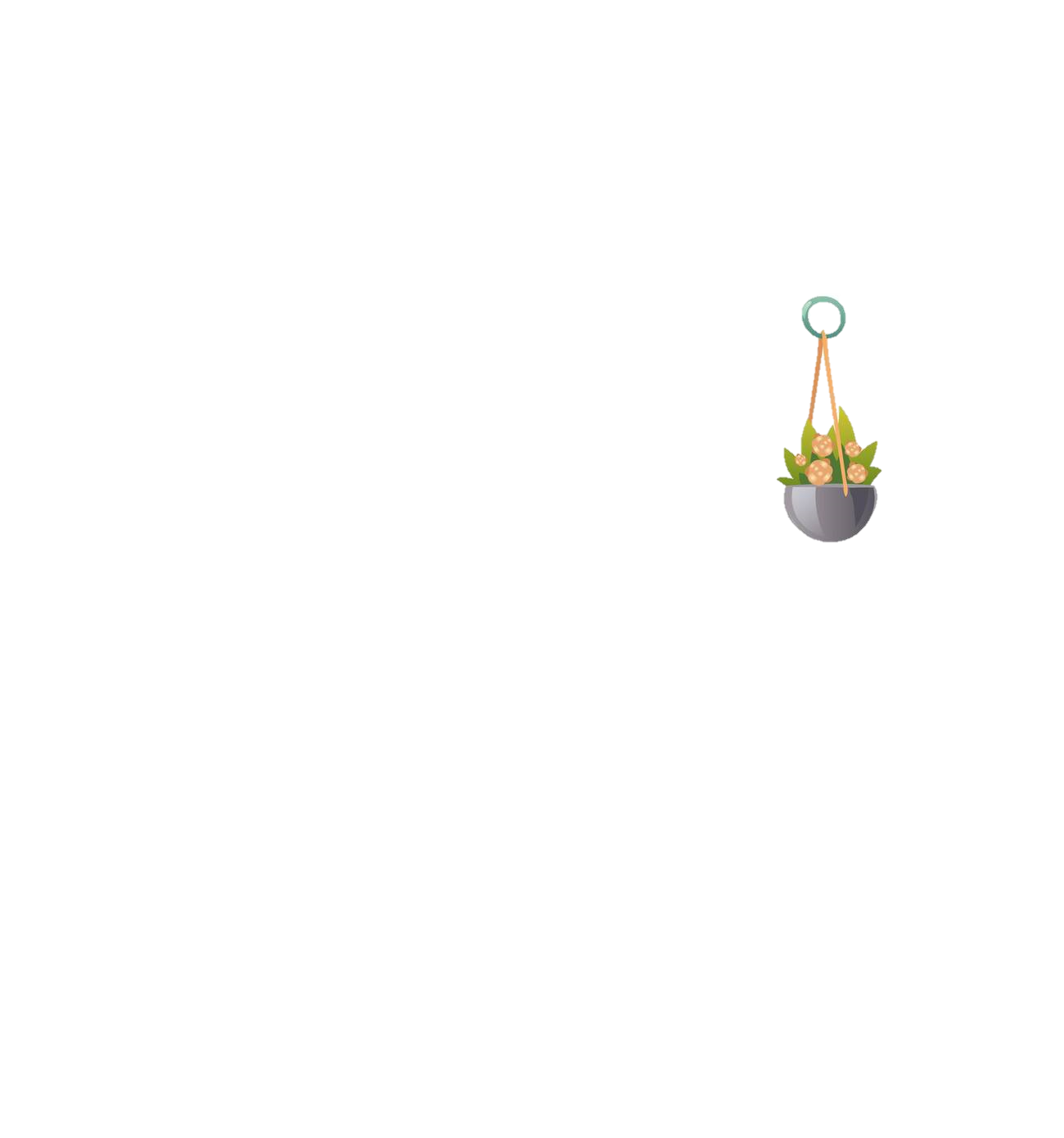 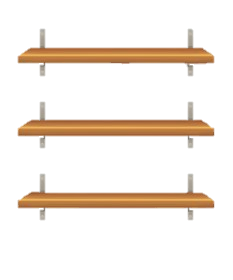 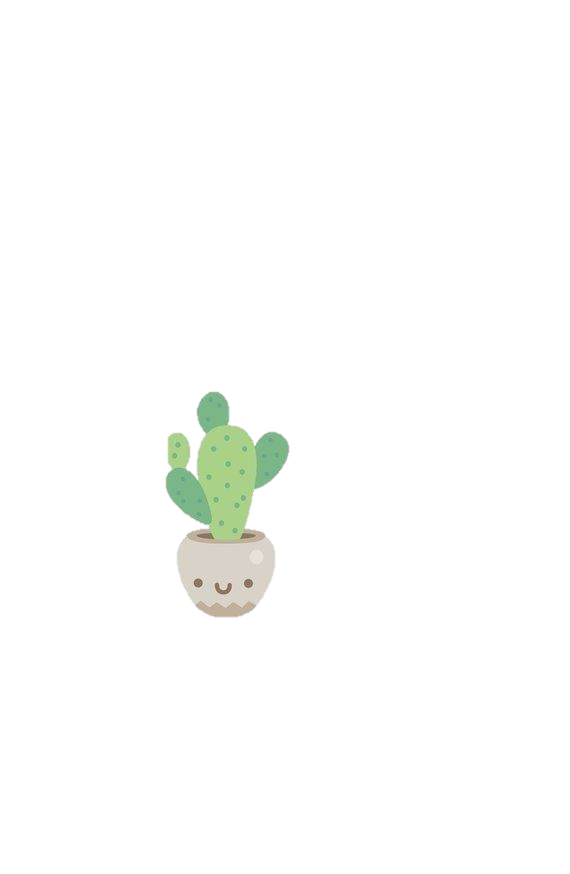 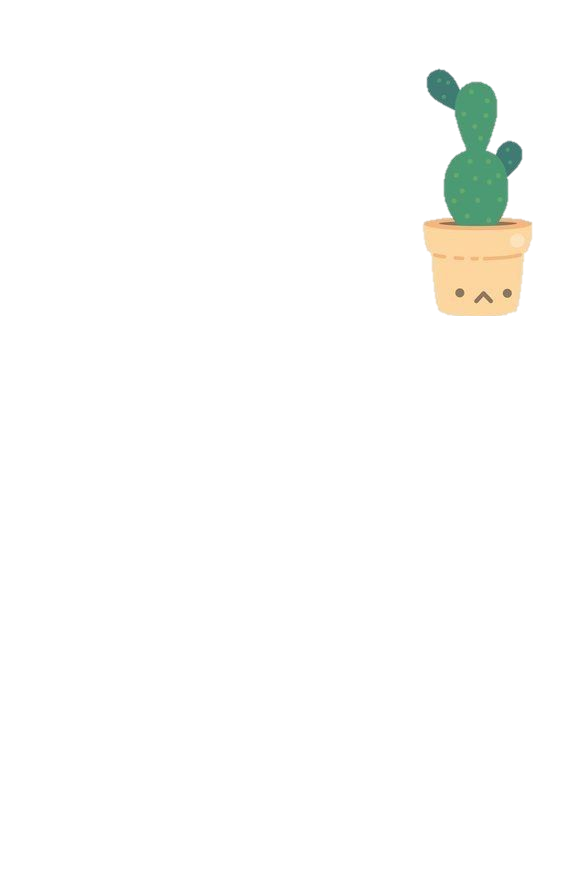 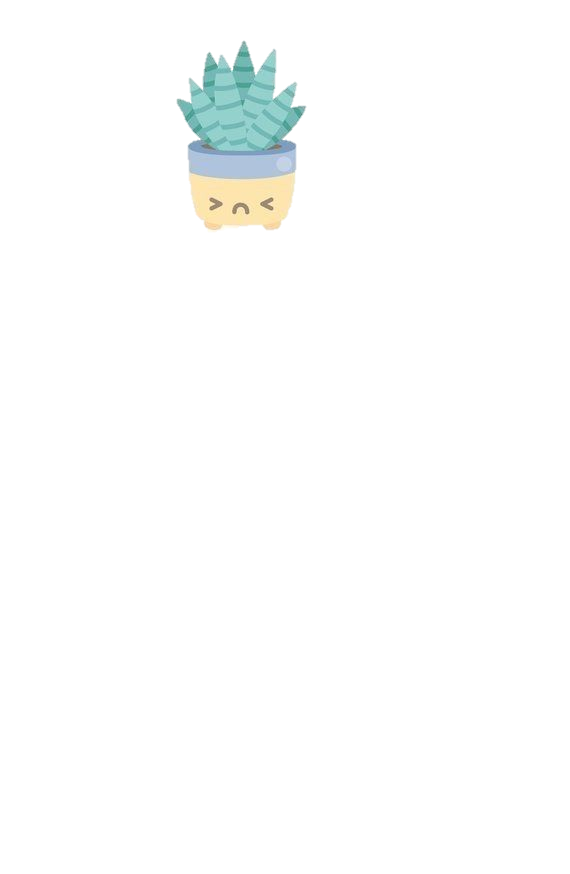 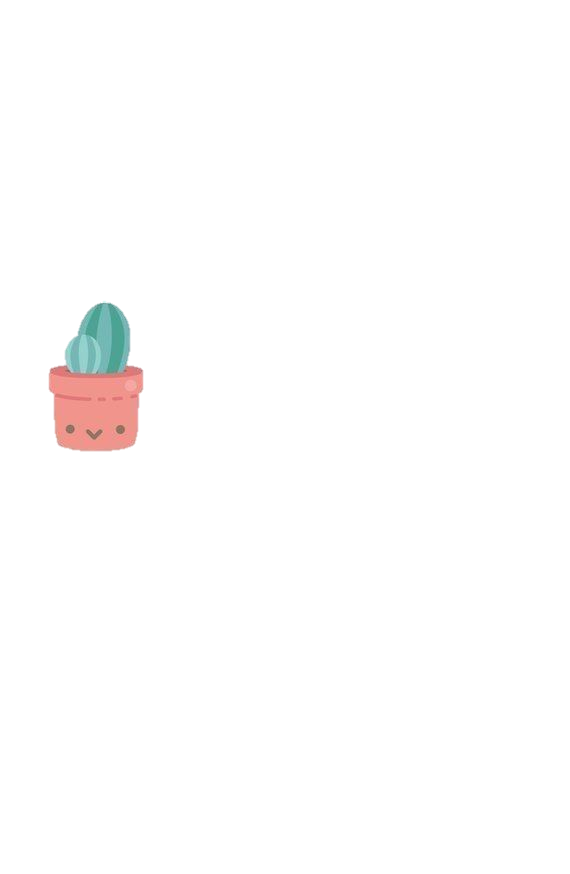 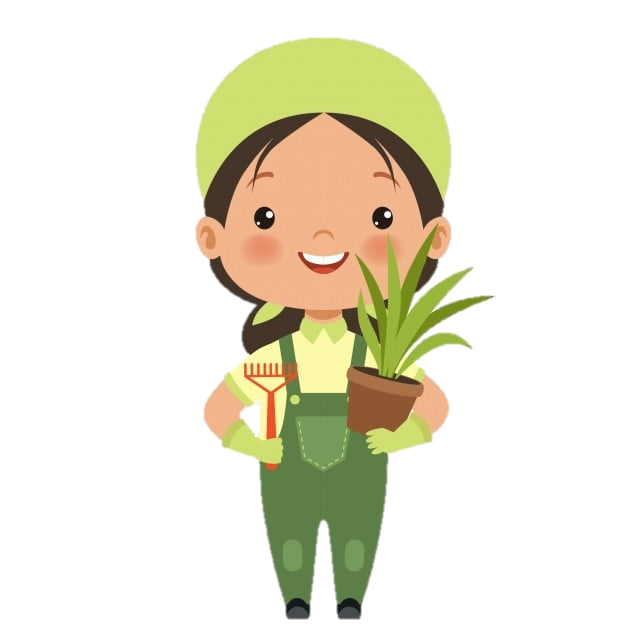 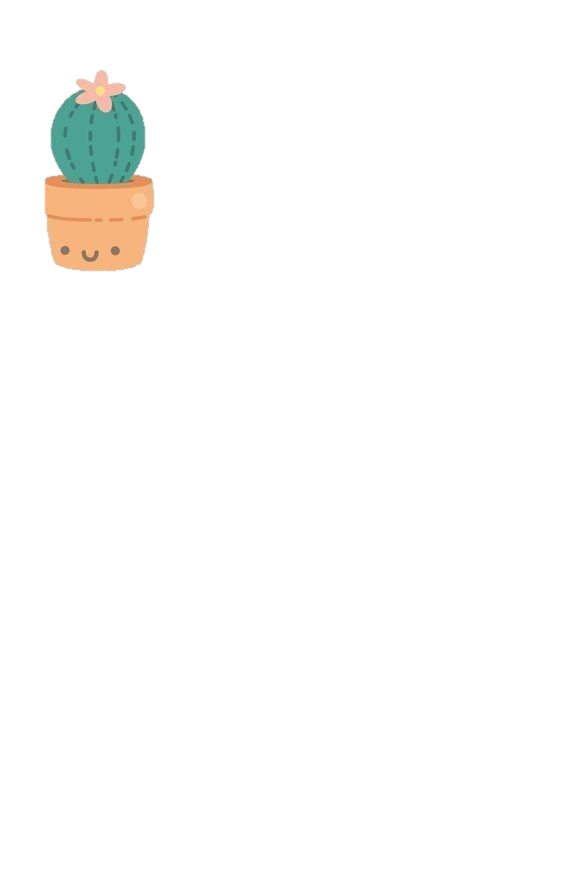 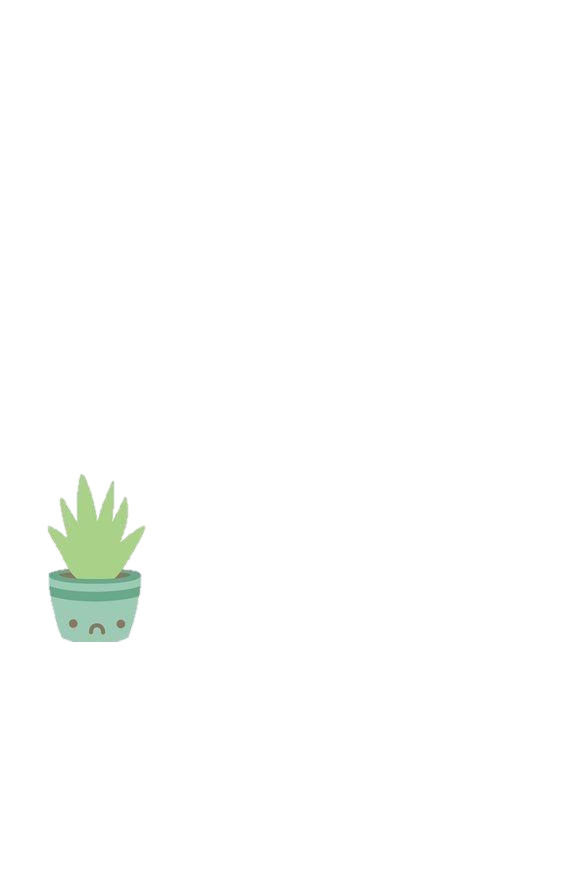 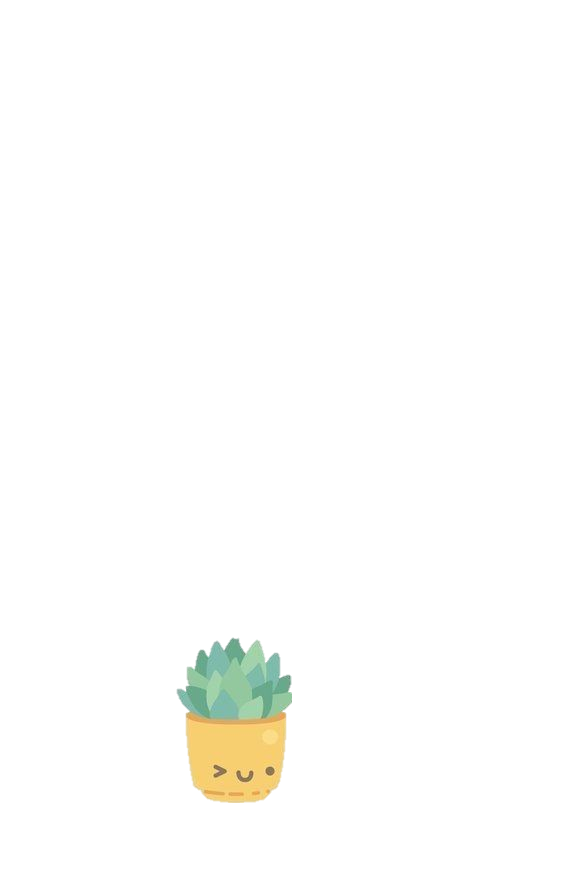 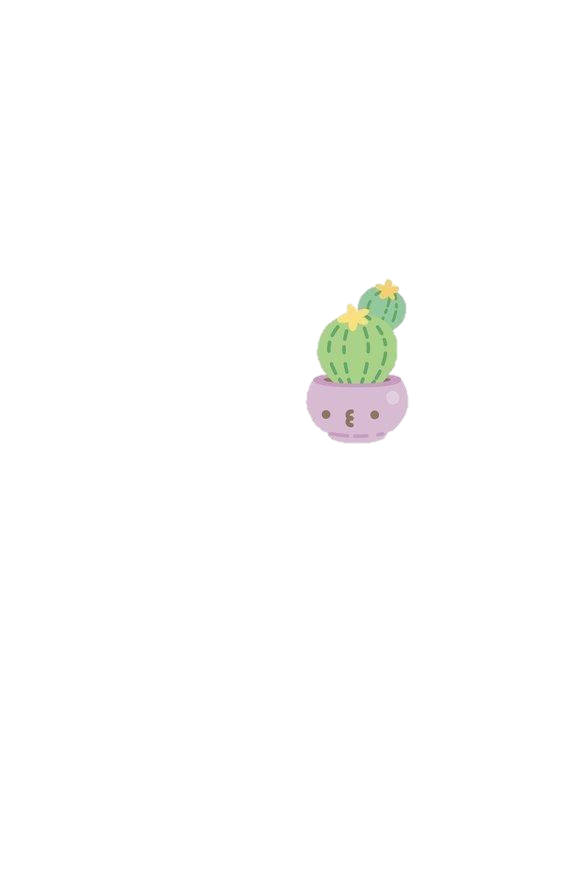 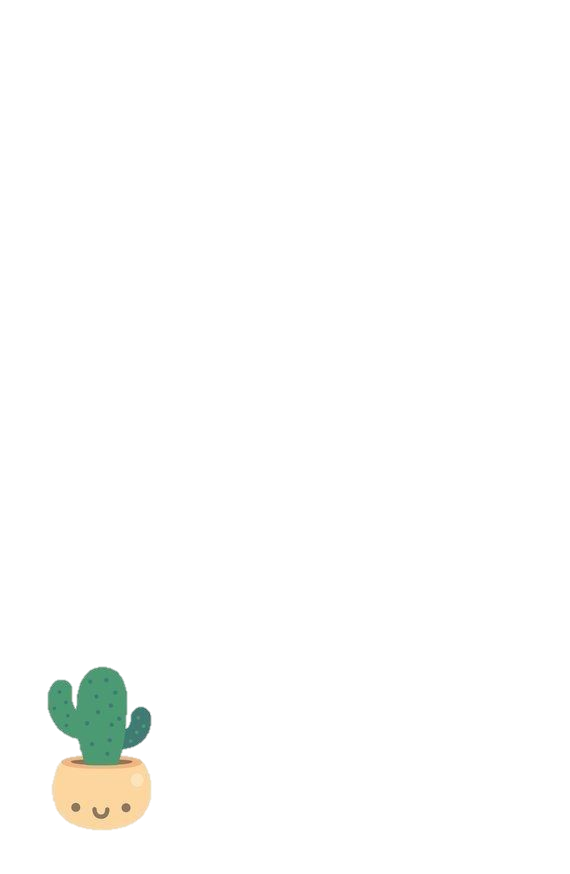 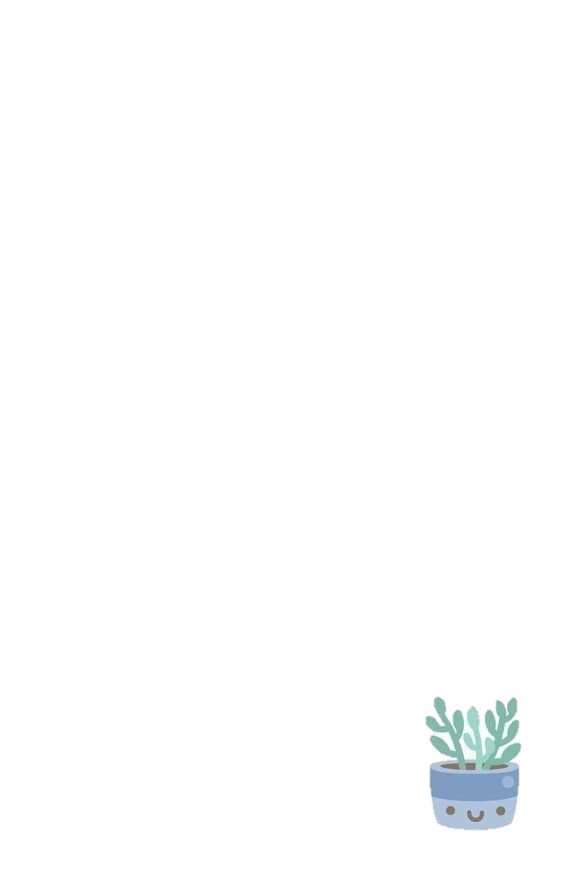 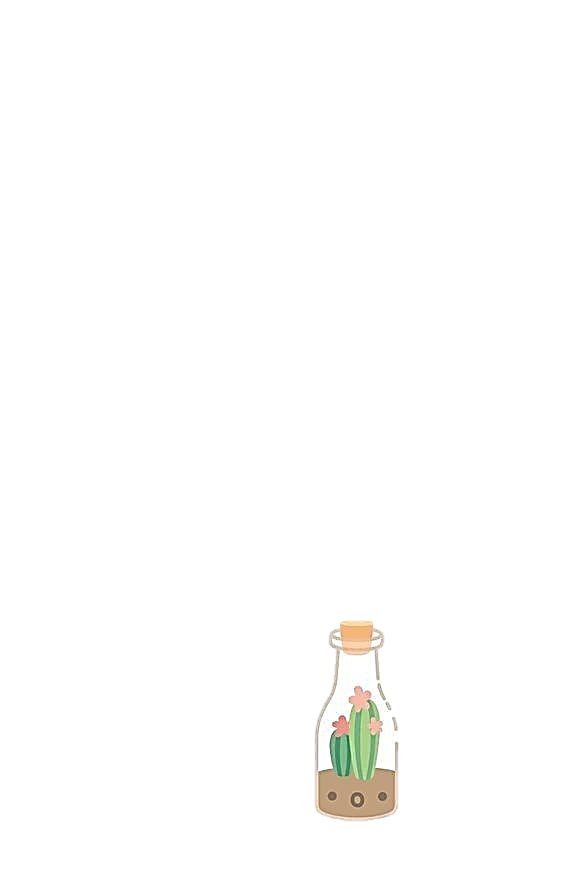 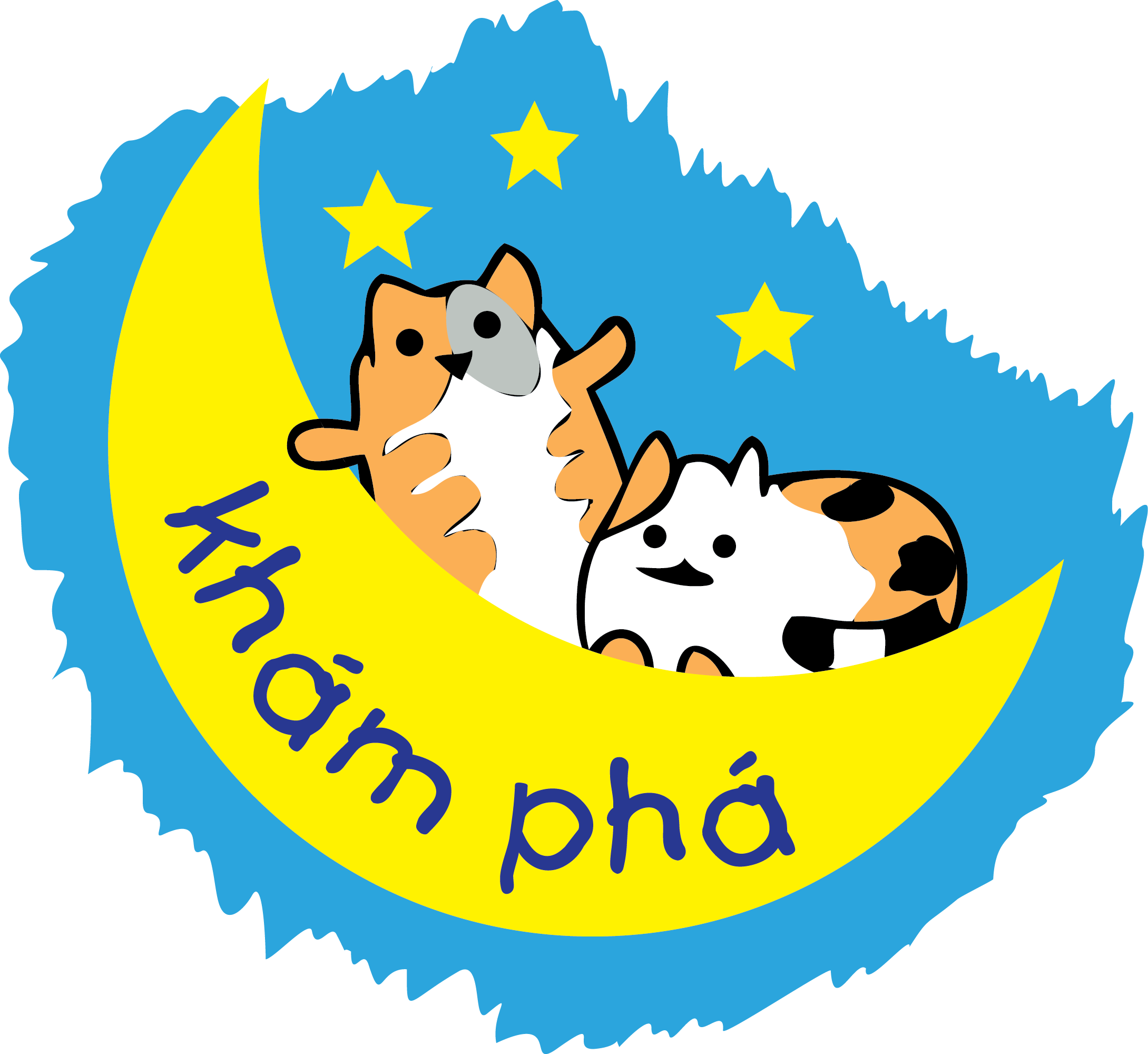 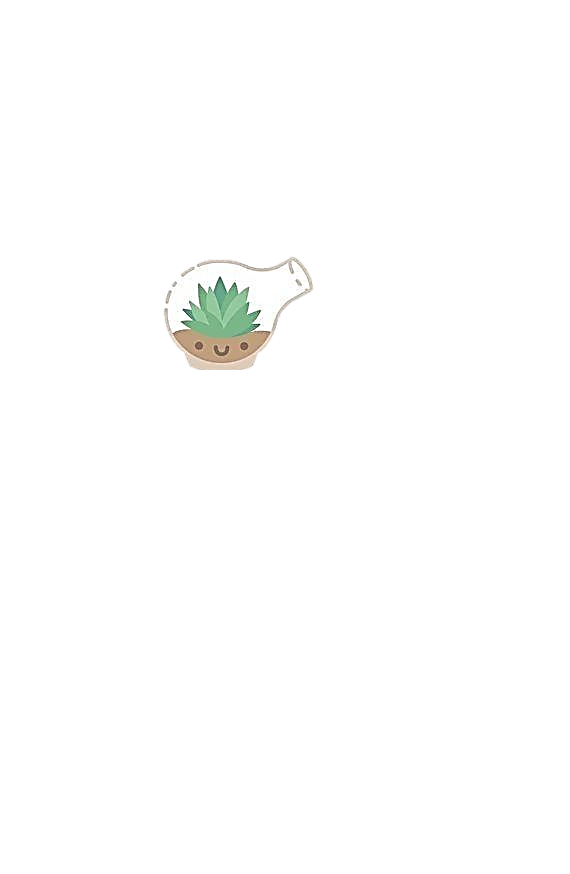 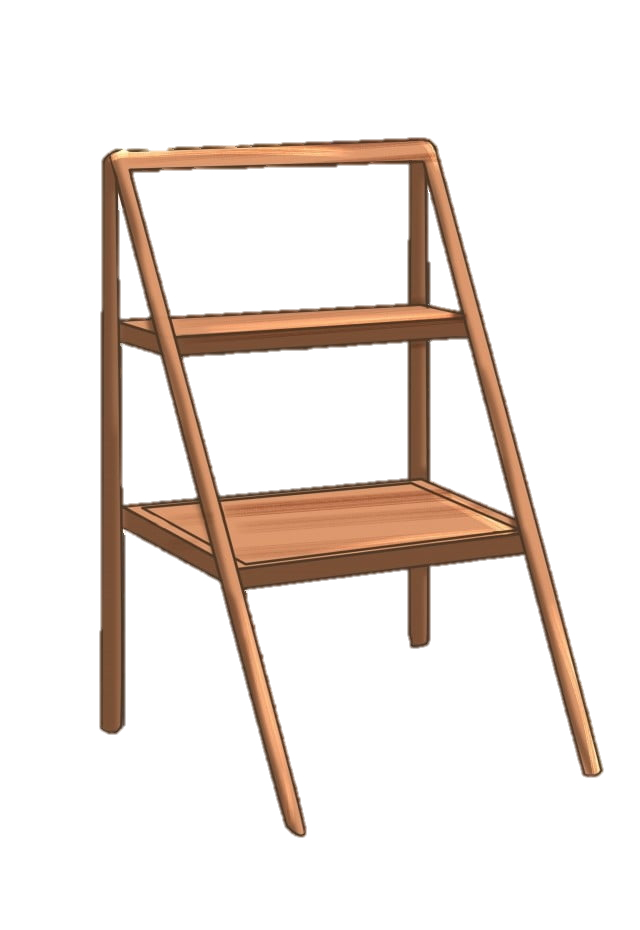 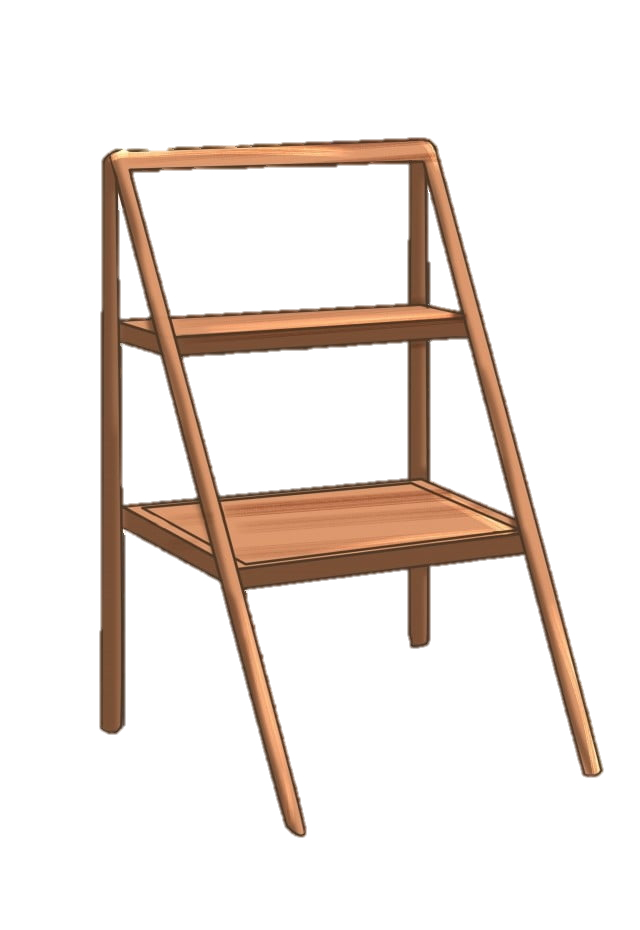 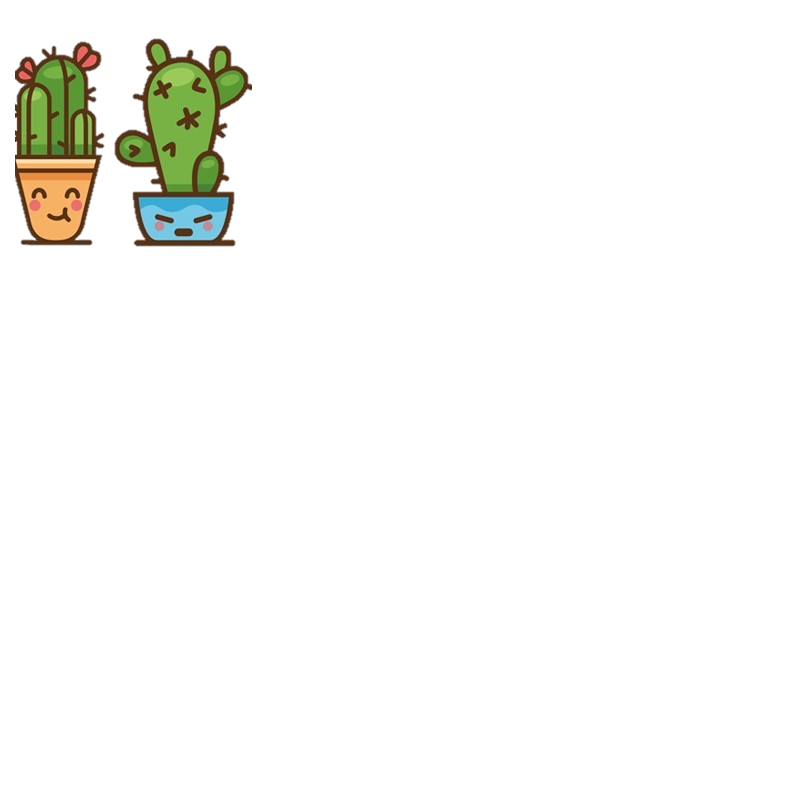 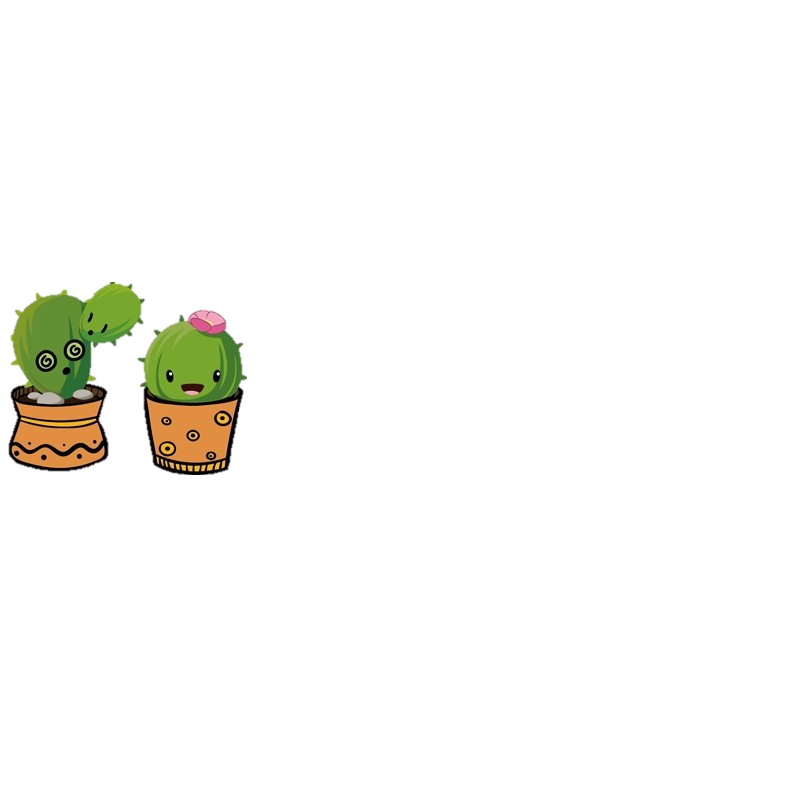 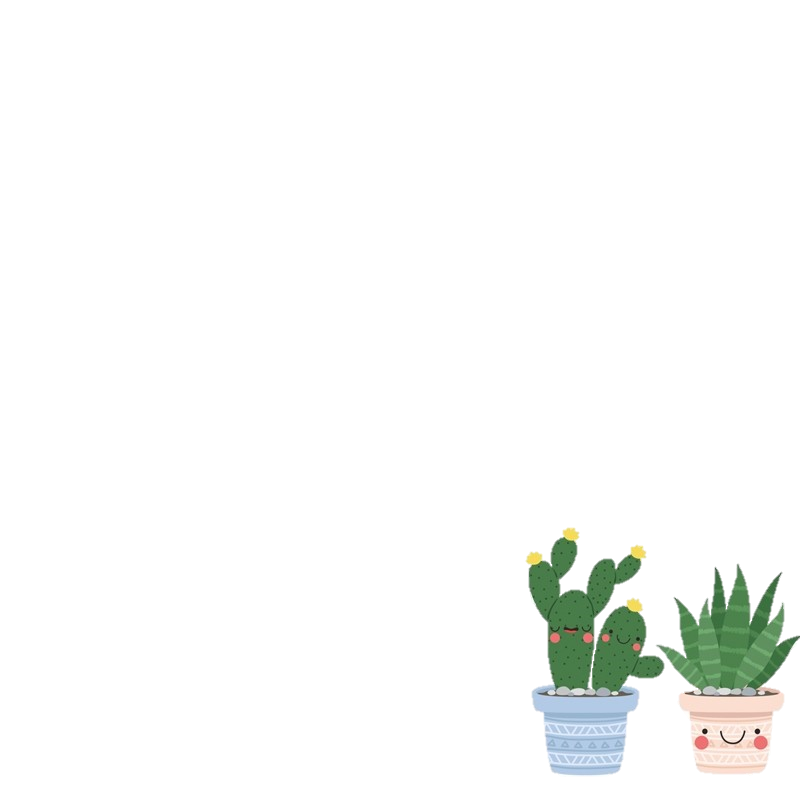 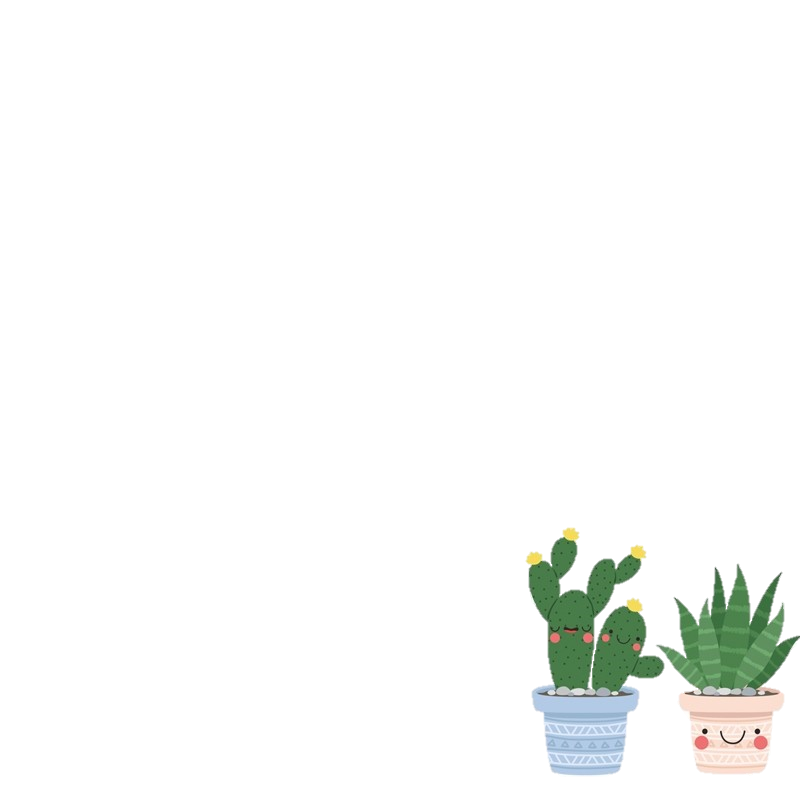 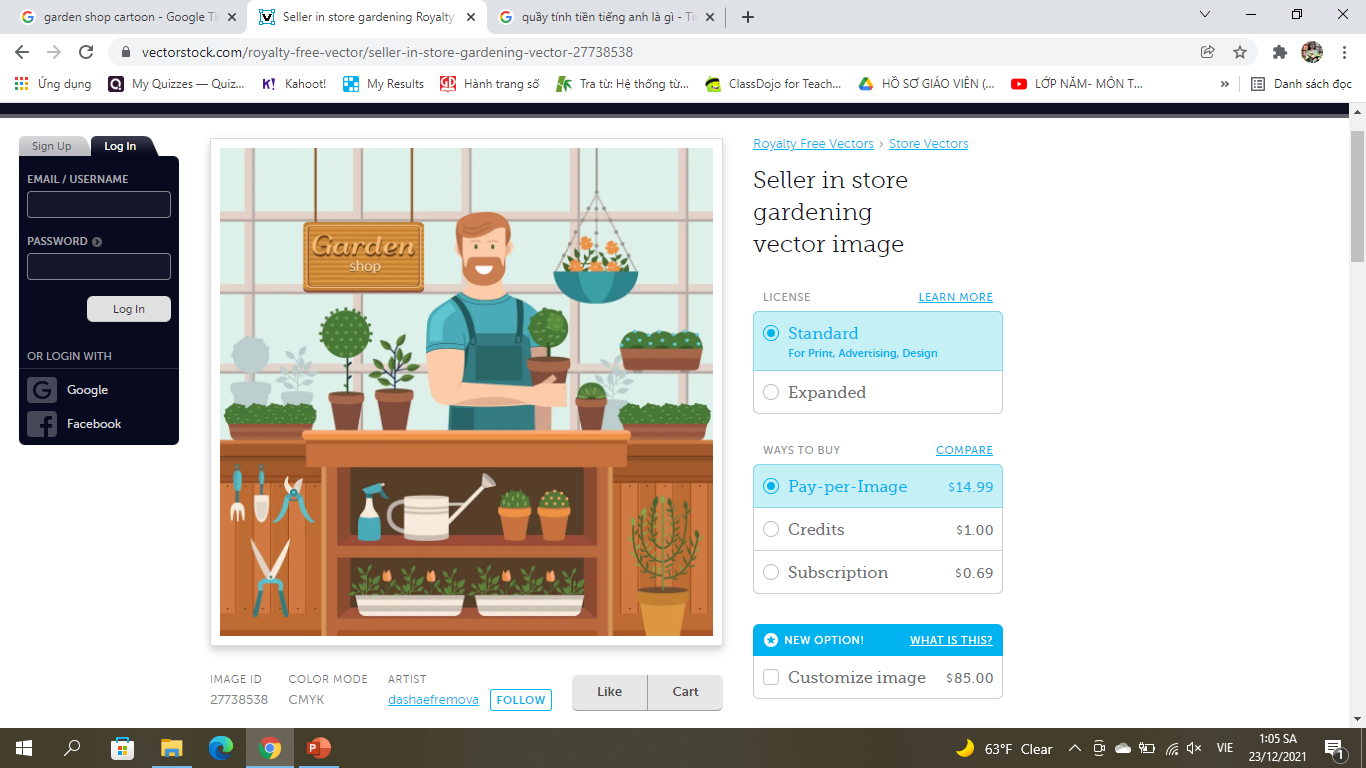 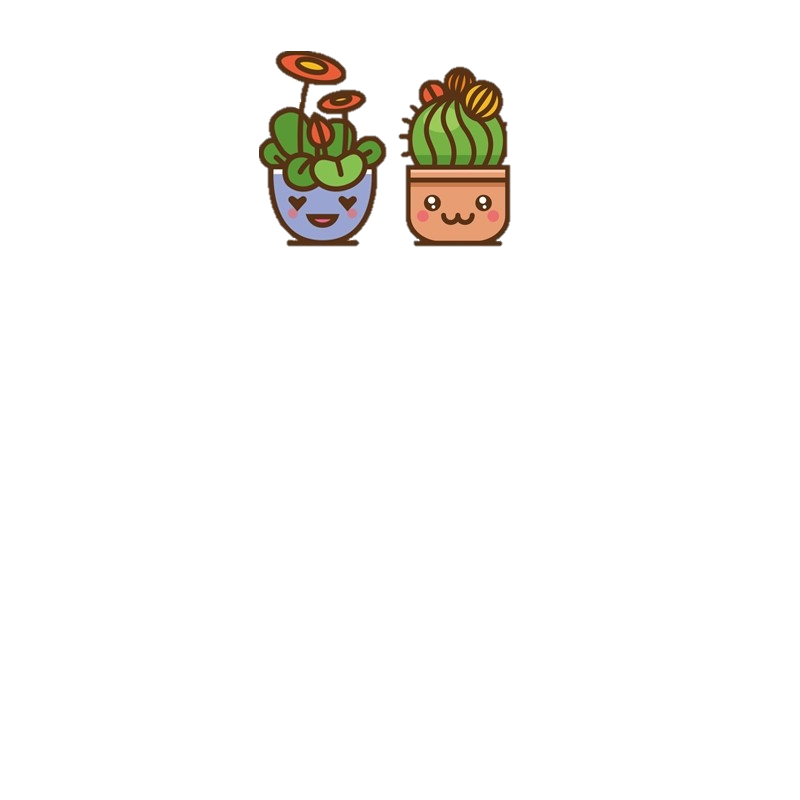 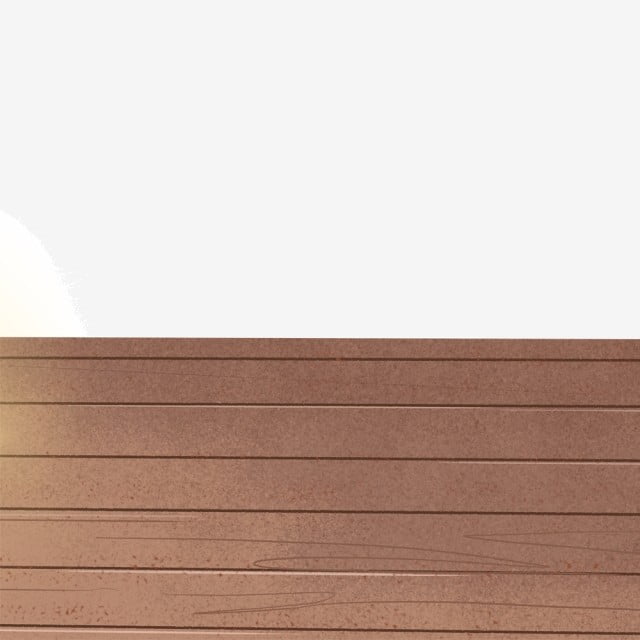 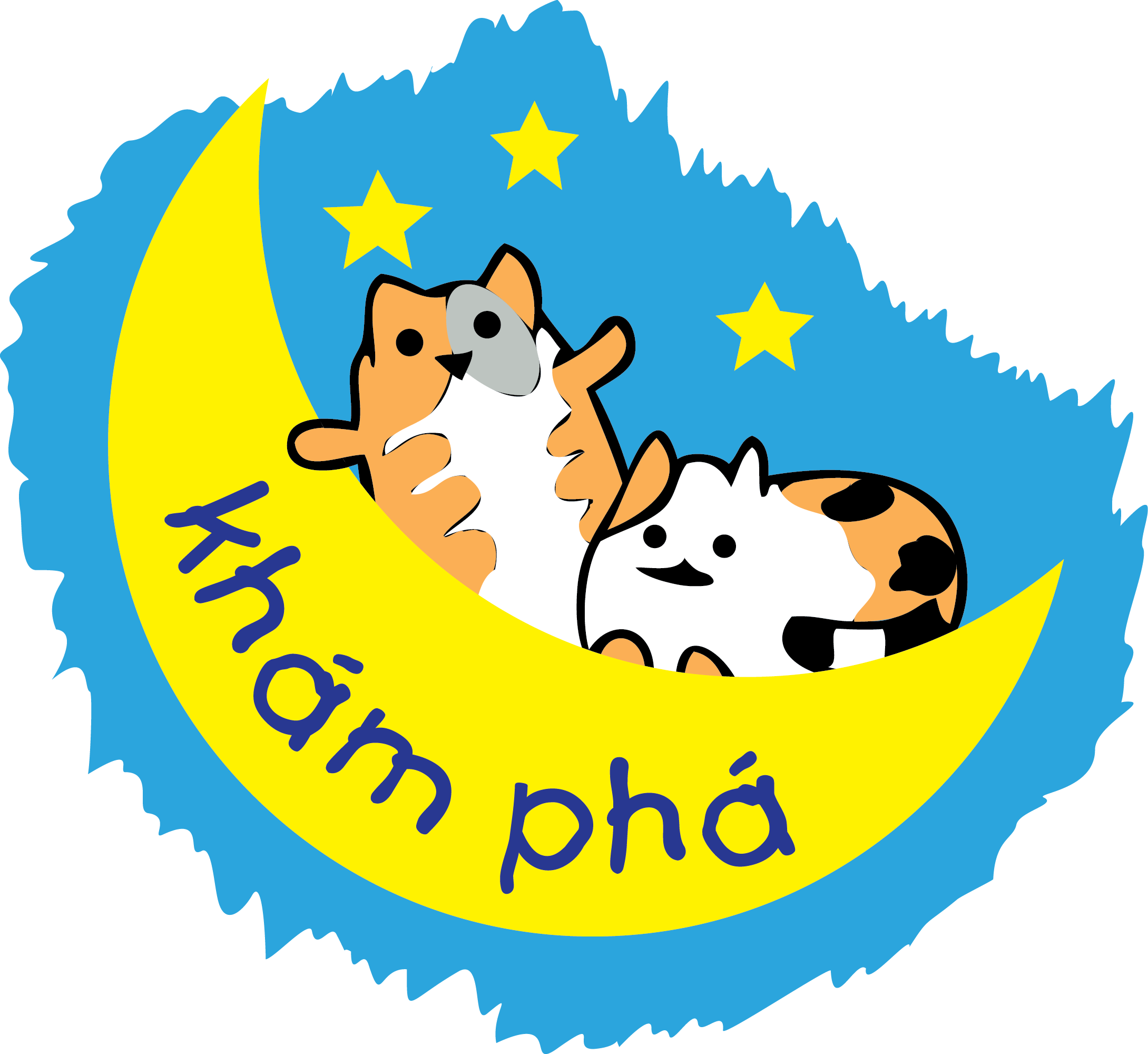 Số?
• Thời gian thi đấu của một trận bóng đá:
Thông thường gồm hai hiệp chính, mỗi hiệp 45 phút. Giữa hai hiệp có 15 phút nghỉ giải lao. Ngoài ra còn thời gian bù giờ.
• Một trận bóng đá bắt đầu khi đồng hồ của bạn Huệ chỉ 15 giờ 10 phút.
a) Vào phút thứ 12 của trận đấu, cầu thủ Thành Anh đã ghi một bàn thắng. Lúc đó, đồng hồ của Huệ chỉ .?. giờ .?. phút.
b) Kết thúc trận đấu, Huệ thấy đồng hồ chỉ 17 giờ 2 phút. Thời gian bù giờ của trận đấu đó là .?. phút.
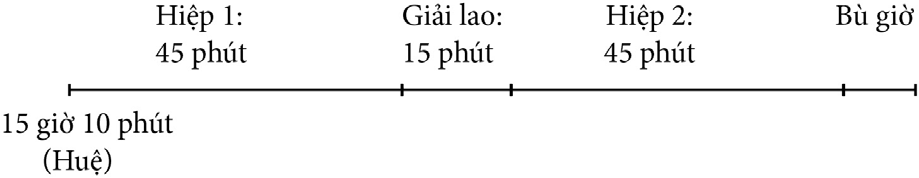 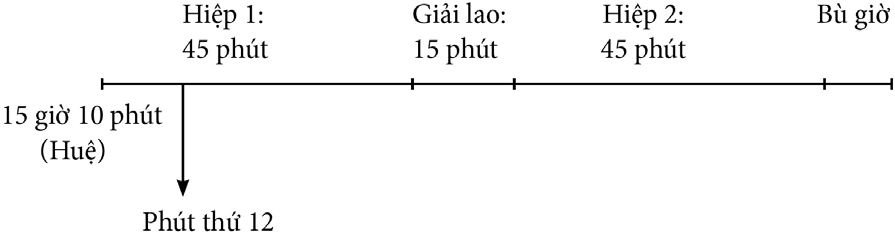 a) 15 giờ 10 phút + 12 phút = 15 giờ 22 phút
 Vào phút thứ 12 của trận đấu, đồng hồ của Huệ chỉ 15 giờ 22 phút.
b) 17 giờ 2 phút – 15 giờ 10 phút = 1 giờ 52 phút
2 hiệp, mỗi hiệp 45 phút; giải lao 15 phút; bù giờ.
45 phút x 2 + 15 phút = 105 phút = 1 giờ 45 phút
1 giờ 52 phút – 1 giờ 45 phút = 7 phút 
Thời gian bù giờ của trận đấu là 7 phút.
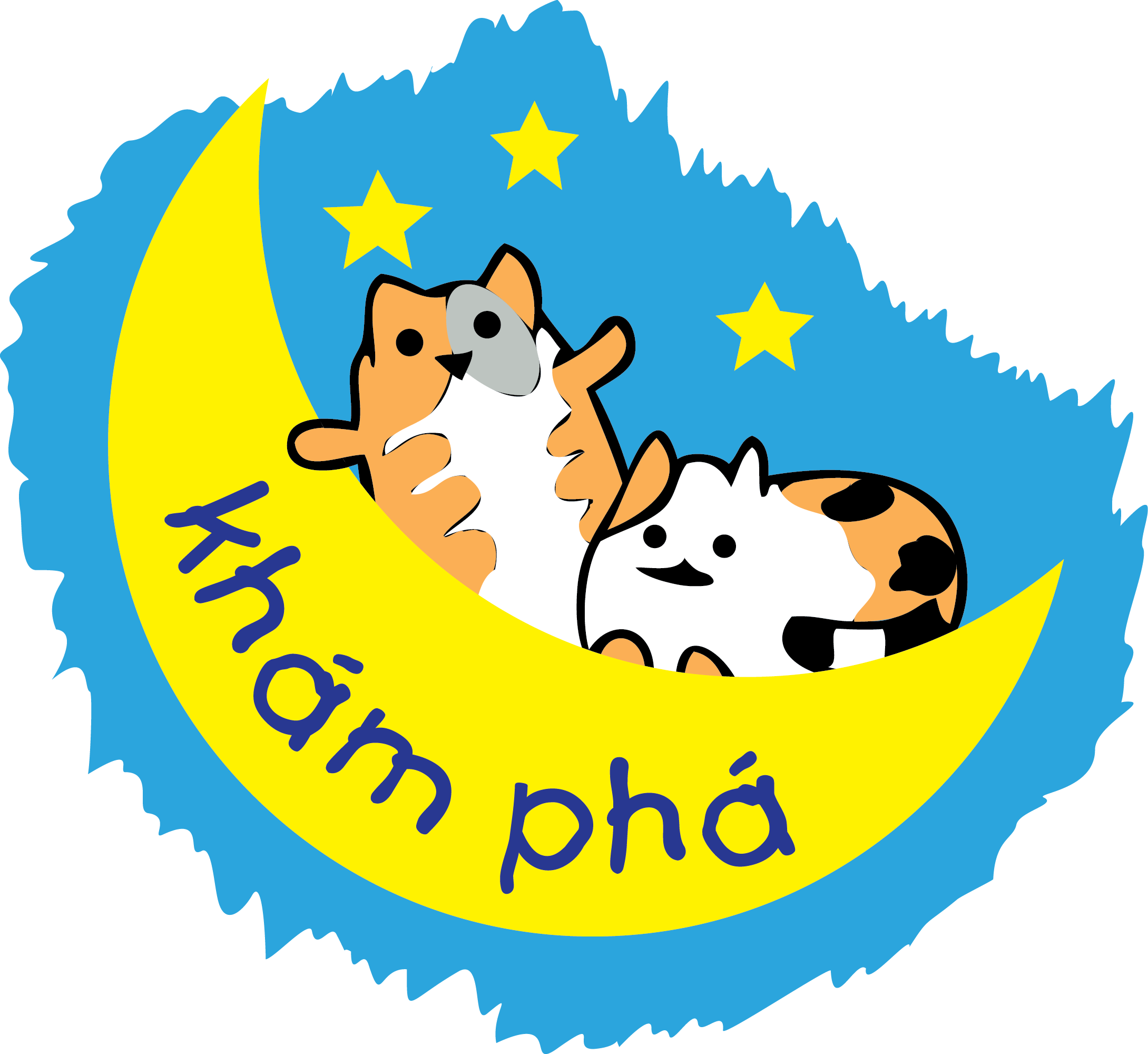 Số?
• Thời gian thi đấu của một trận bóng đá:
Thông thường gồm hai hiệp chính, mỗi hiệp 45 phút. Giữa hai hiệp có 15 phút nghỉ giải lao. Ngoài ra còn thời gian bù giờ.
• Một trận bóng đá bắt đầu khi đồng hồ của bạn Huệ chỉ 15 giờ 10 phút.
a) Vào phút thứ 12 của trận đấu, cầu thủ Thành Anh đã ghi một bàn thắng. Lúc đó, đồng hồ của Huệ chỉ 15 giờ 22 phút.
b) Kết thúc trận đấu, Huệ thấy đồng hồ chỉ 17 giờ 2 phút. Thời gian bù giờ của trận đấu đó là 7 phút.
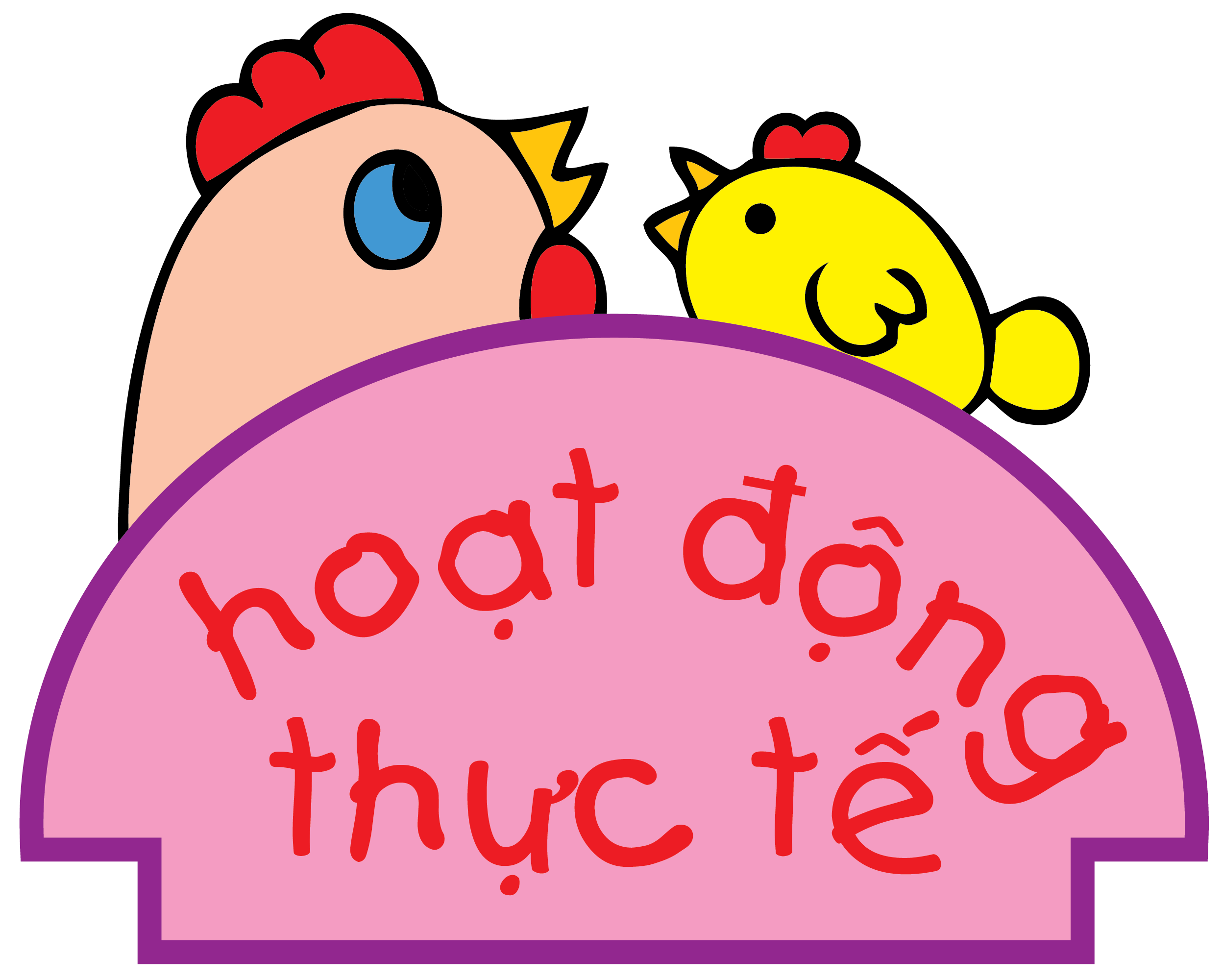 Hoạt động theo nhóm ba bạn.
– Mỗi bạn ước lượng khoảng thời gian làm việc nhà trong ngày hôm qua.
– Trong ngày đó, trung bình mỗi bạn đã dành bao nhiêu thời gian để làm việc nhà?
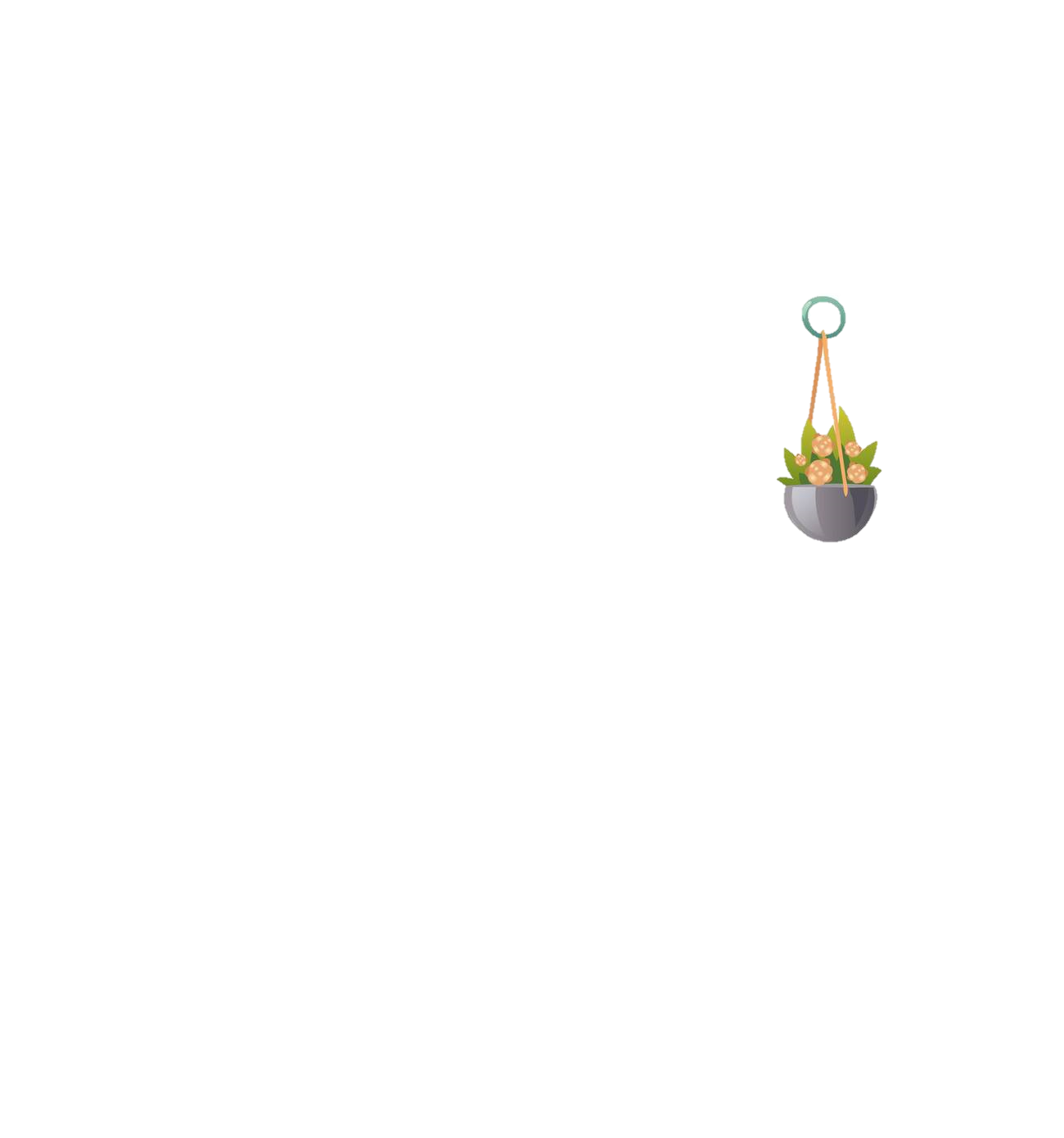 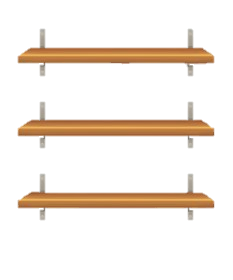 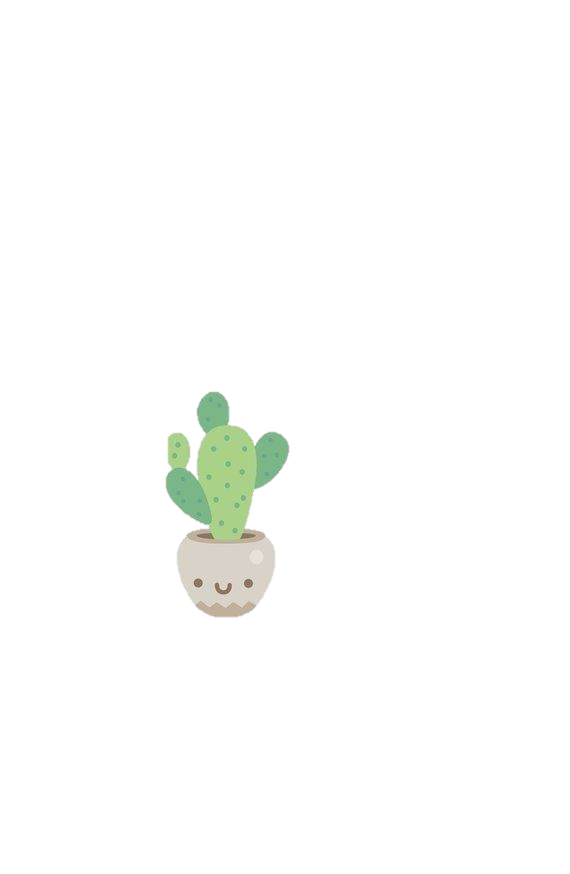 DẶN DÒ
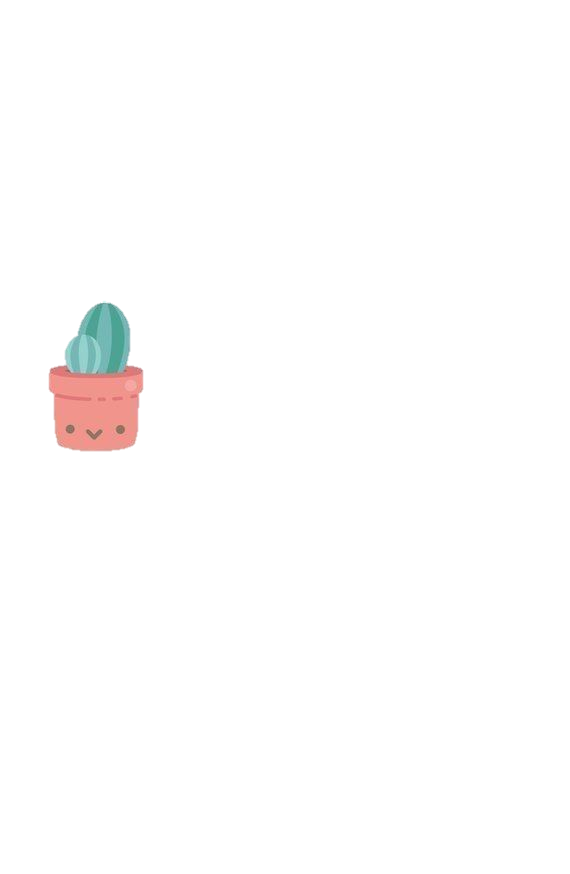 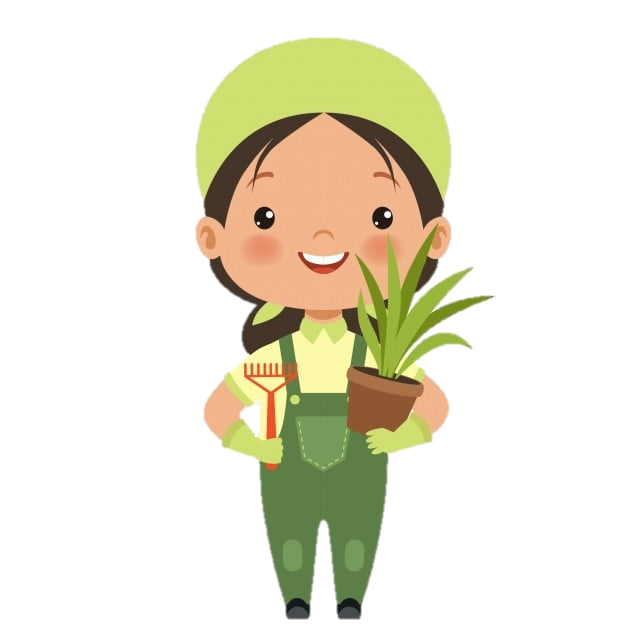 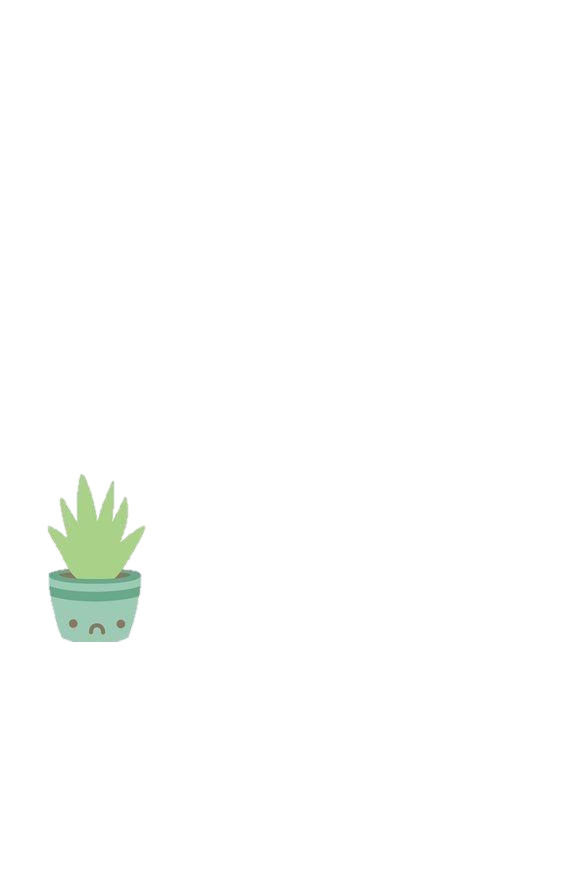 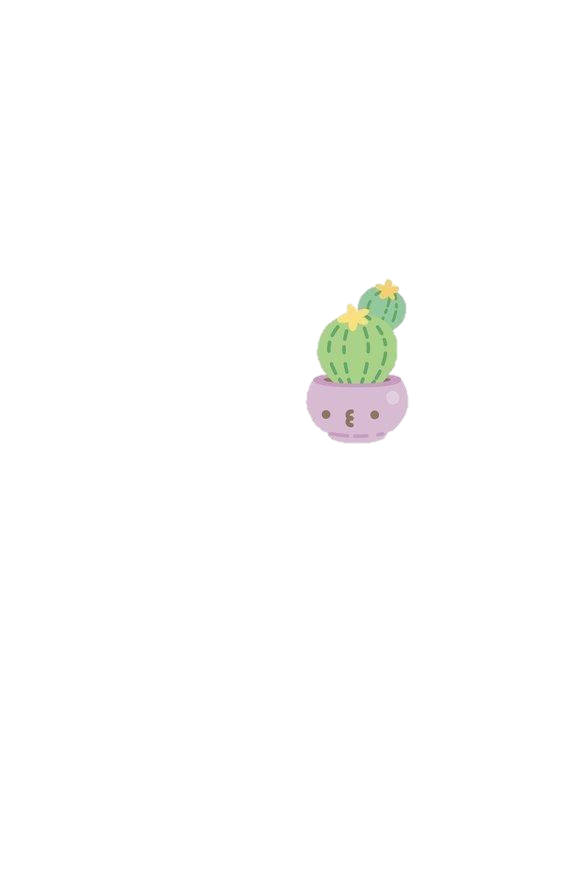 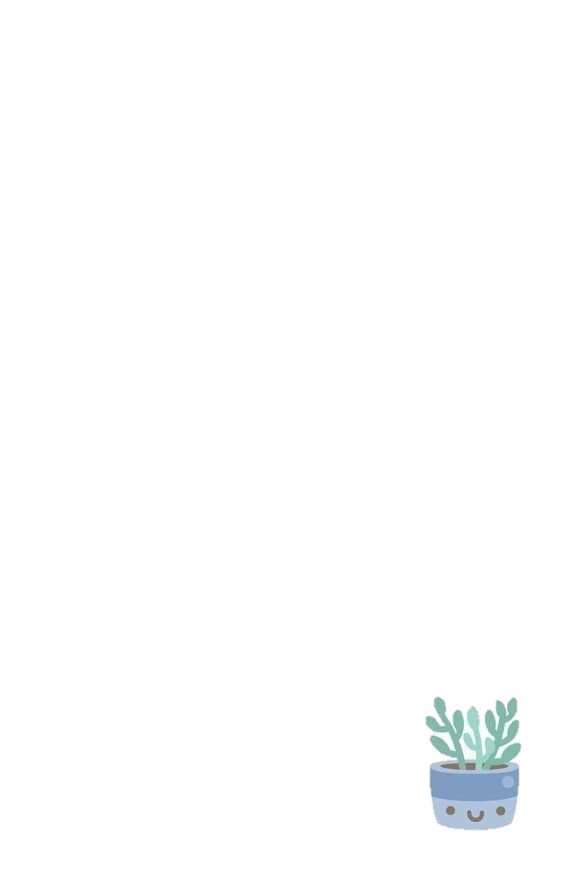 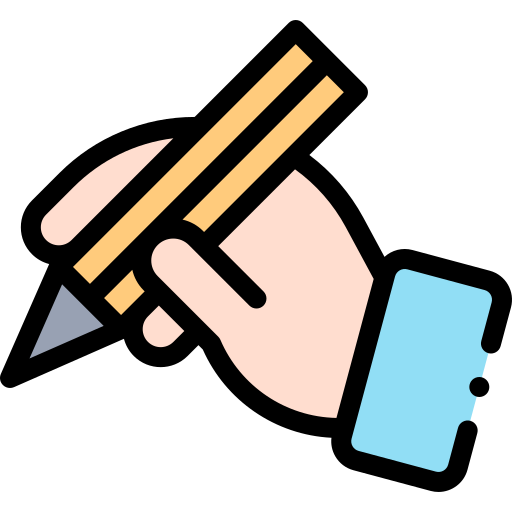 GV ĐIỀN VÀO ĐÂY
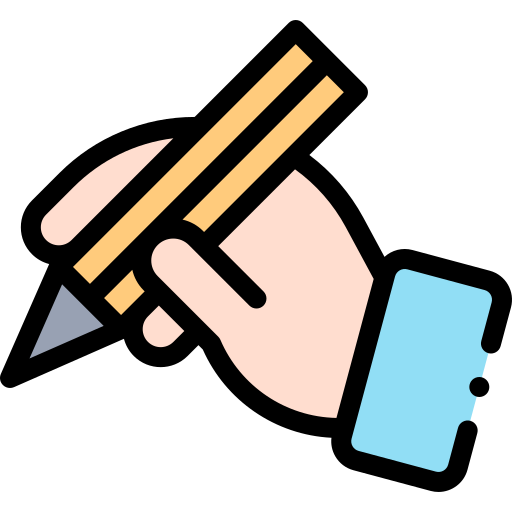 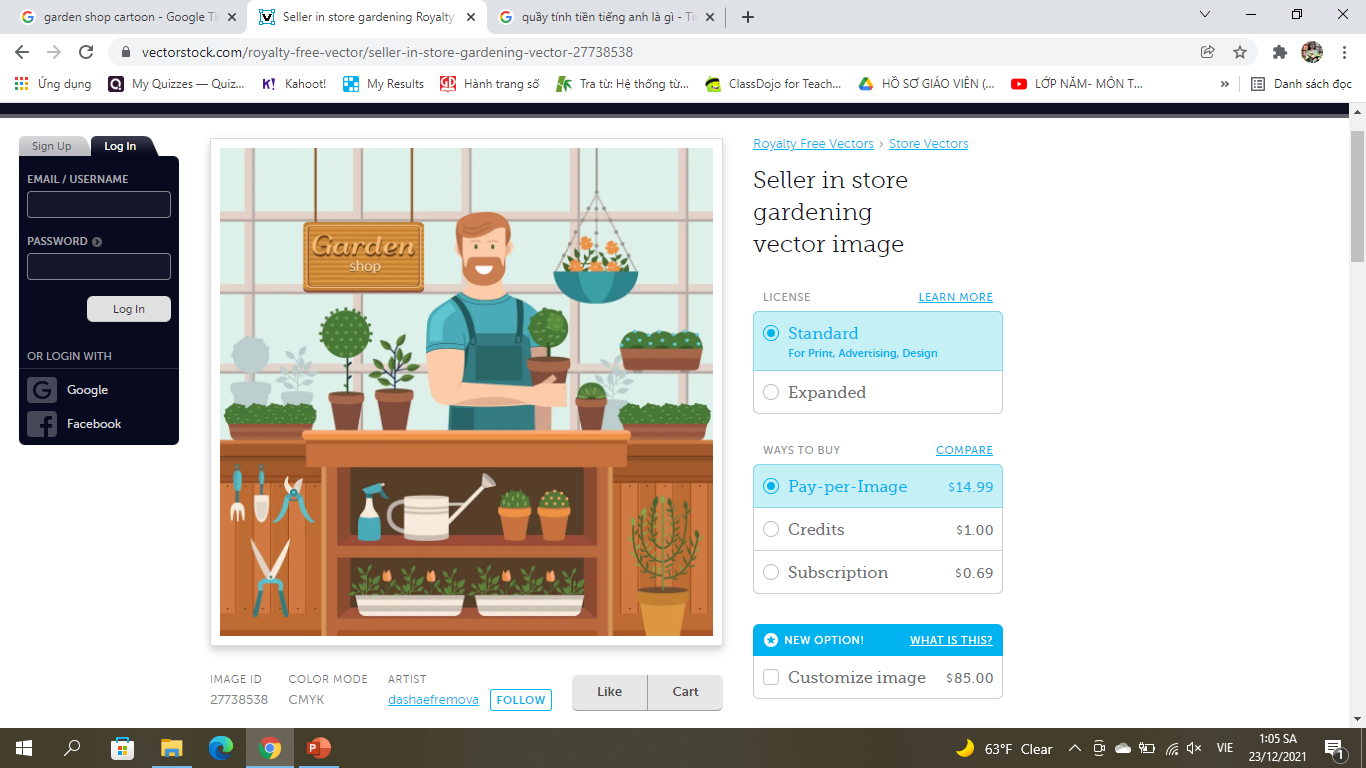 GV ĐIỀN VÀO ĐÂY
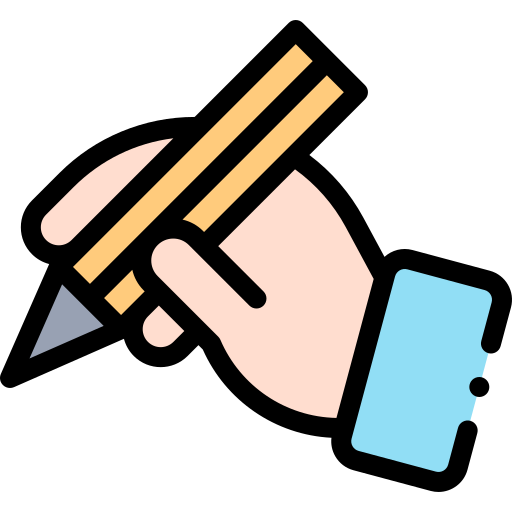 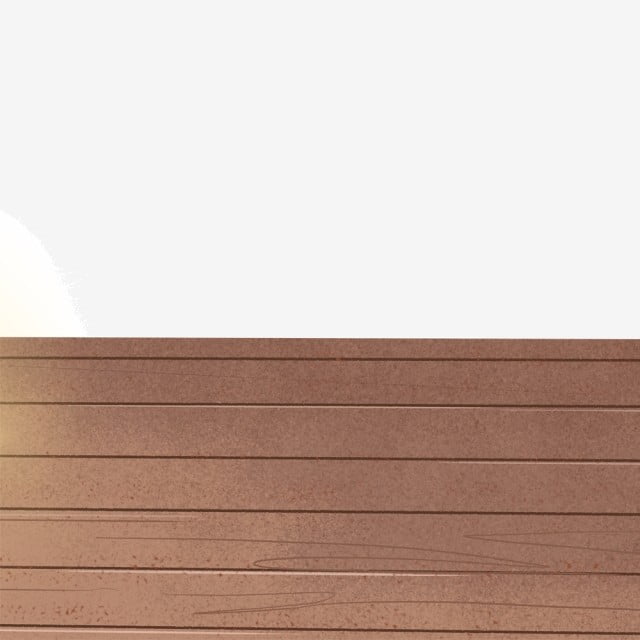 GV ĐIỀN VÀO ĐÂY
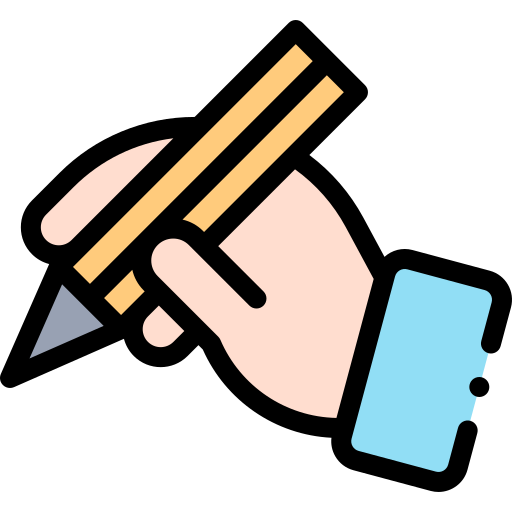 GV ĐIỀN VÀO ĐÂY
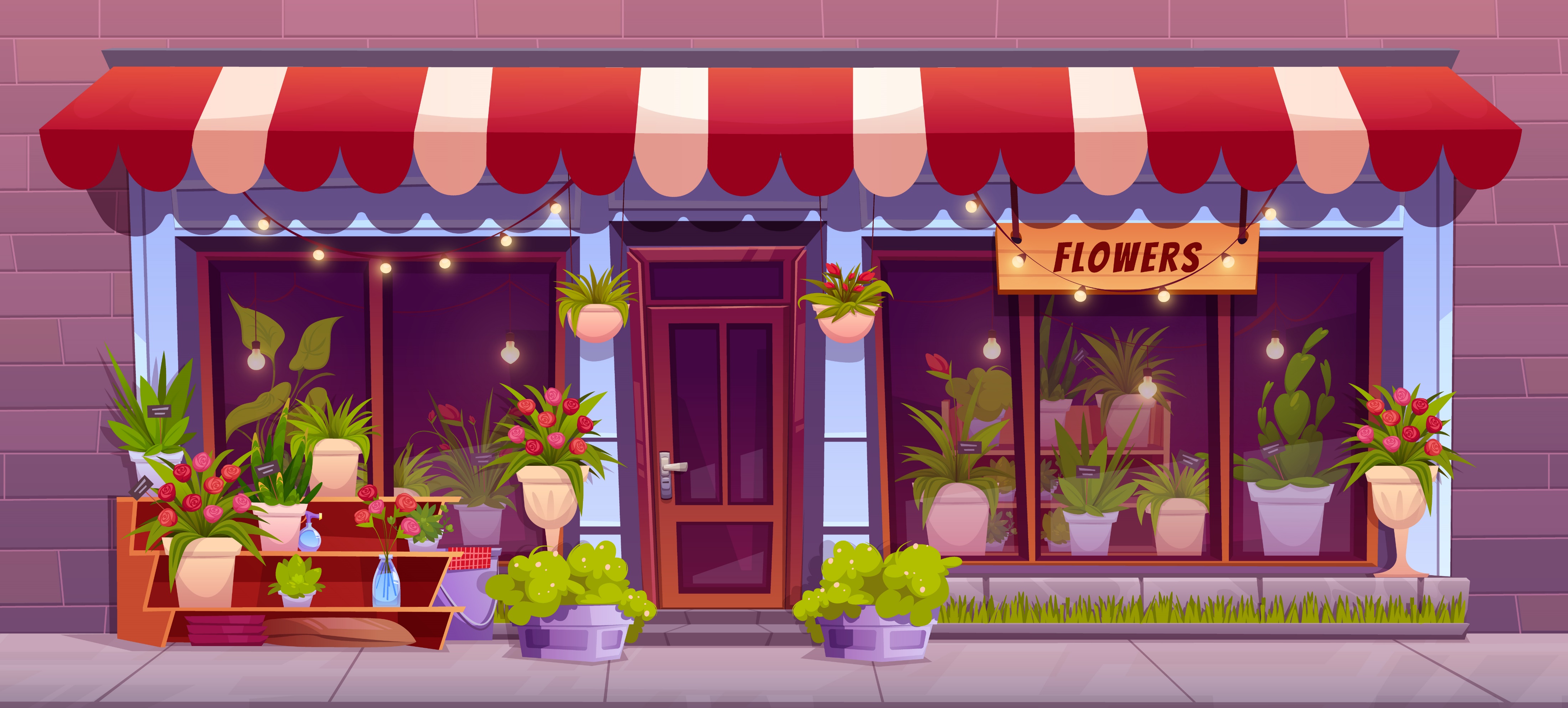 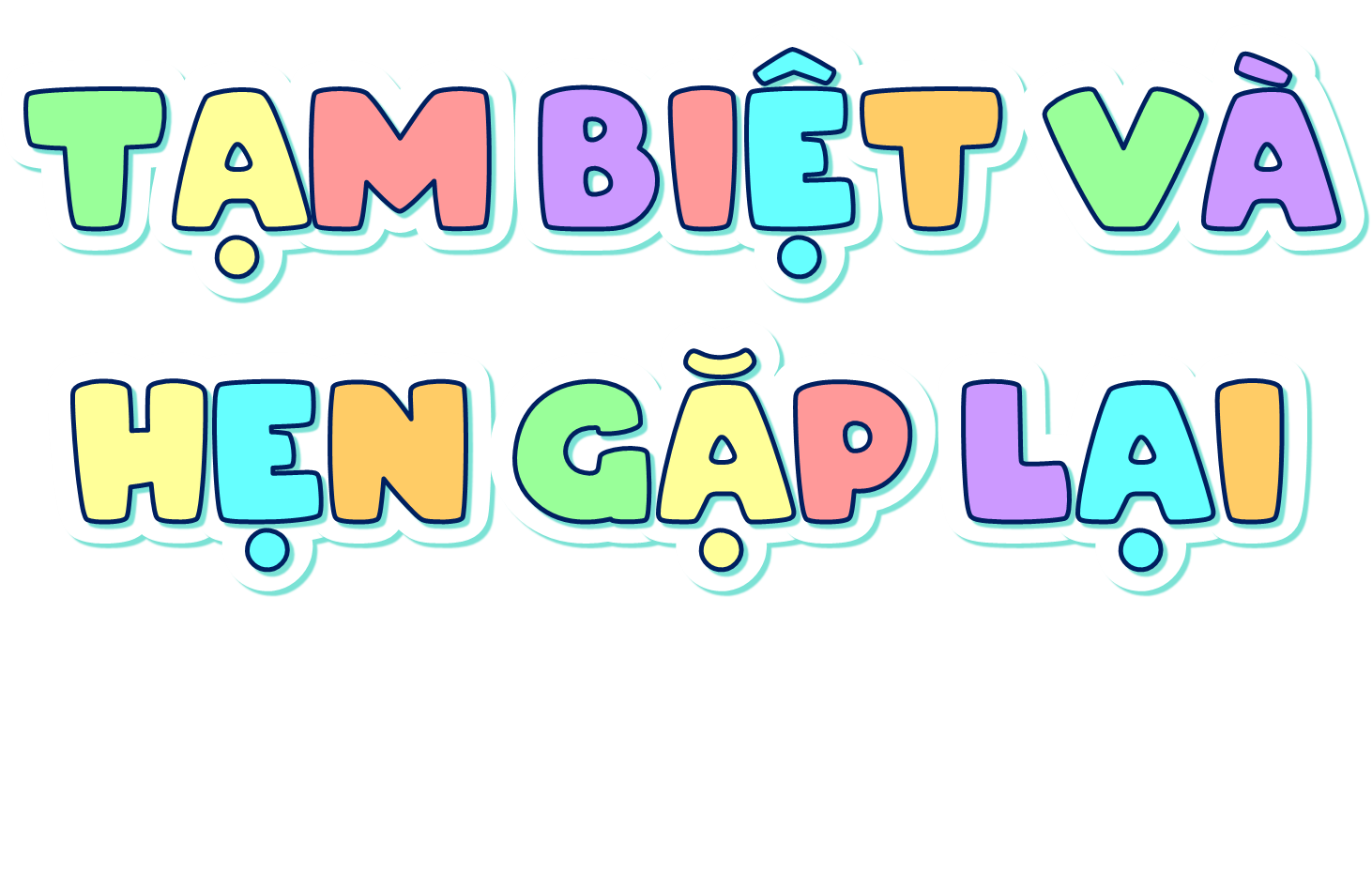 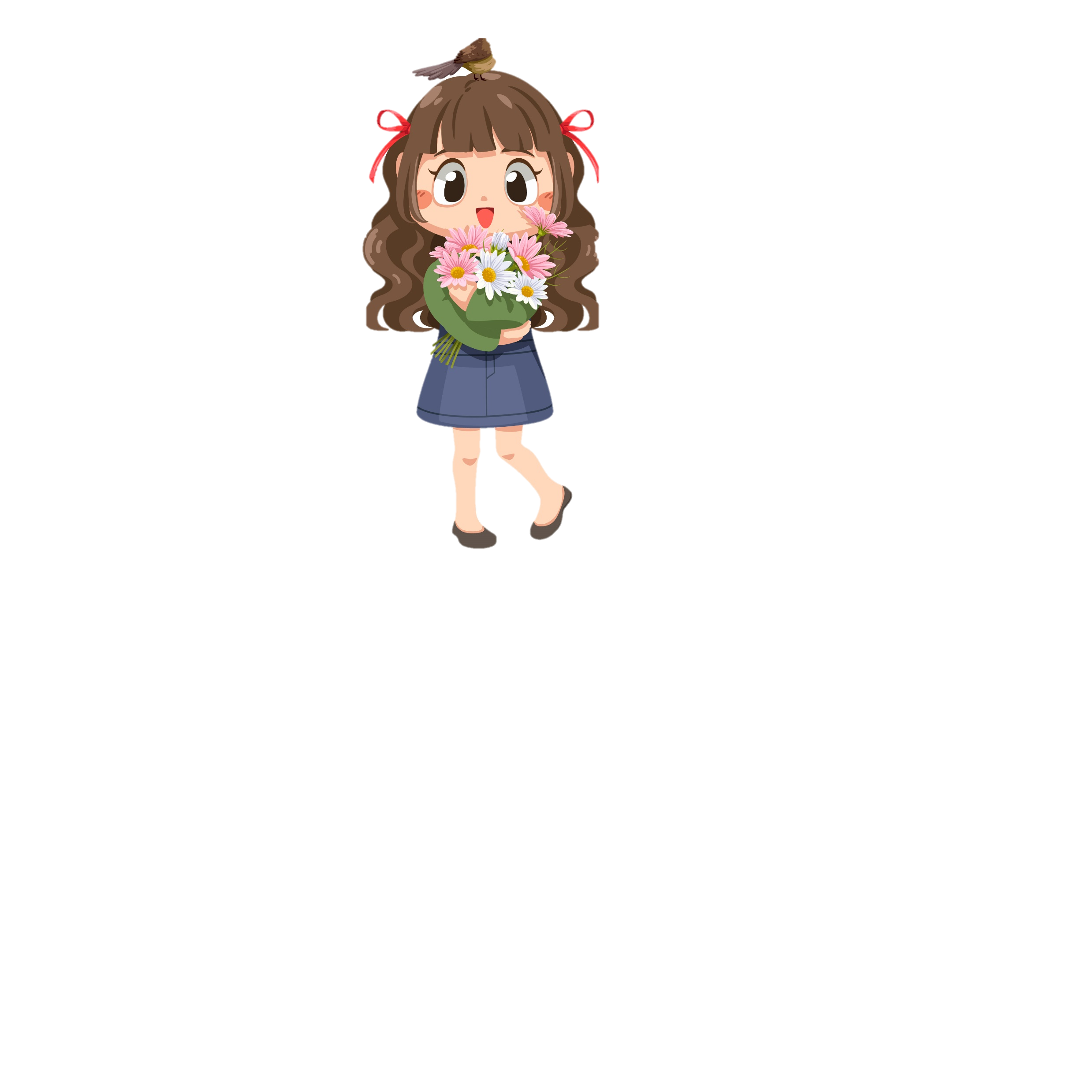